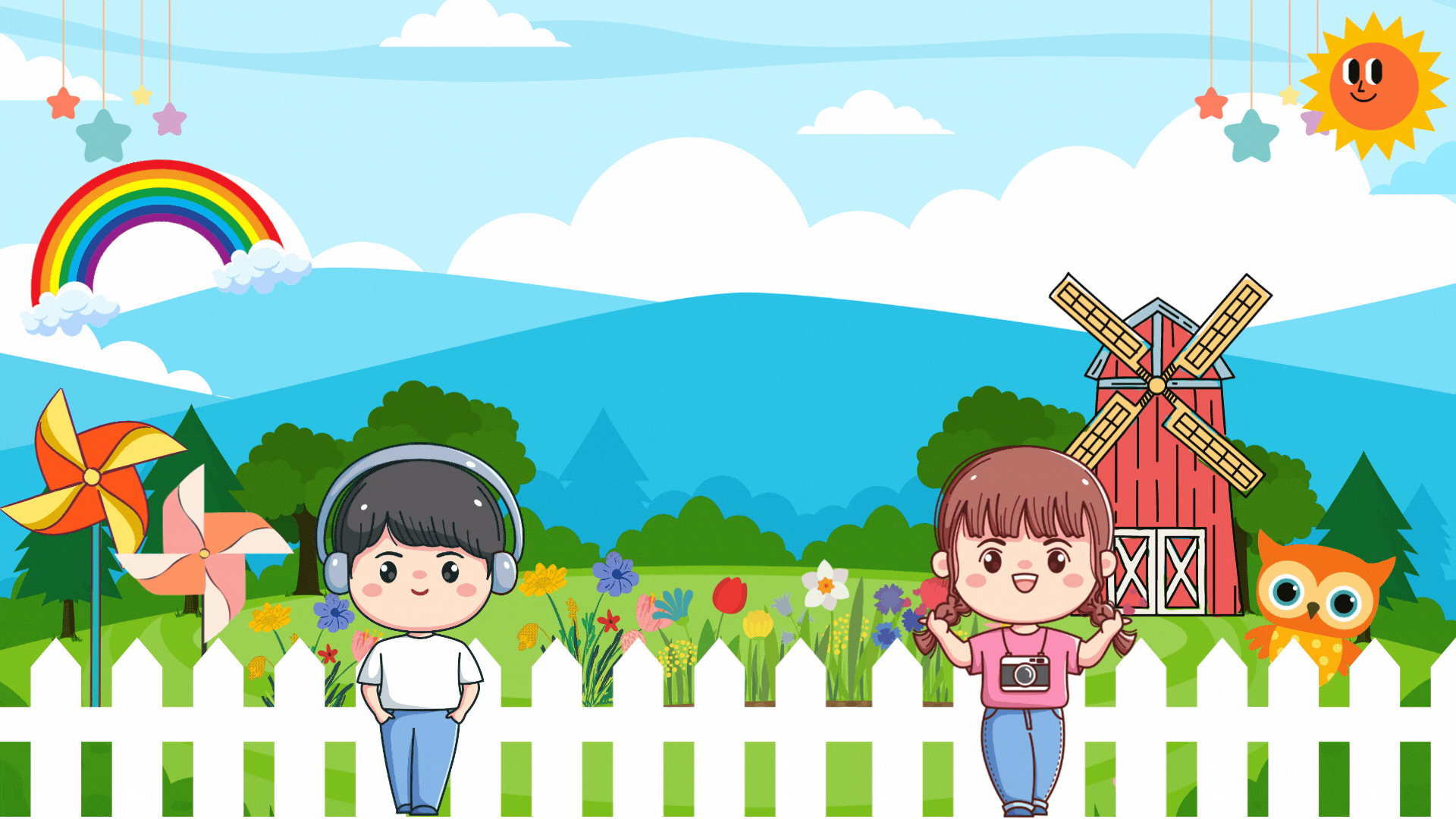 Thứ … ngày … tháng … năm …
Bài 7– Tiết 3
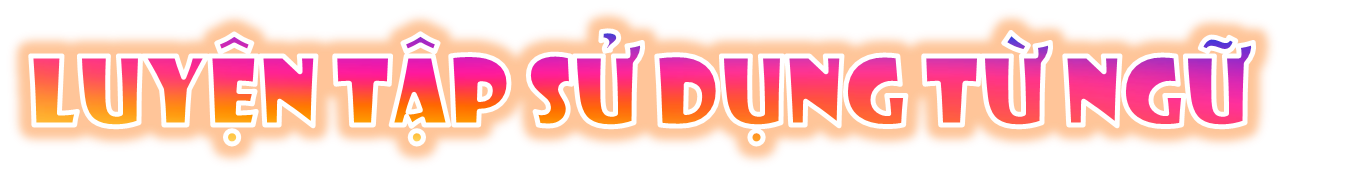 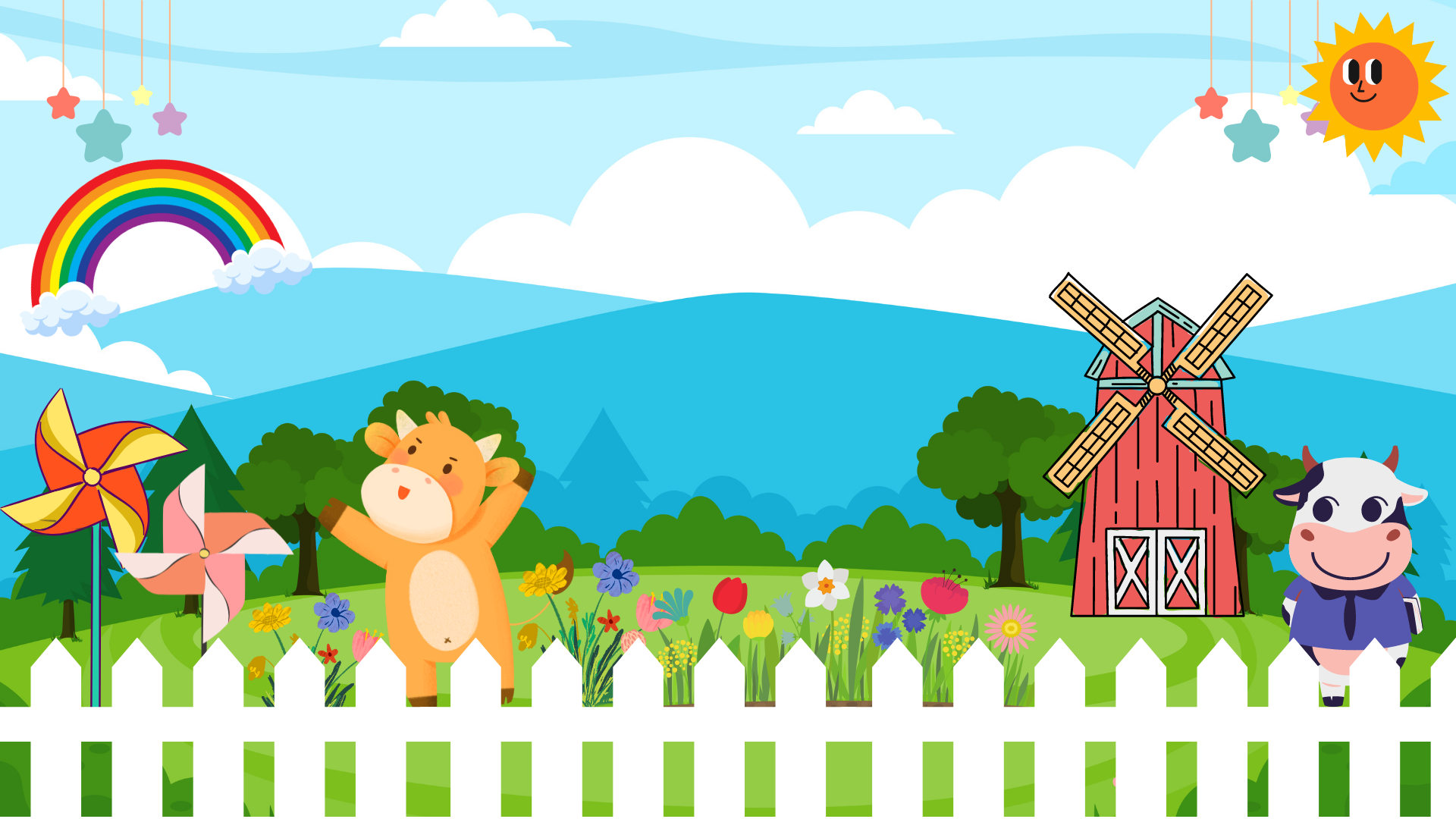 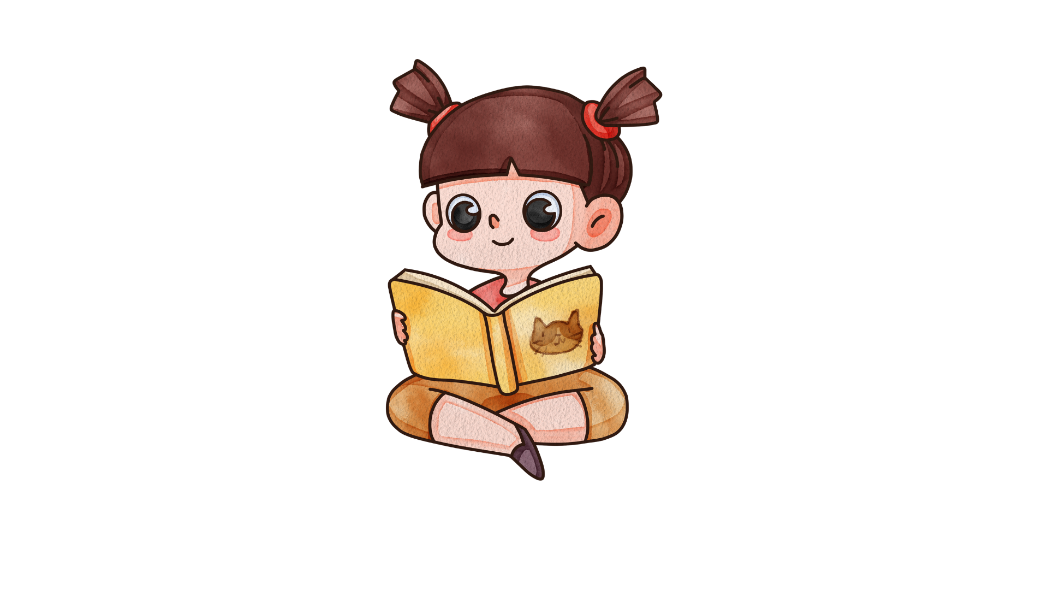 MỤC TIÊU
- Biết cách sử dụng từ ngữ trong câu văn, đoạn văn.
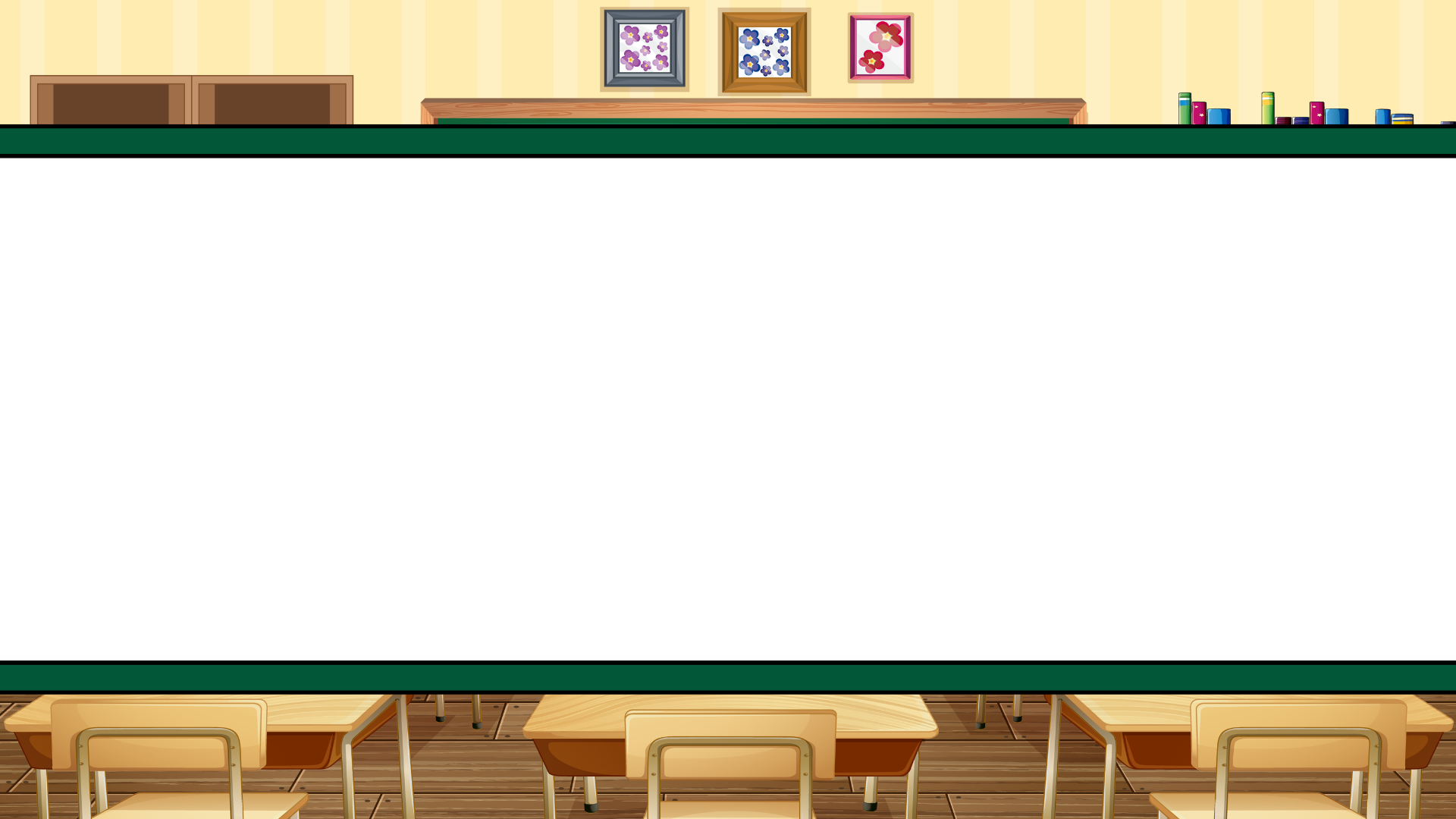 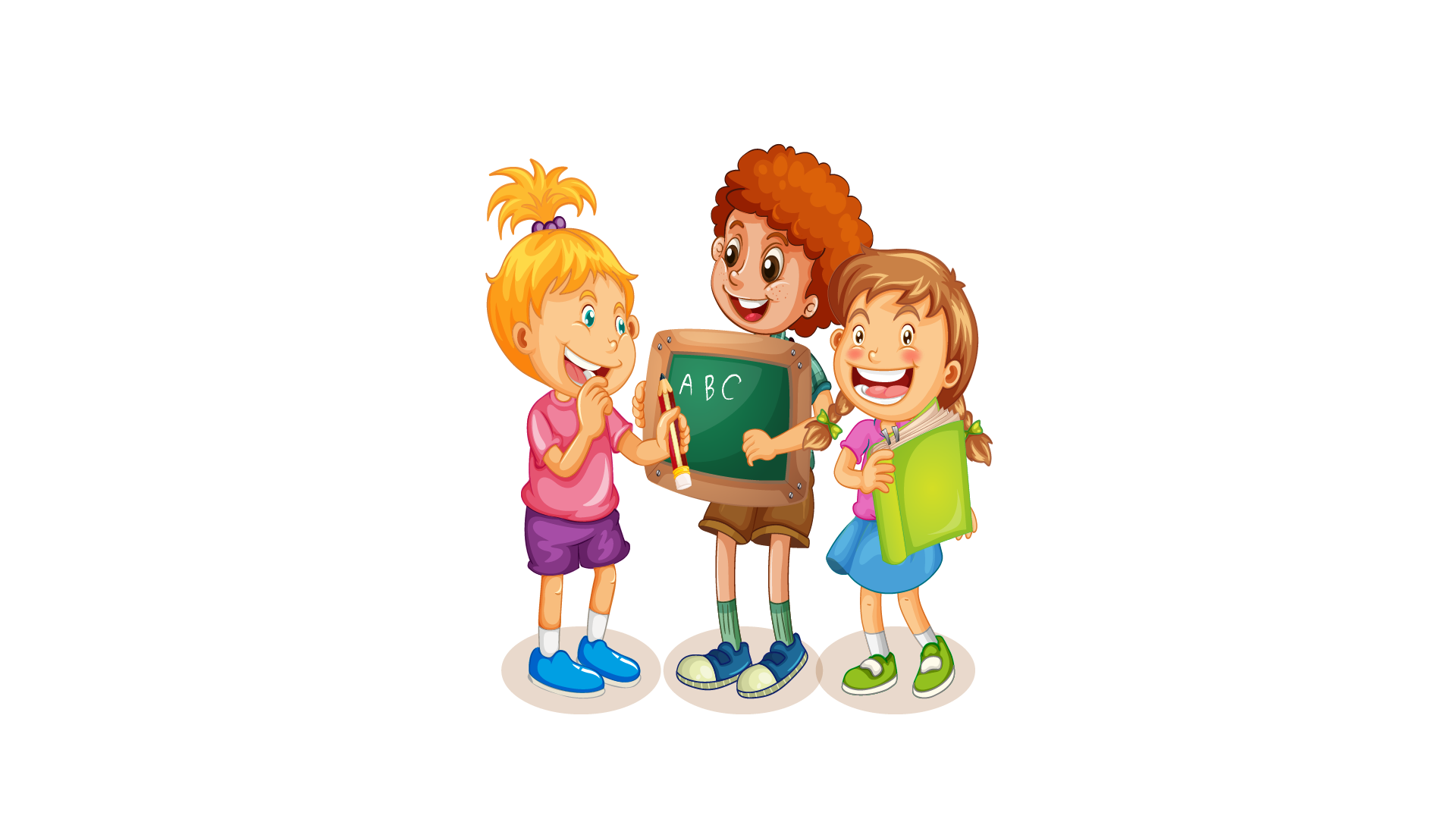 KHỞI ĐỘNG
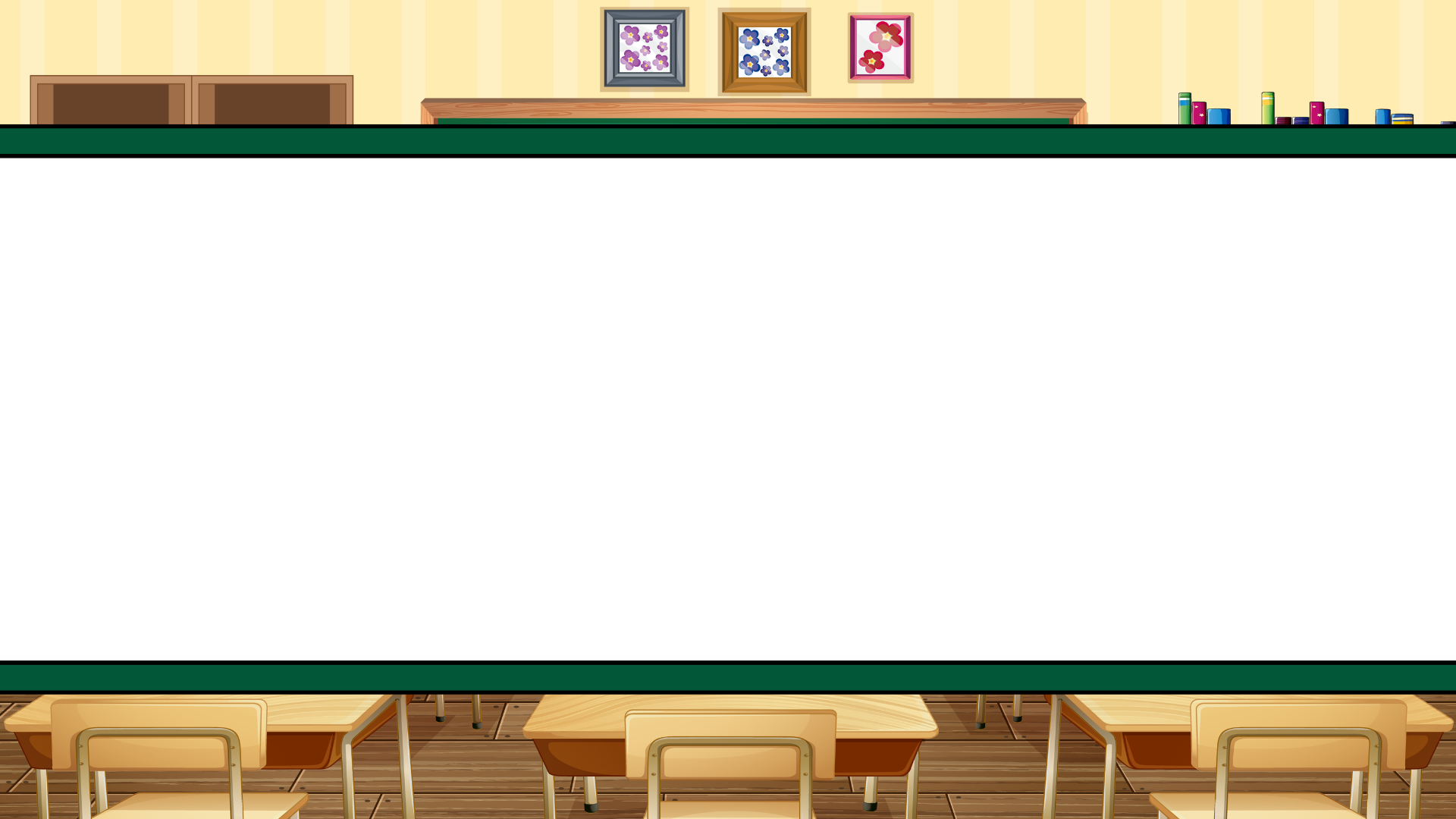 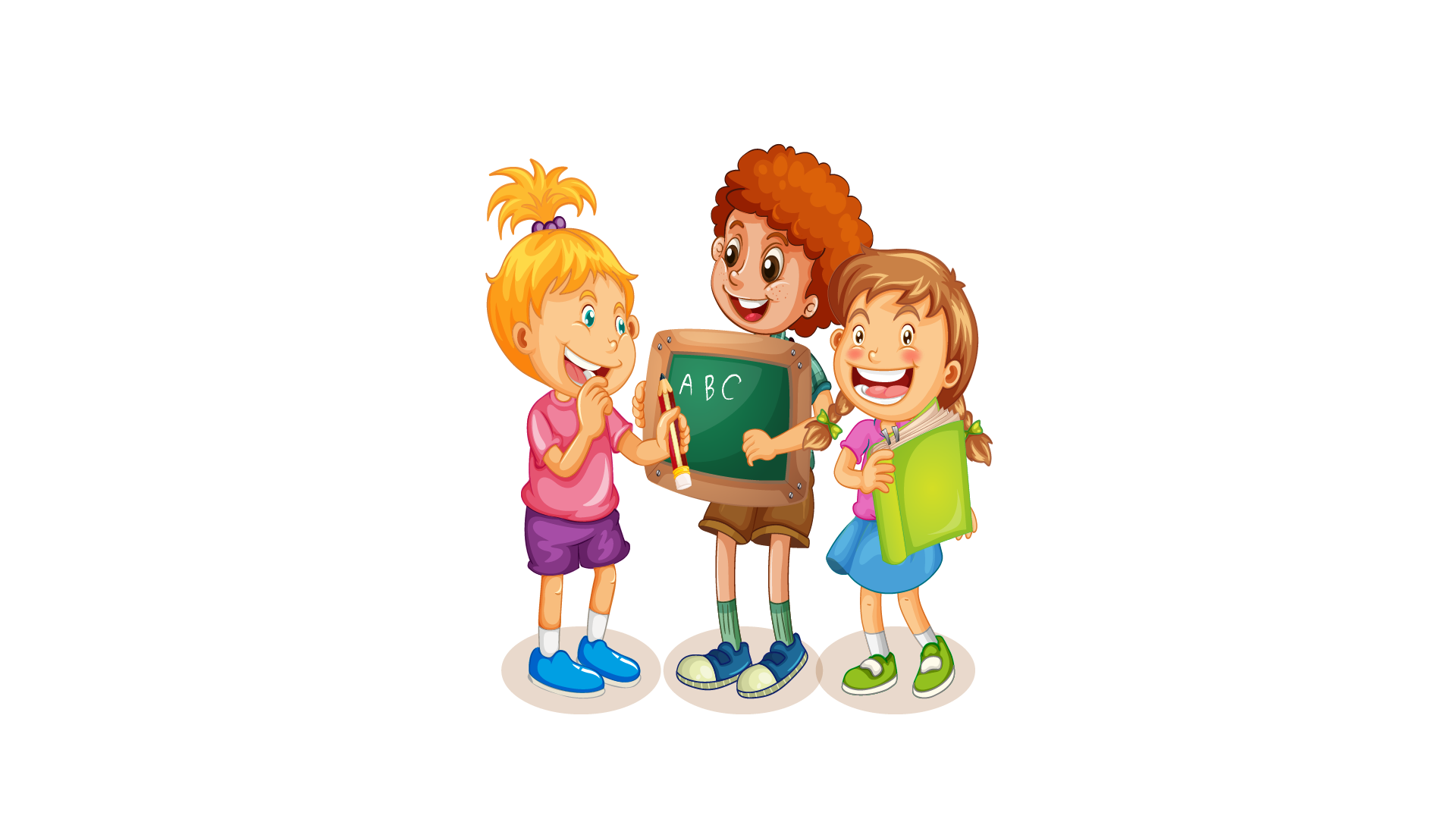 Đặt câu để phân biệt các nghĩa của từ đa nghĩa
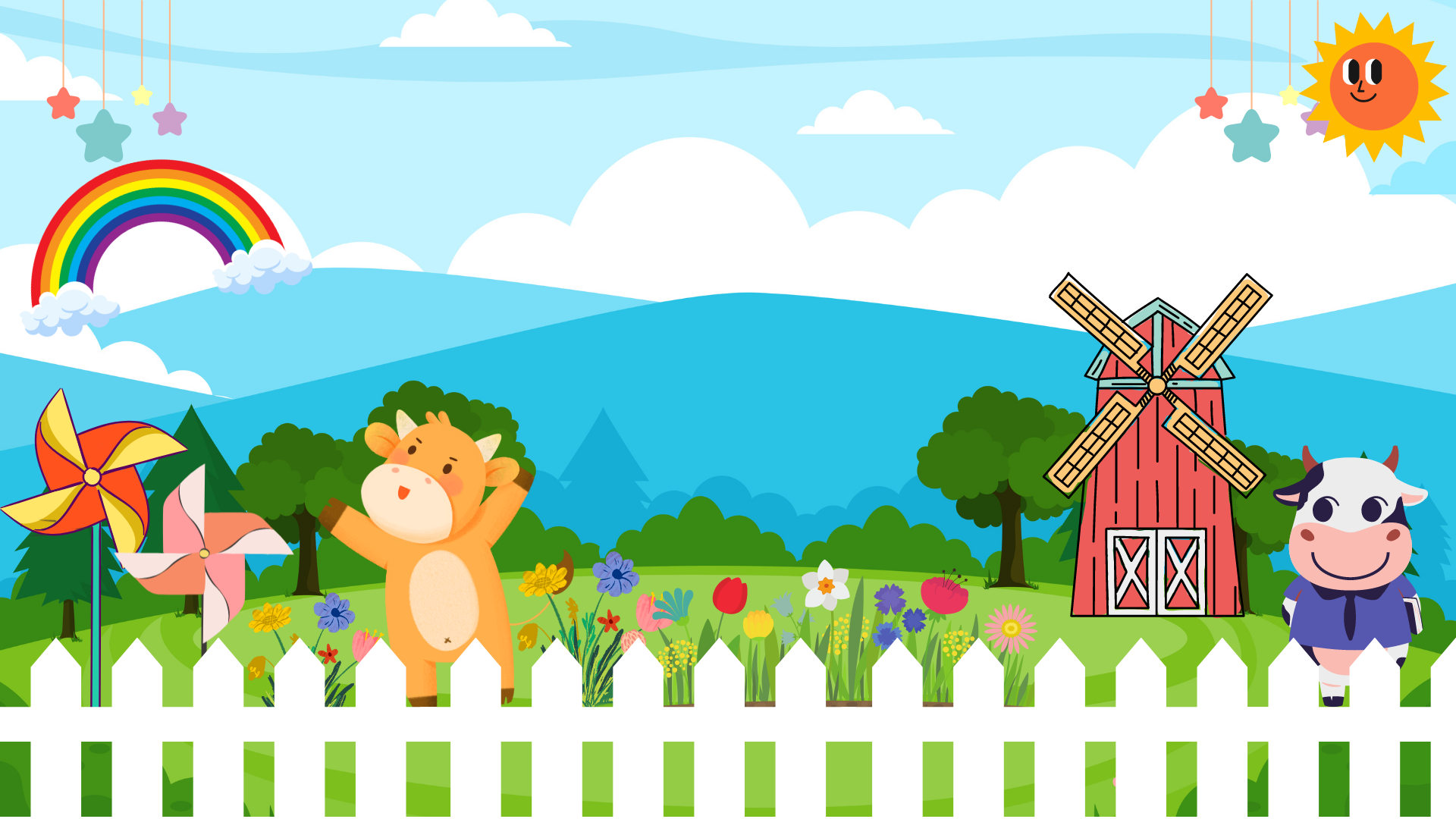 1. Đọc các nghĩa của từ “lưng” và thực hiện yêu cầu:
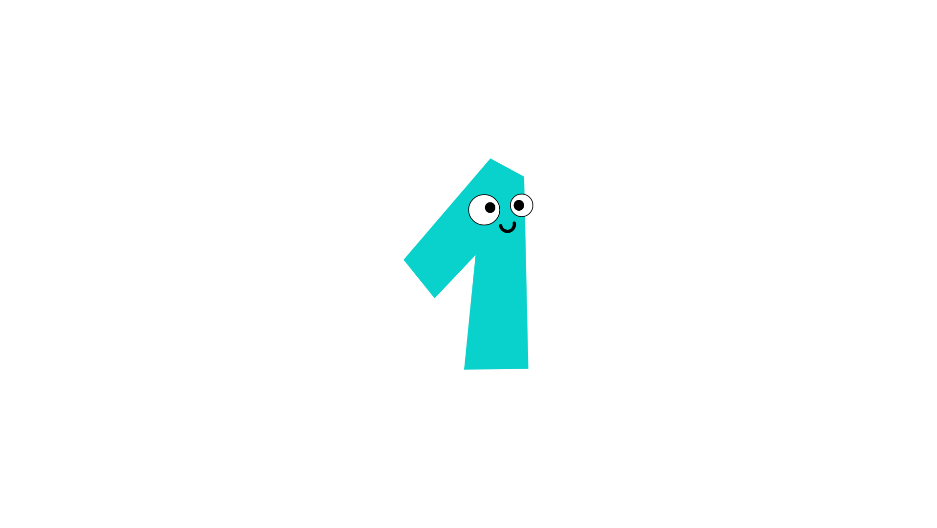 1 Phần phía sau của cơ thể người. 2 Phần ghế để tựa vào khi ngồi. 3 Bộ phận phía sau của một số vật.
lưng
a. Trong các nghĩa trên, nghĩa nào là nghĩa gốc, nghĩa nào là nghĩa chuyển?
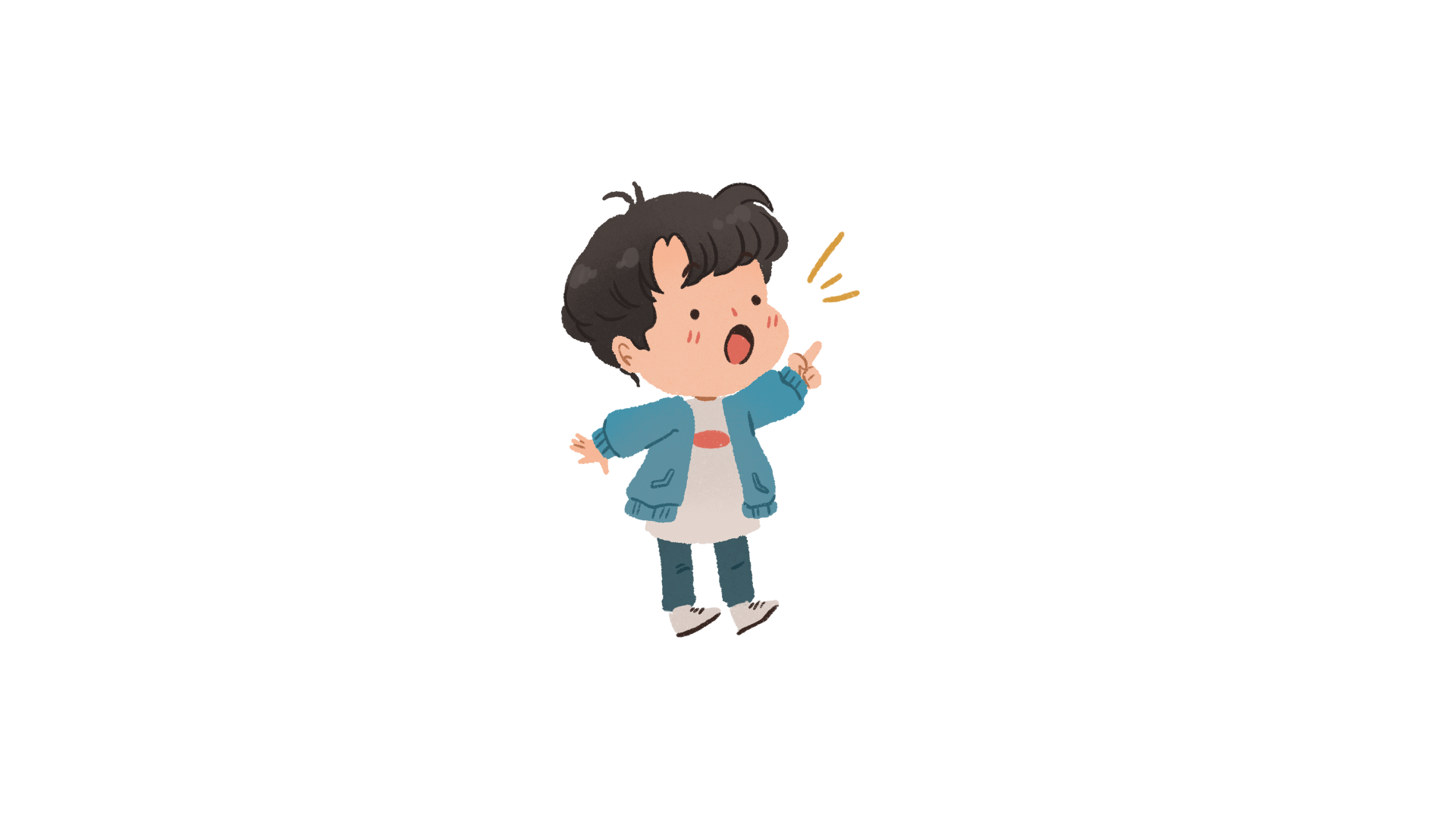 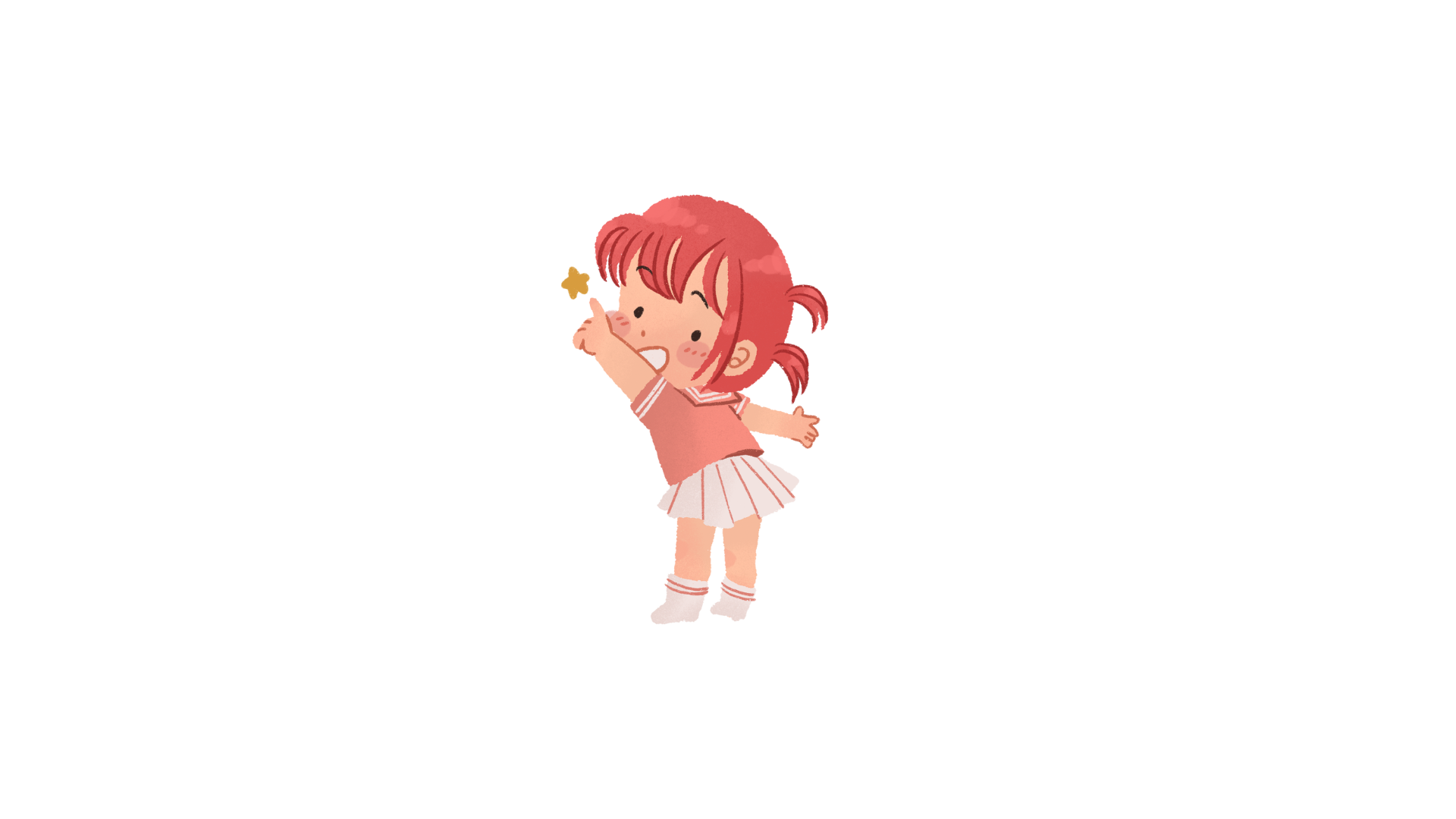 b. Đặt câu để phân biệt nghĩa gốc và một nghĩa chuyển của từ “lưng”
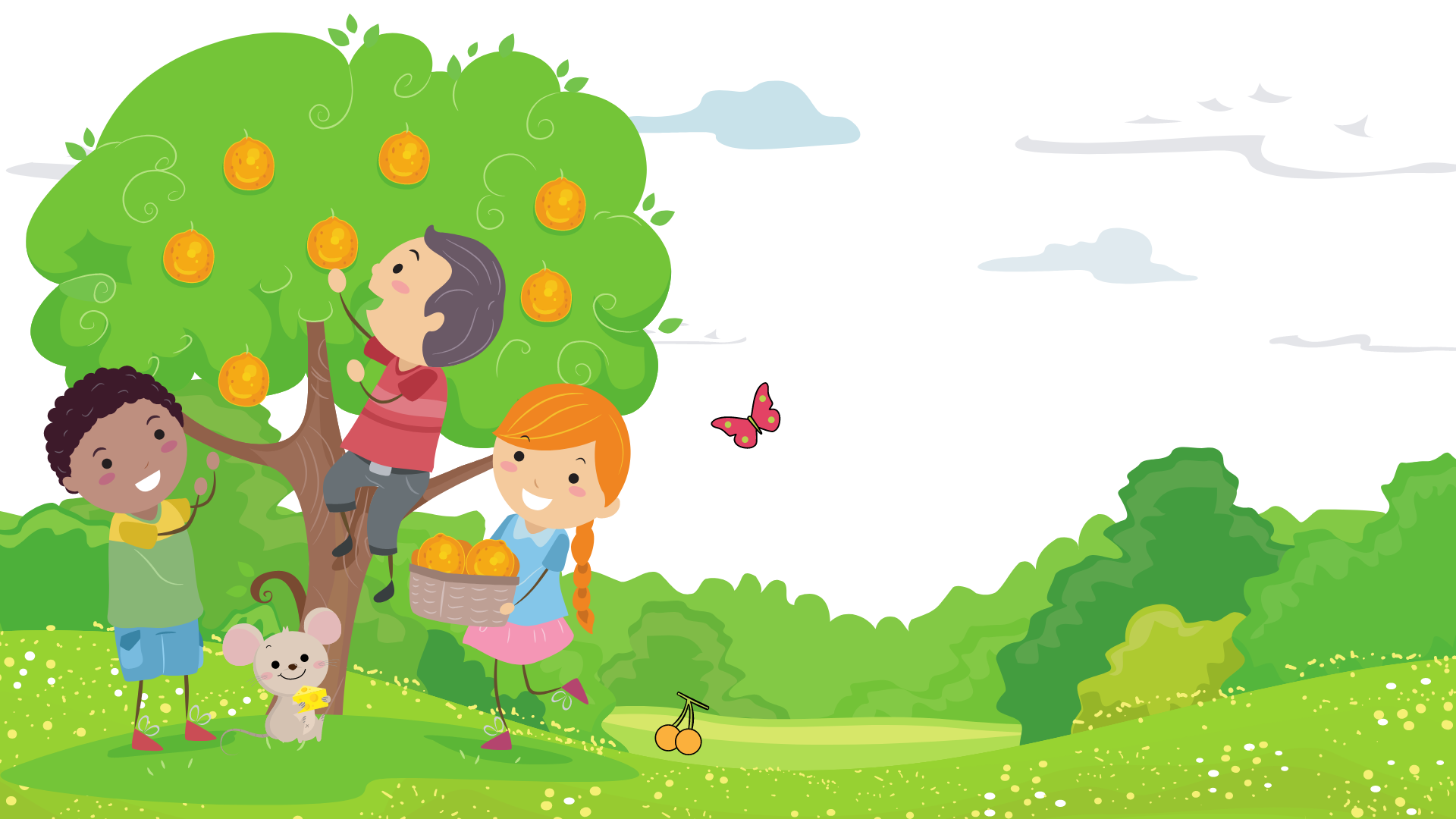 Trò chơi
Chuyền hoa
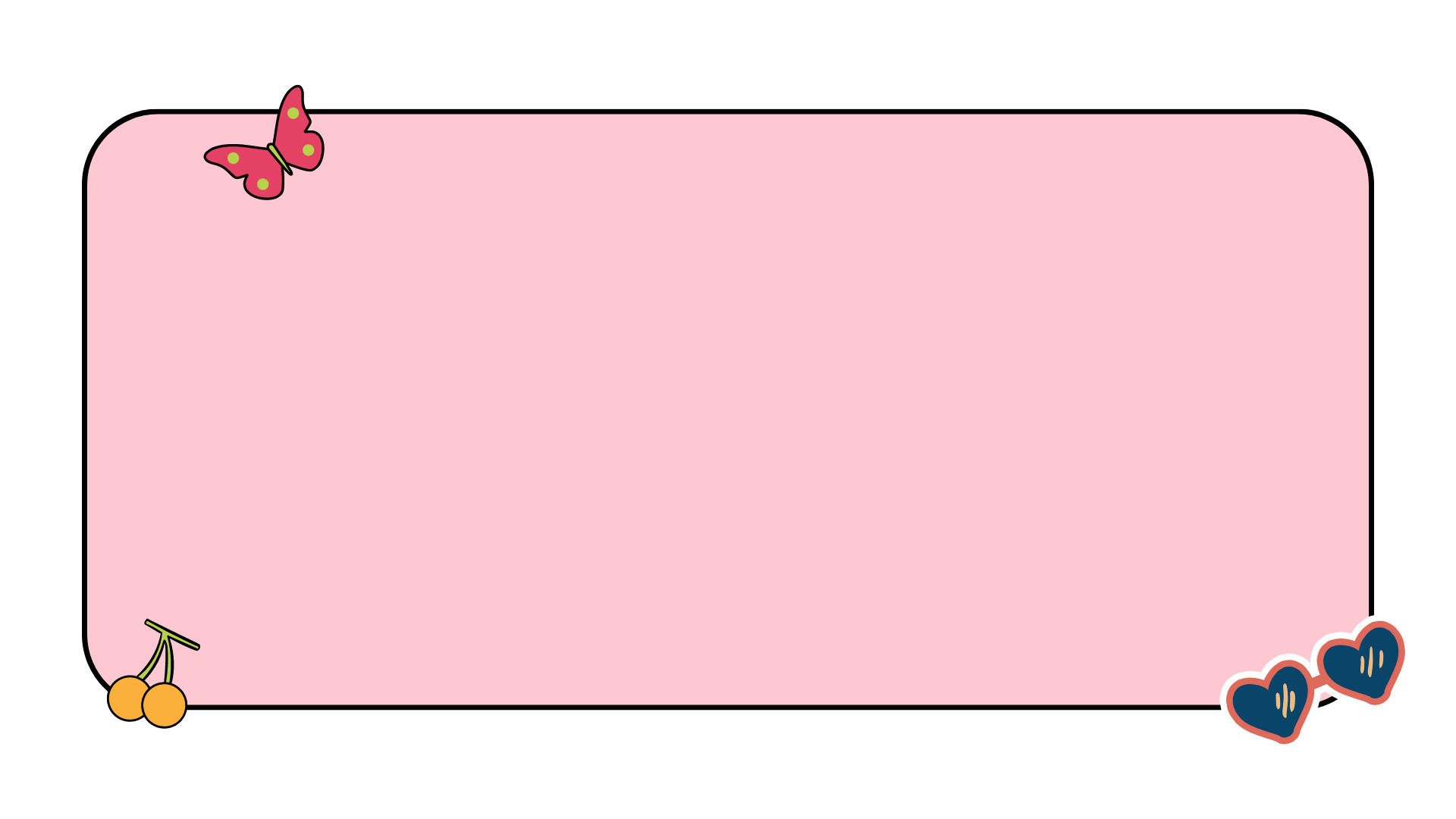 Nghĩa 1 là nghĩa gốc, nghĩa 2, 3 là nghĩa chuyển.
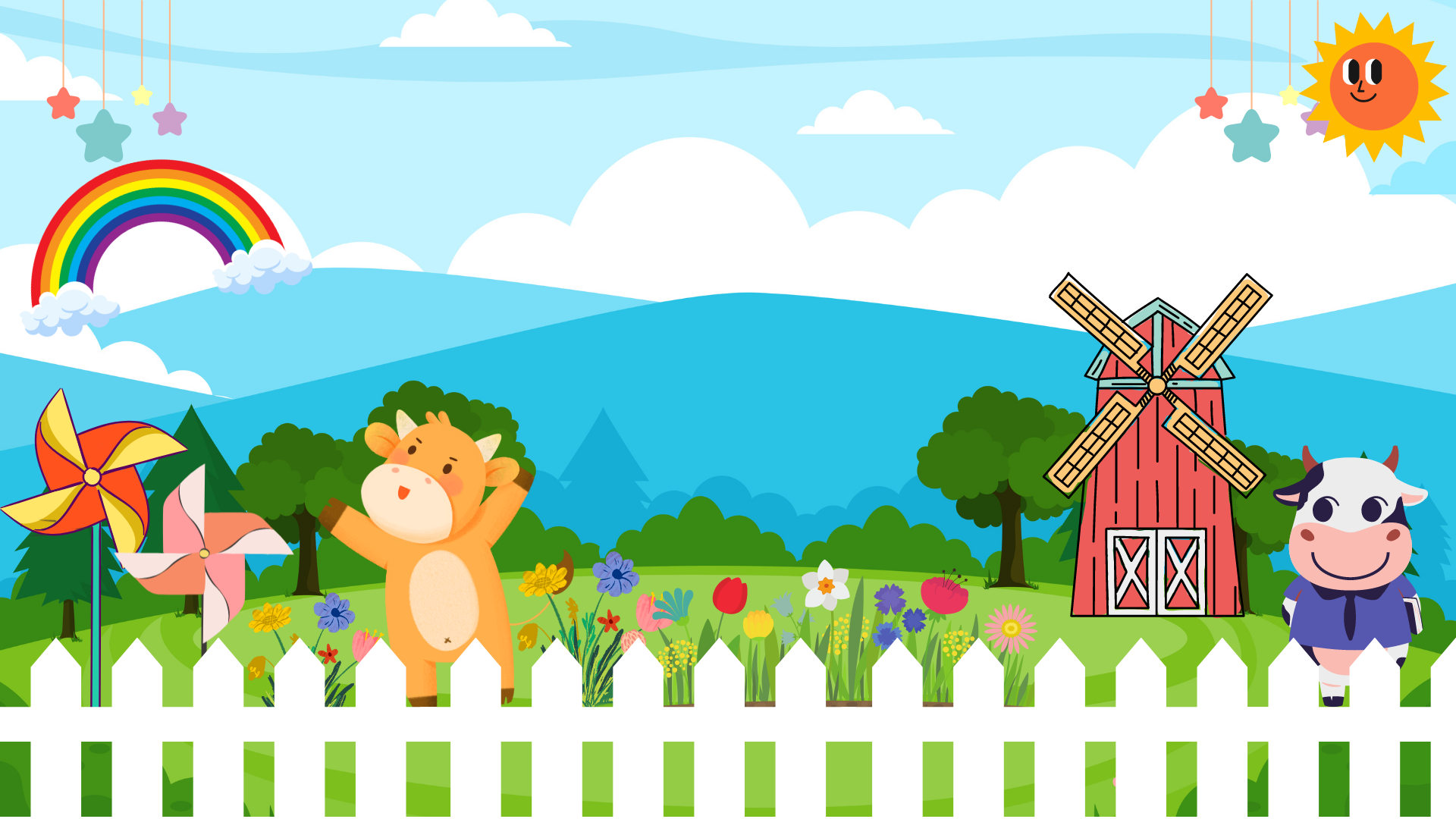 b. Đặt câu để phân biệt nghĩa gốc và một nghĩa chuyển của từ “lưng”
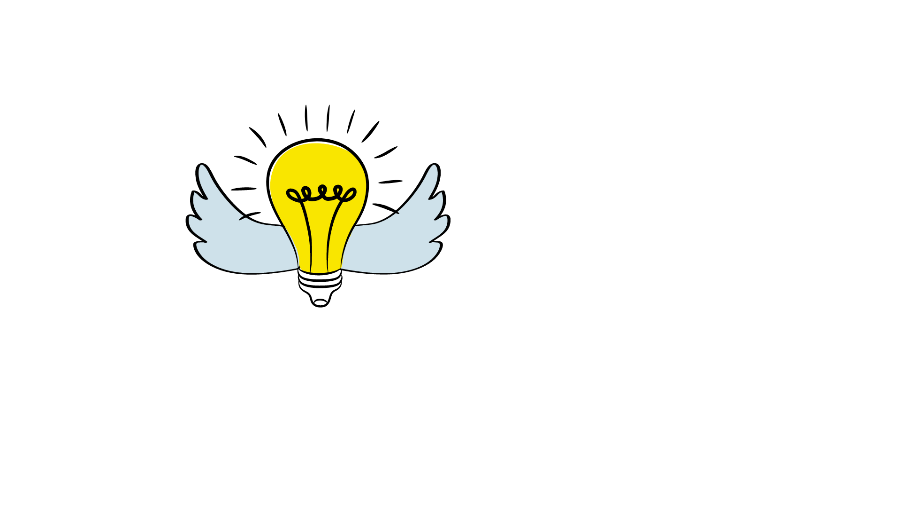 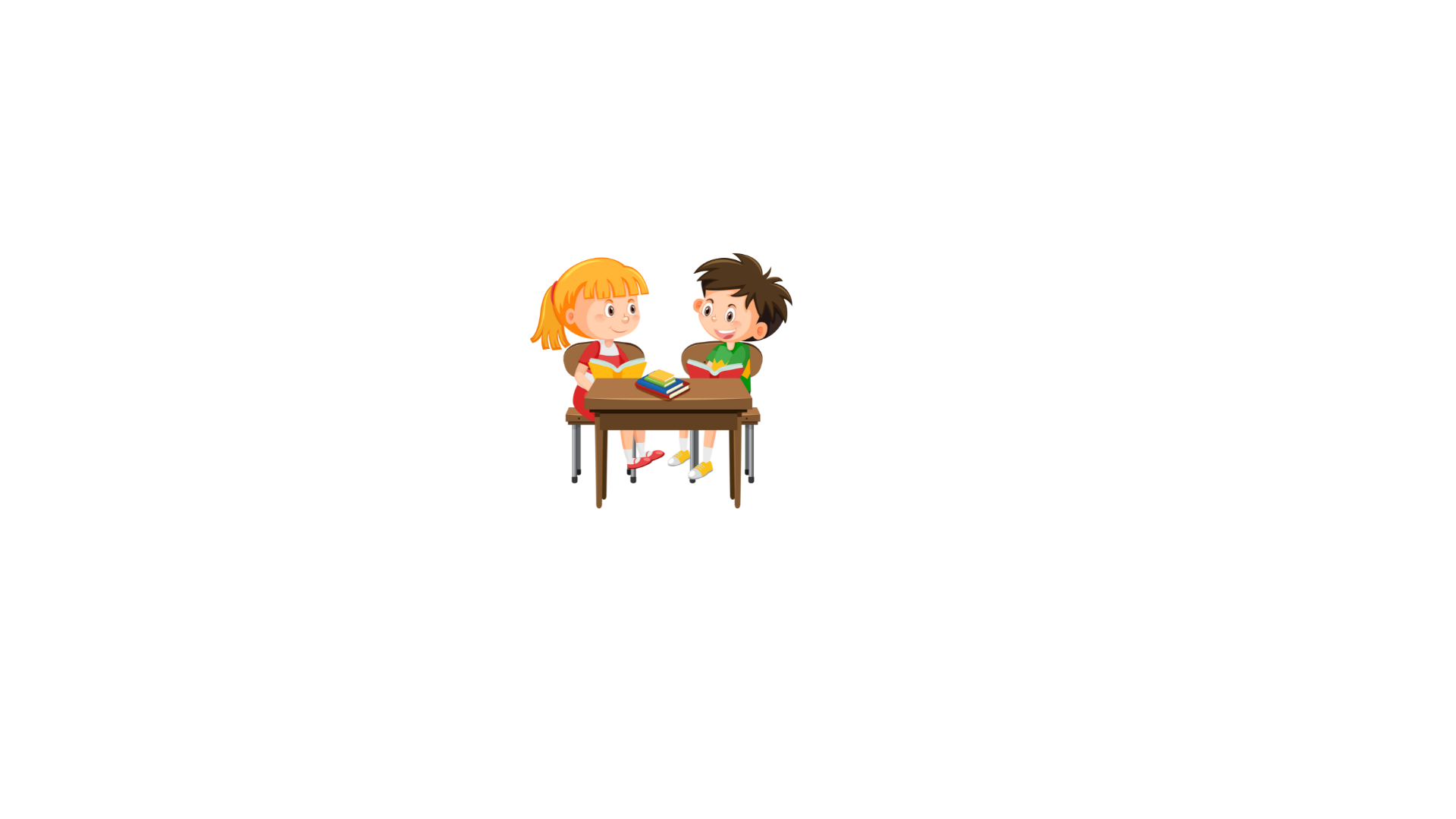 THẢO LUẬN NHÓM ĐÔI
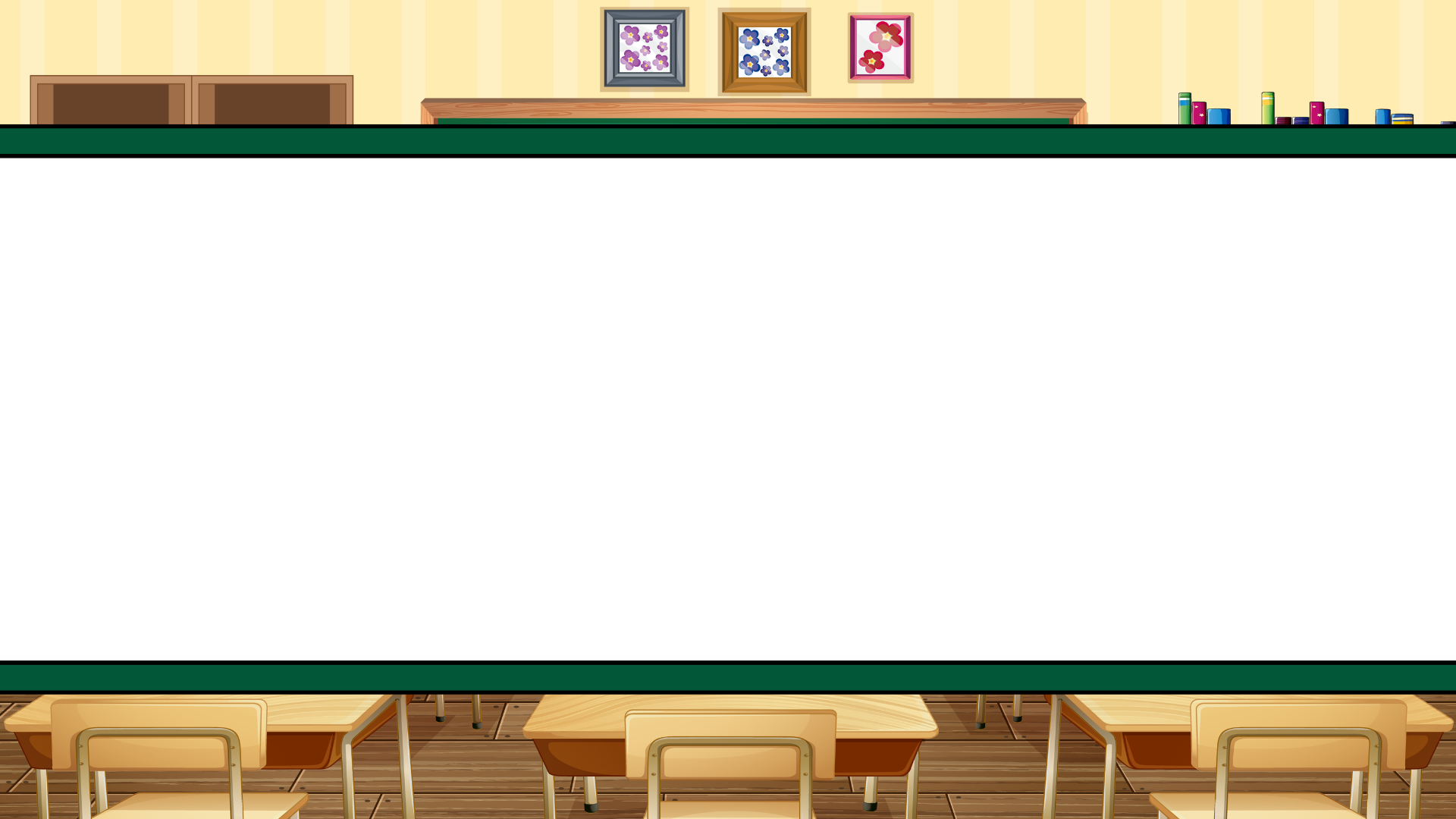 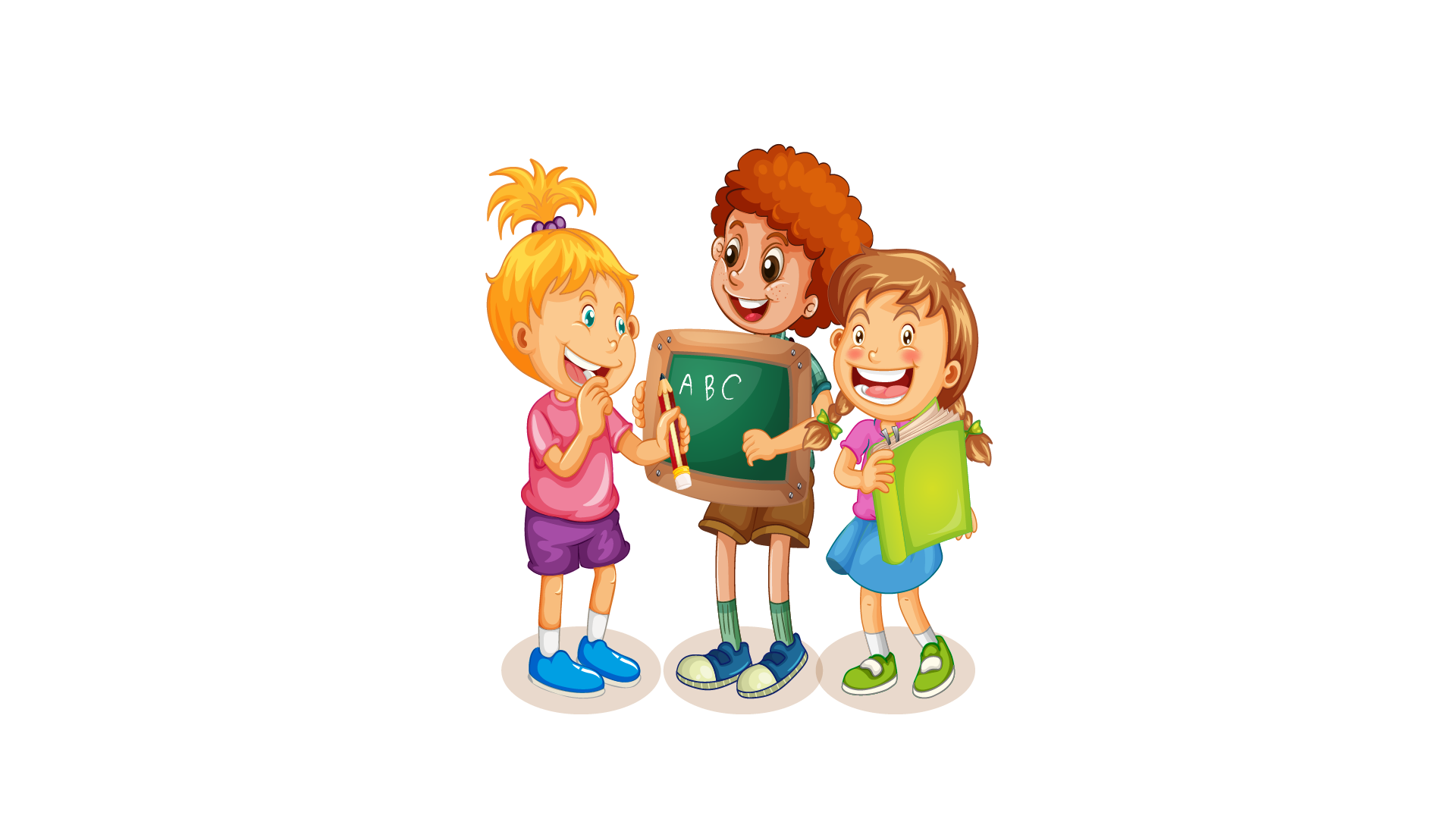 CHIA SẺ 
TRƯỚC LỚP
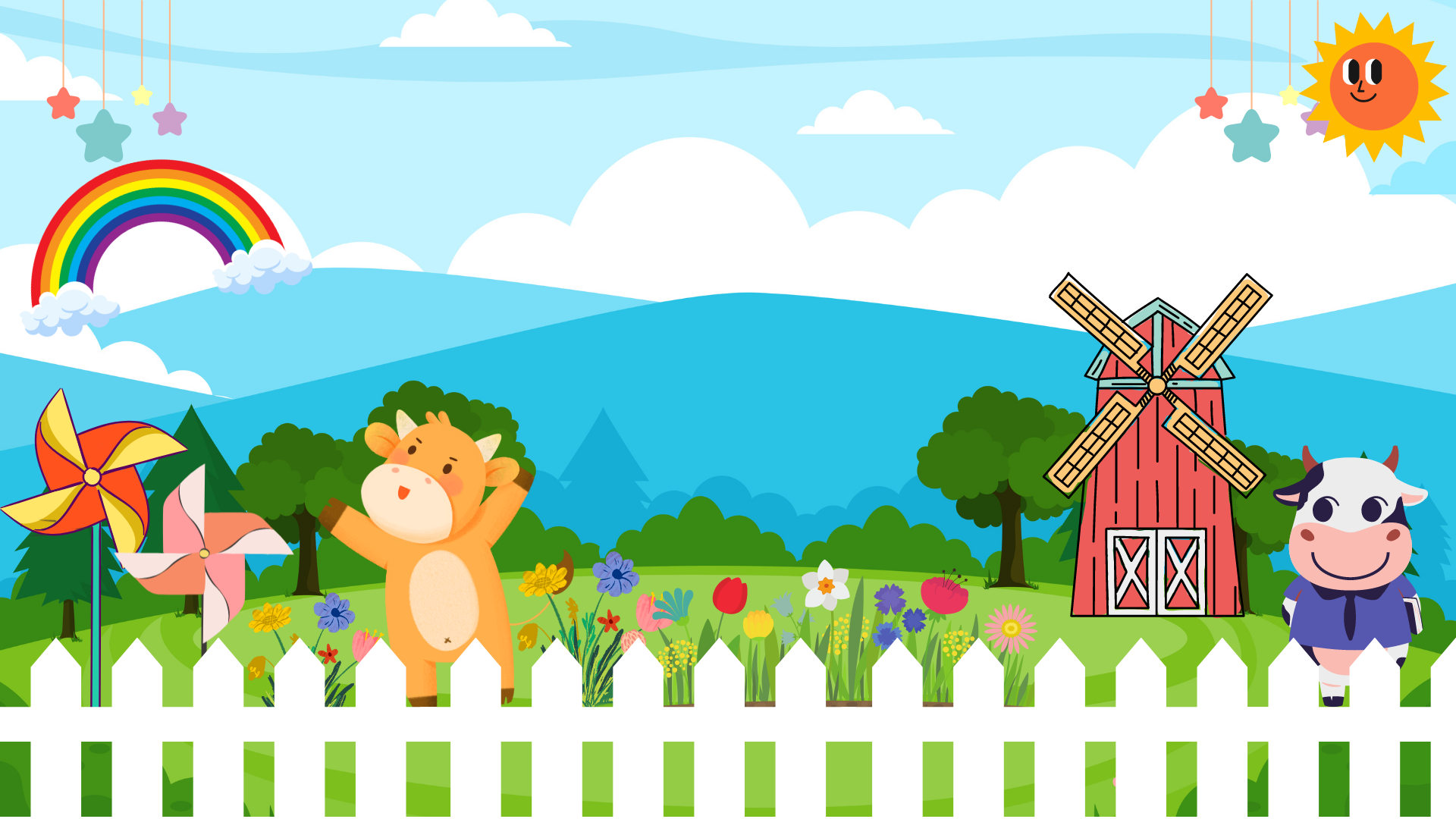 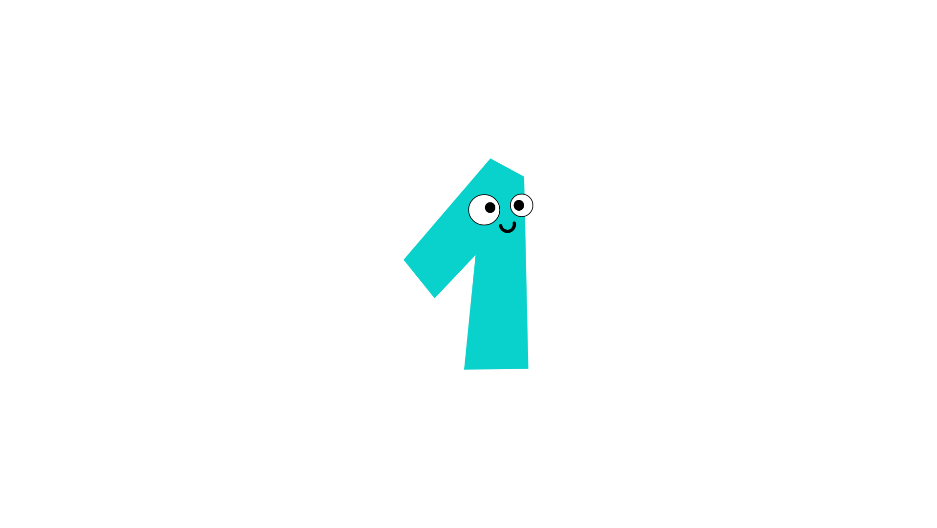 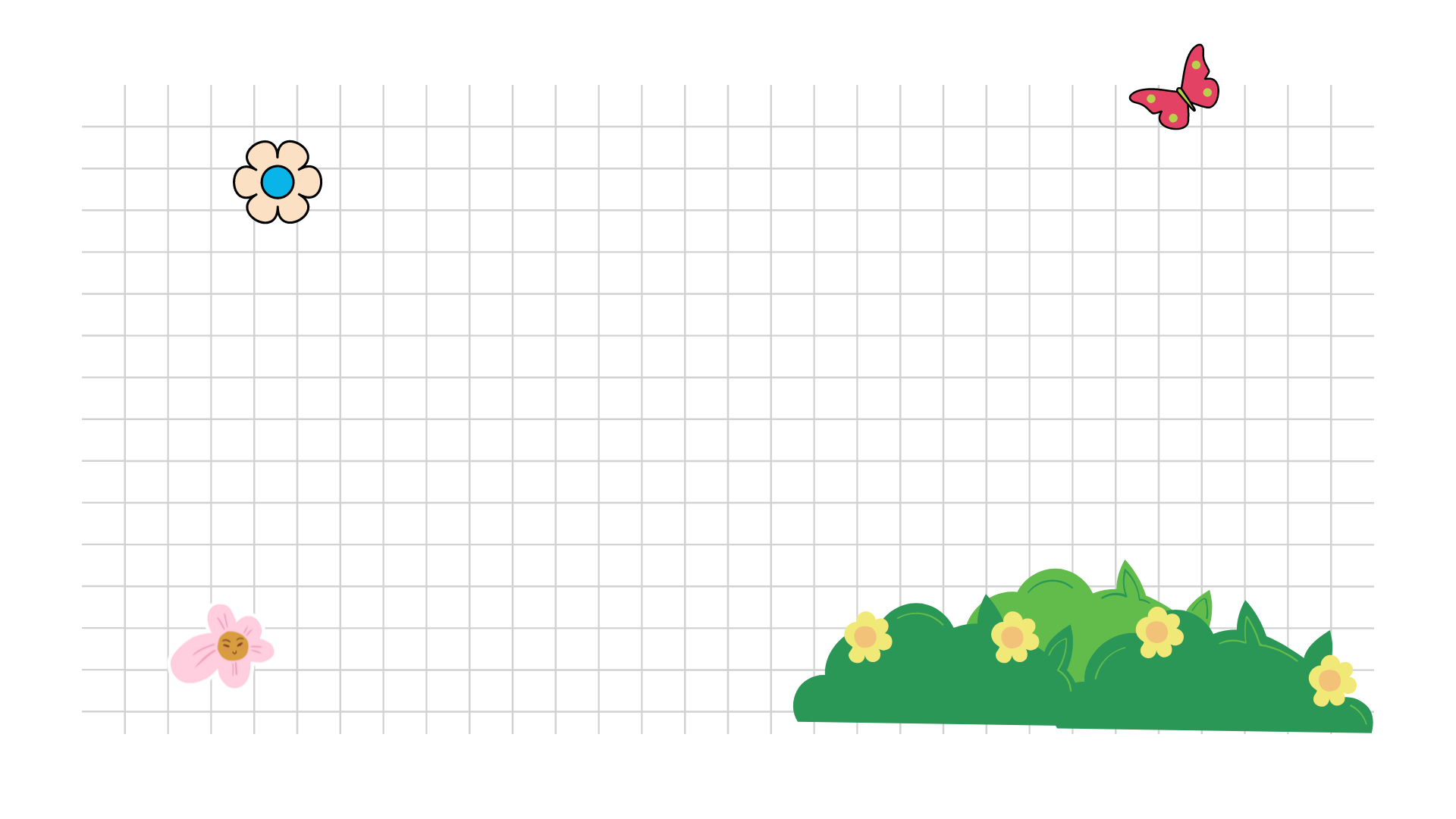 lưng: nghĩa gốc
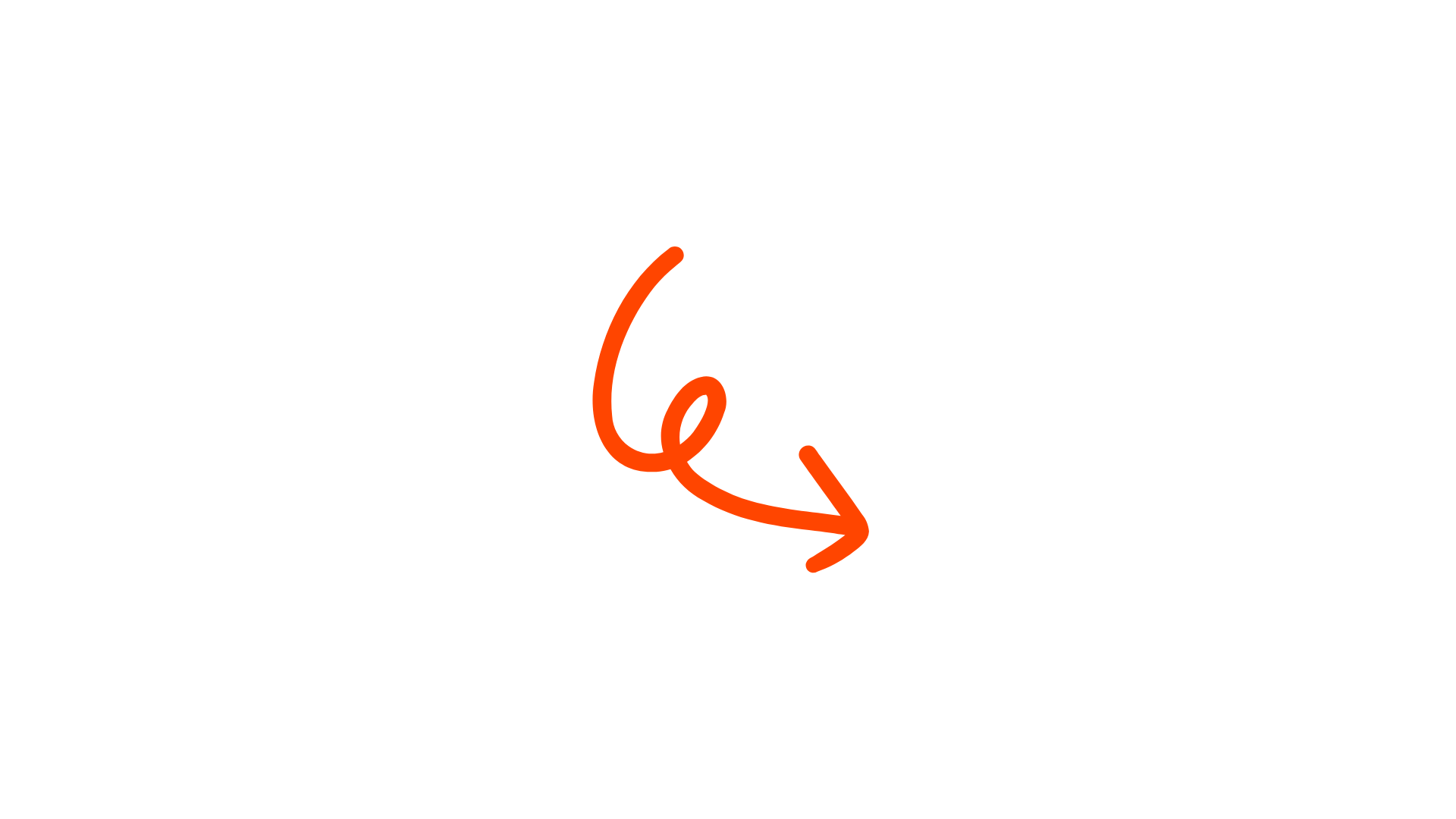 Mẹ em bị đau lưng.
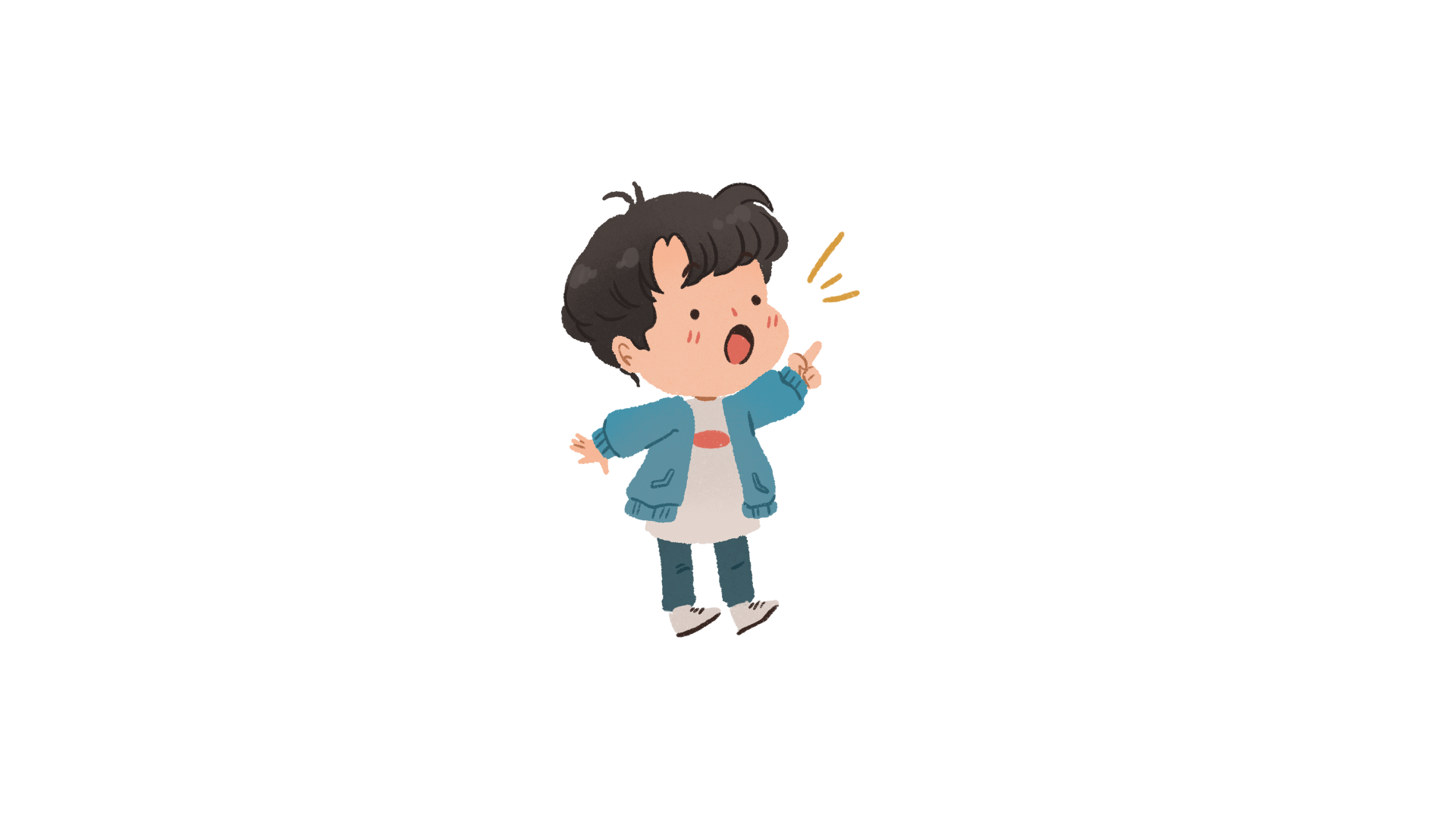 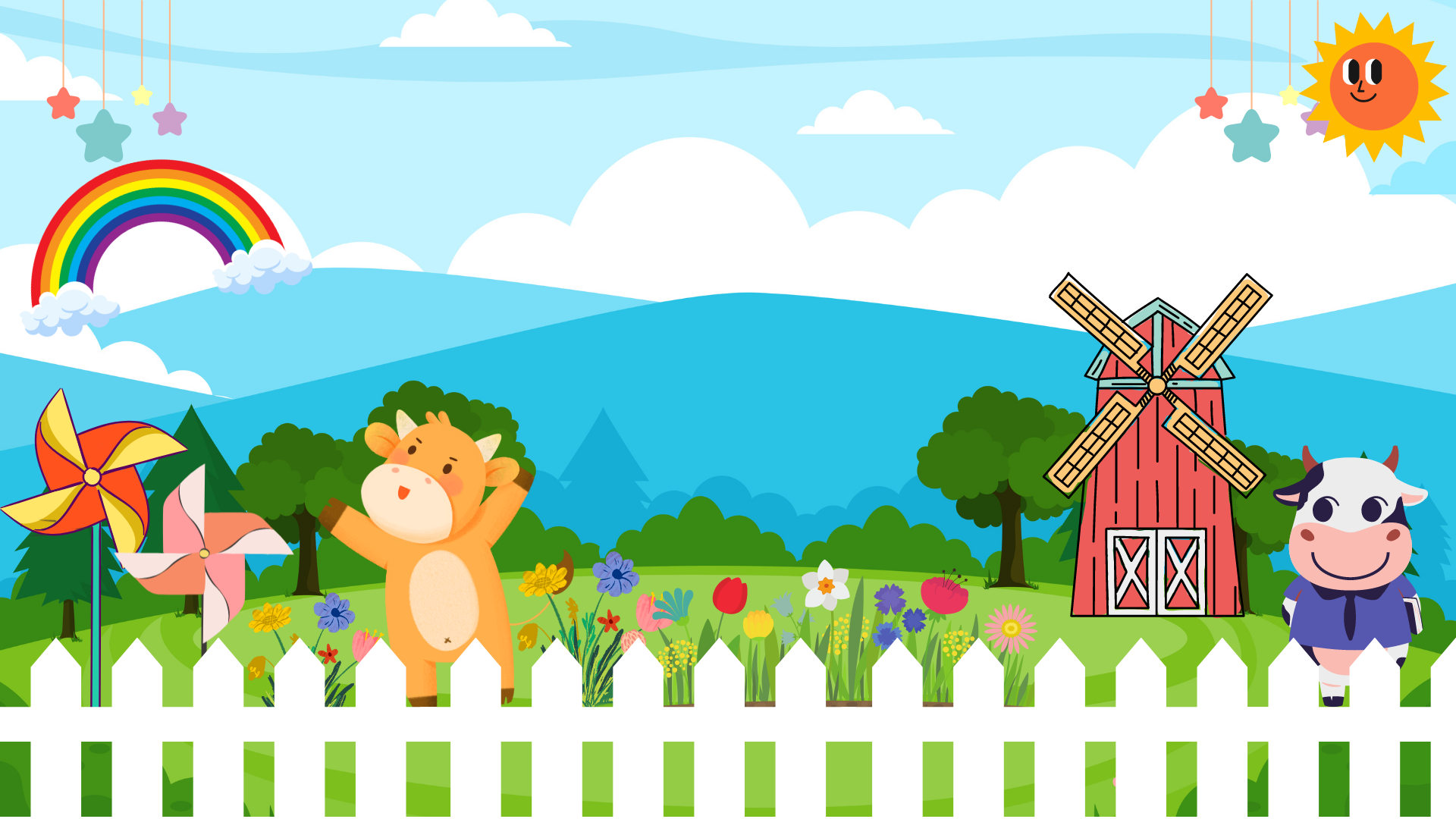 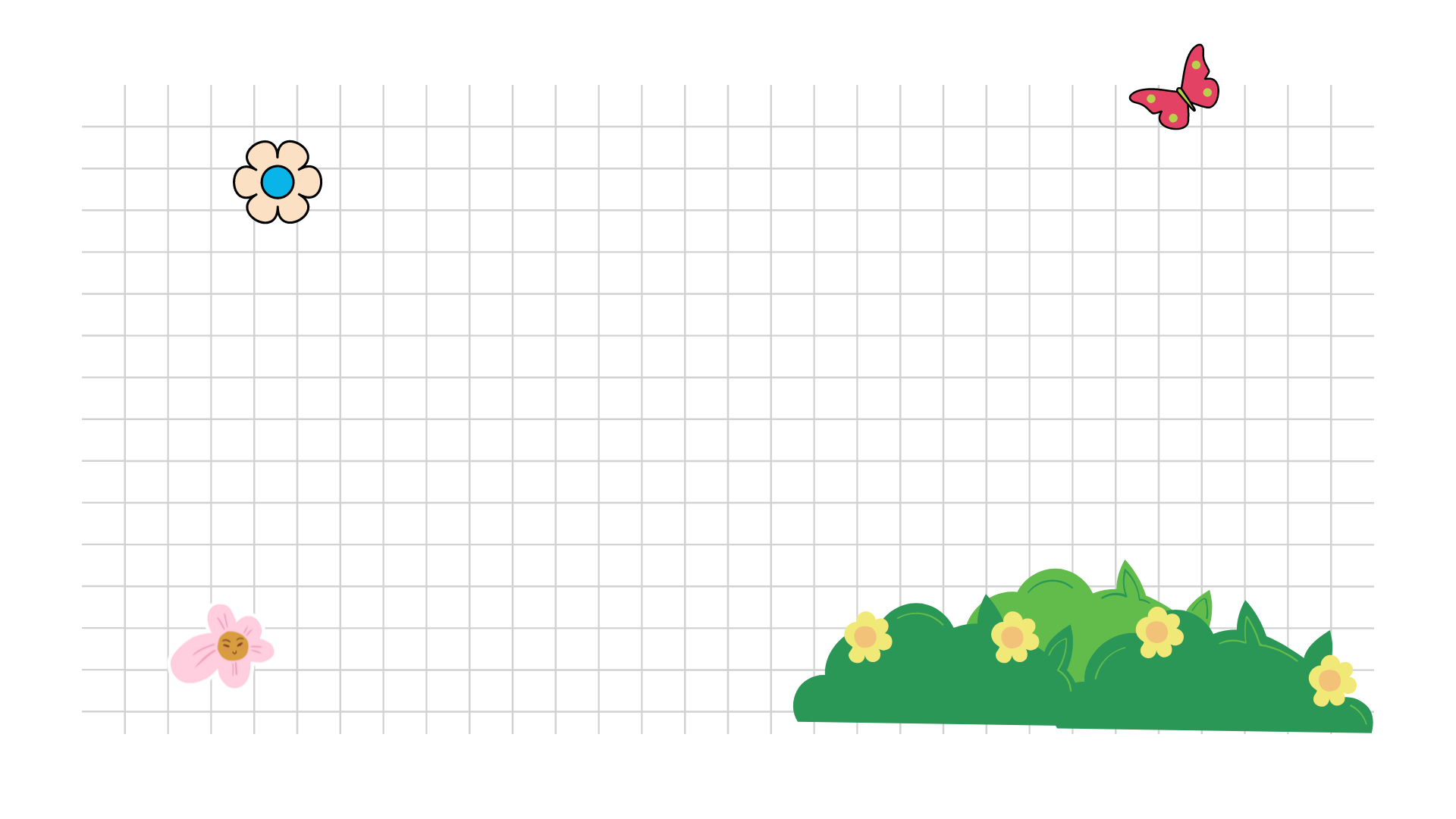 lưng: nghĩa chuyển
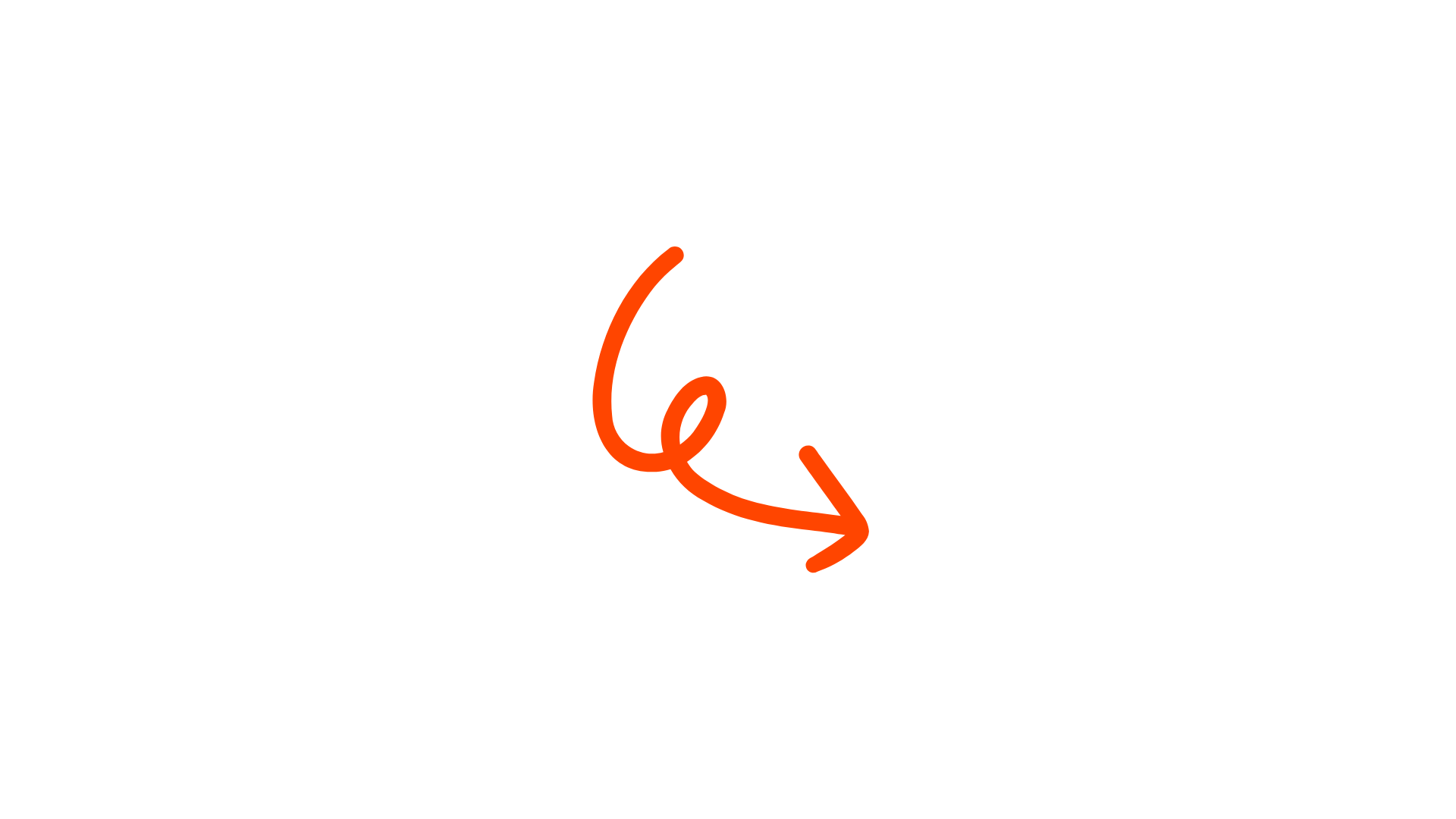 Lưng ghế tựa rất thoải mái.
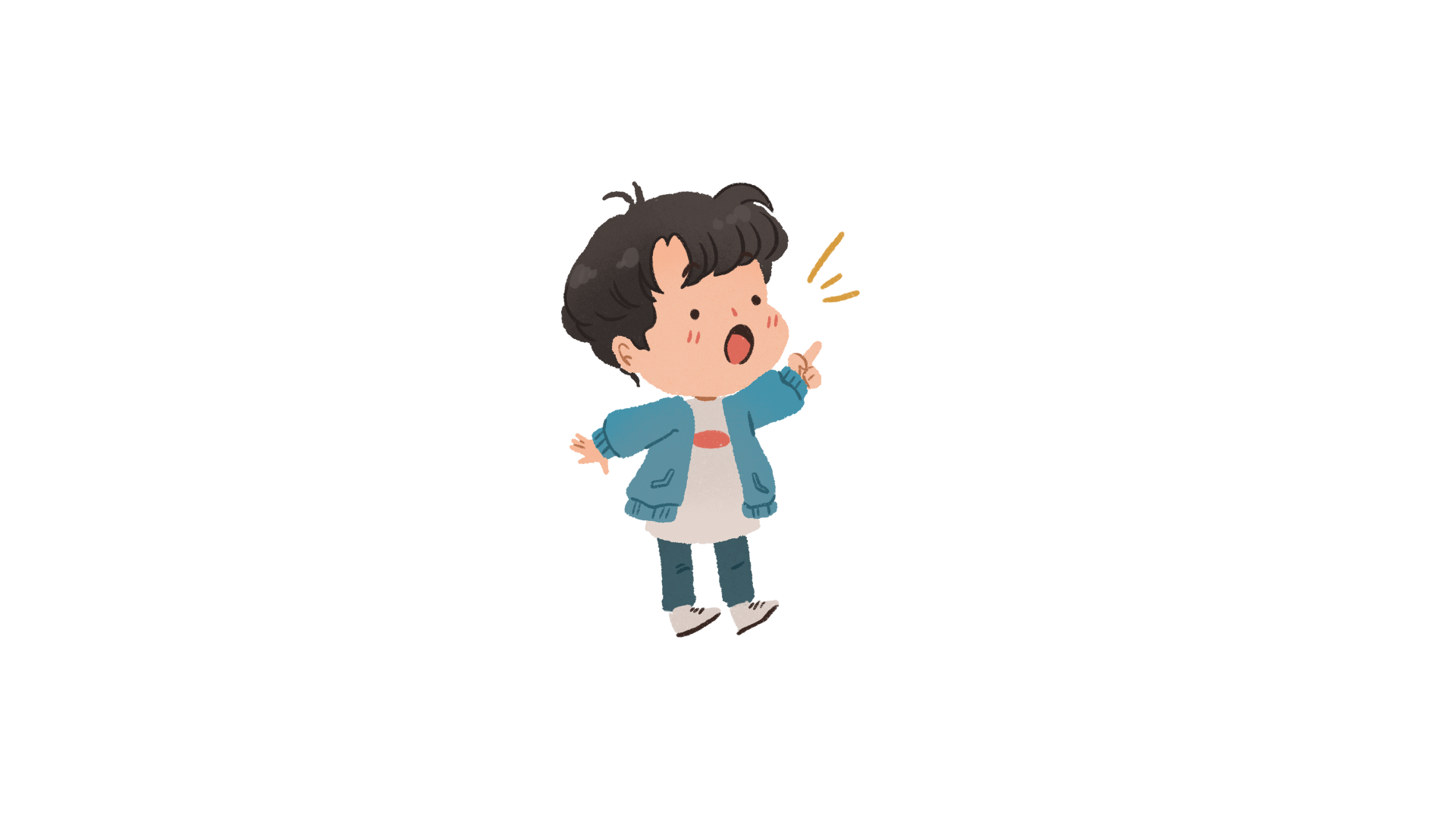 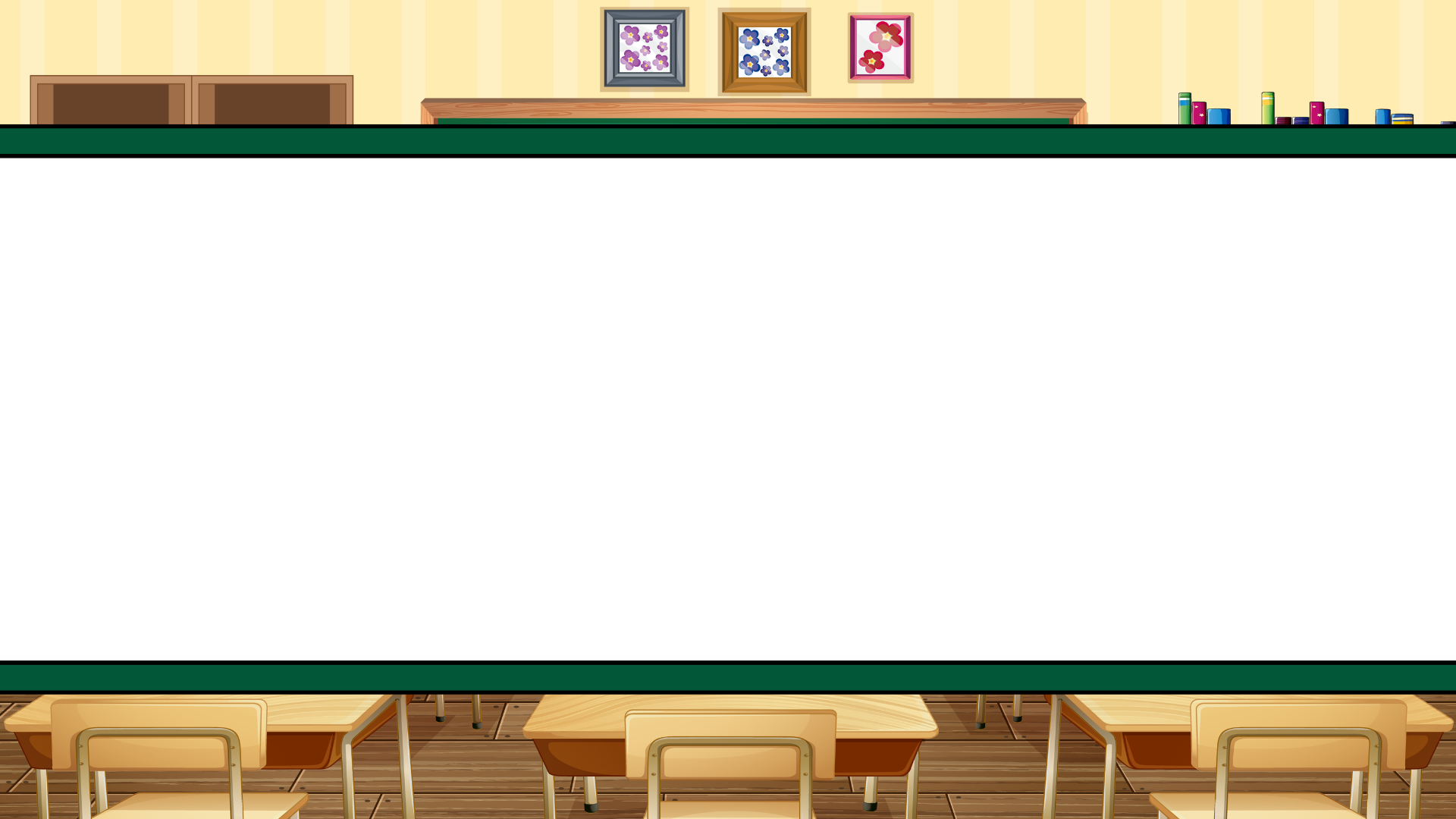 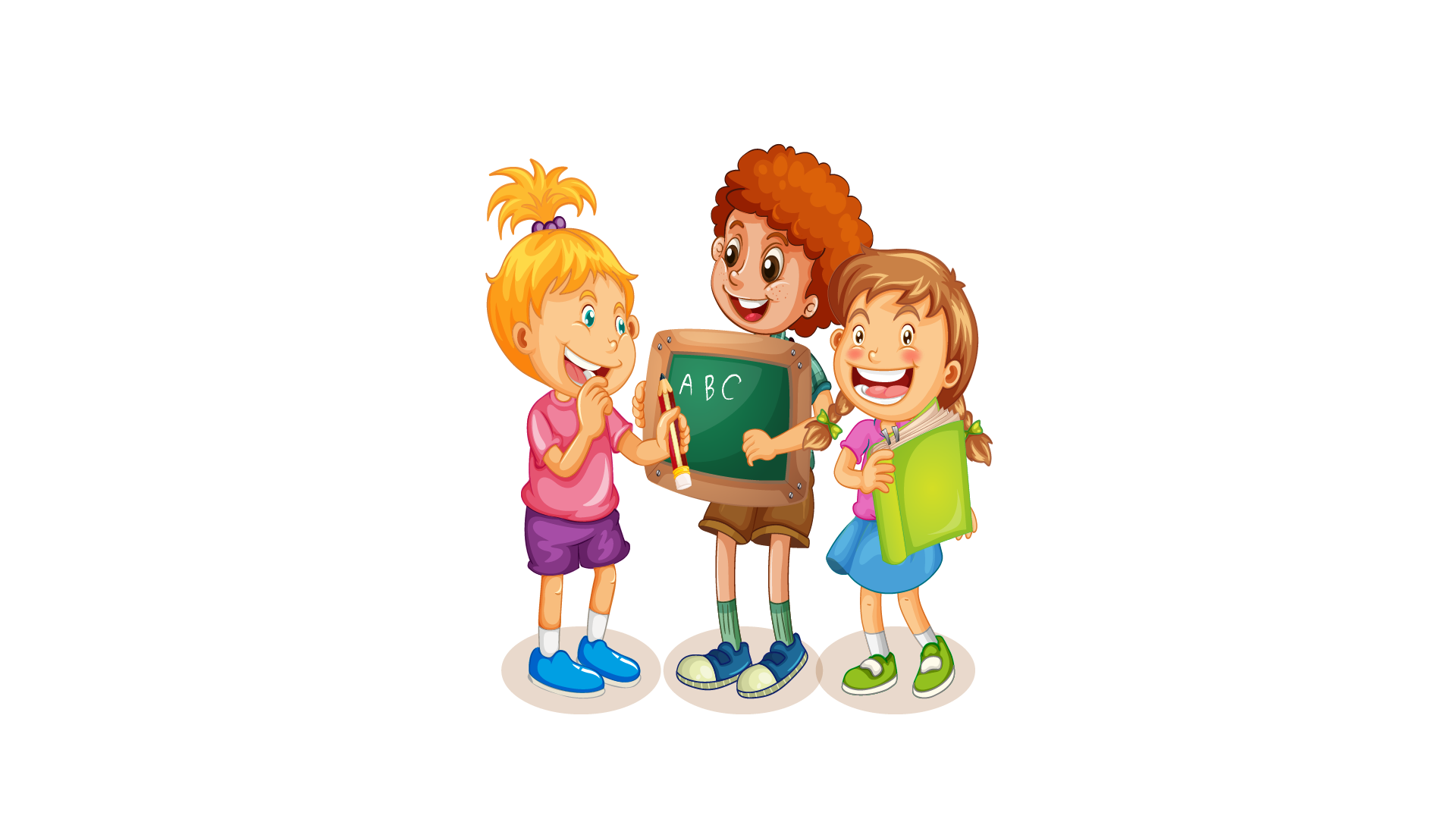 Luyện tập sử dụng từ đồng nghĩa
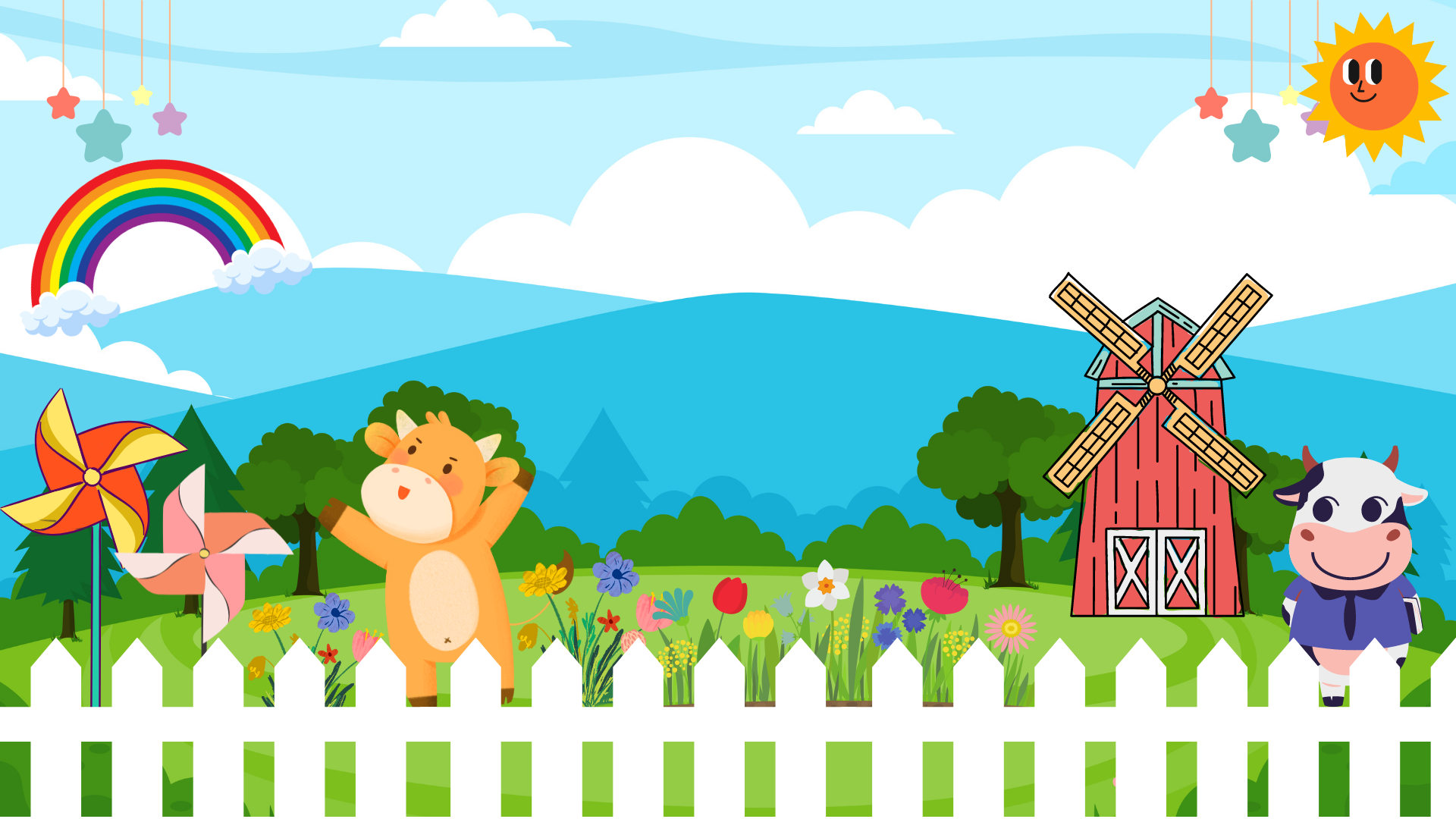 2. Chọn từ ngữ thích hợp nhất trong ngoặc đơn thay cho mỗi trong đoạn văn sau:
Bầu trời (trong sạch, trong veo, trong trẻo) điểm mấy gợn mây trắng. Nắng dìu dịu không (rạng rỡ, chói loà, chói chang) như nắng hè. Thỉnh thoảng, một làn gió (đưa, mang, kéo) theo mùi nồng nồng của biển (quyện, hoà tan, trộn) vào mùi khói bếp trong các mái lán tạm của những ngư dân. Hương của biển (đậm đà, mặn mà, mặn mòi), nồng nã nhưng thật dễ chịu. Tôi dang hai tay, ngửa mặt lên trời, hít những hơi dài và thầm cảm ơn tạo hoá đã (cho, ban tặng, ban cho) một ban mai trong lành như thế.
							Theo Lưu Khánh Vũ
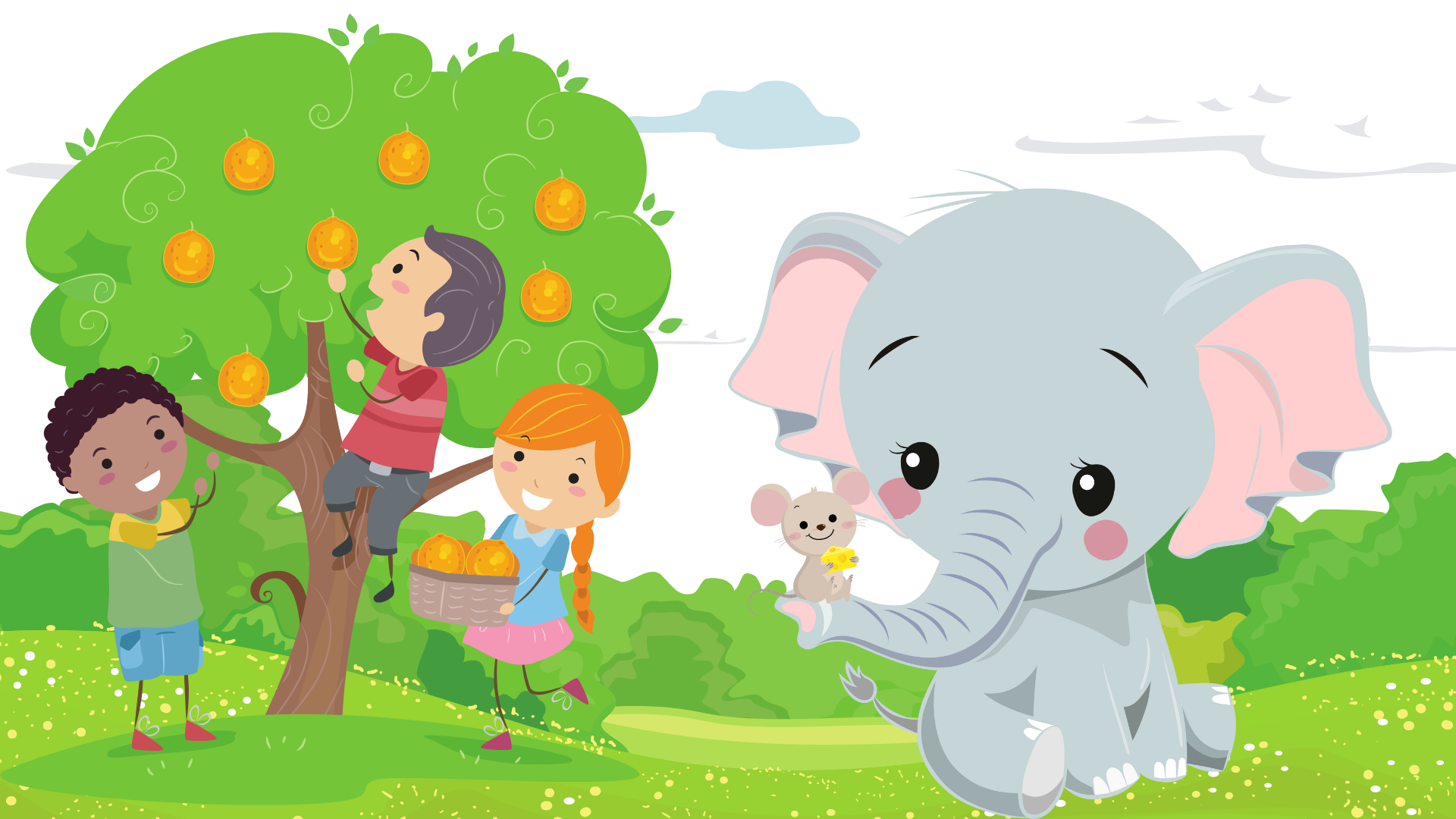 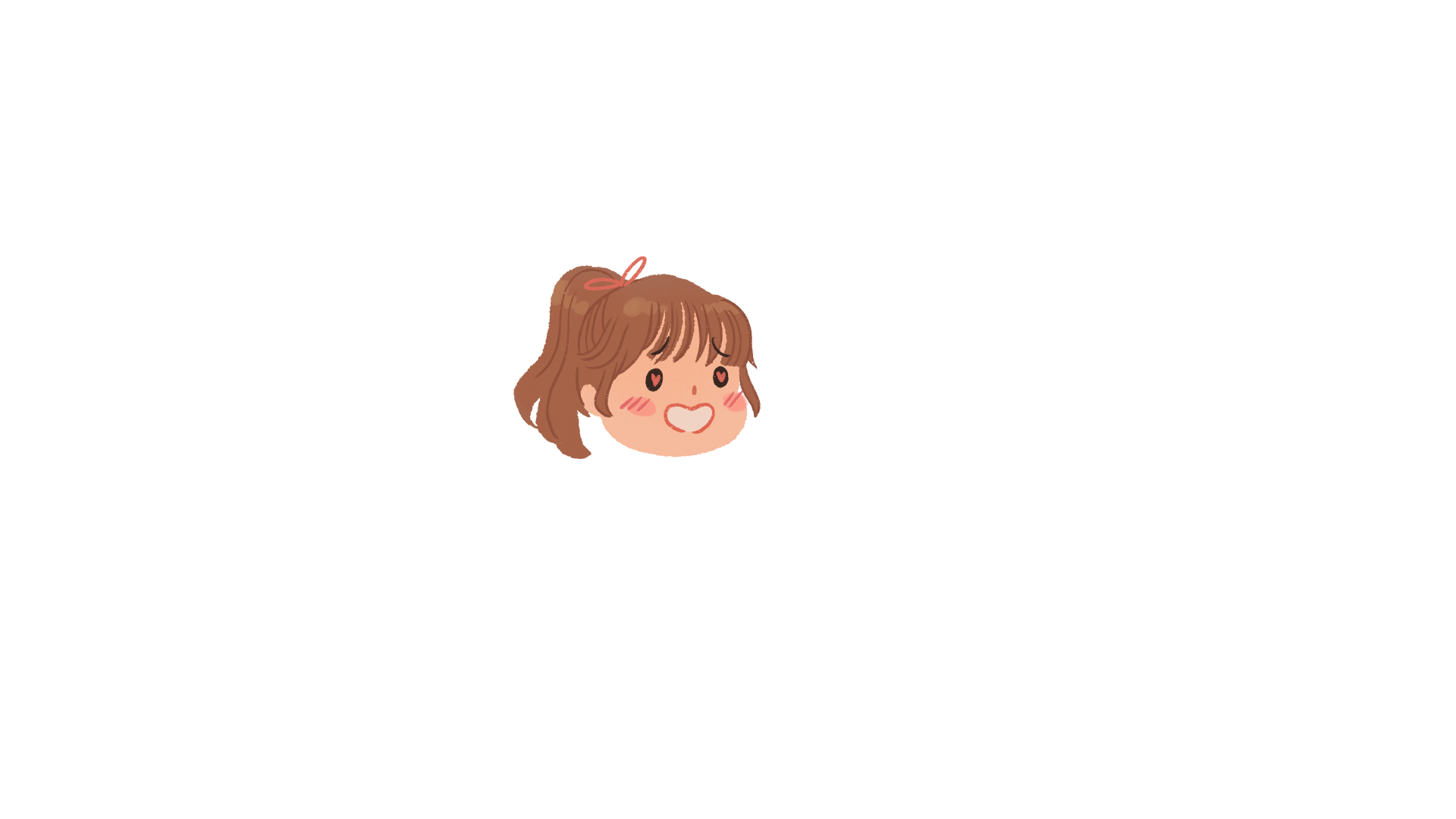 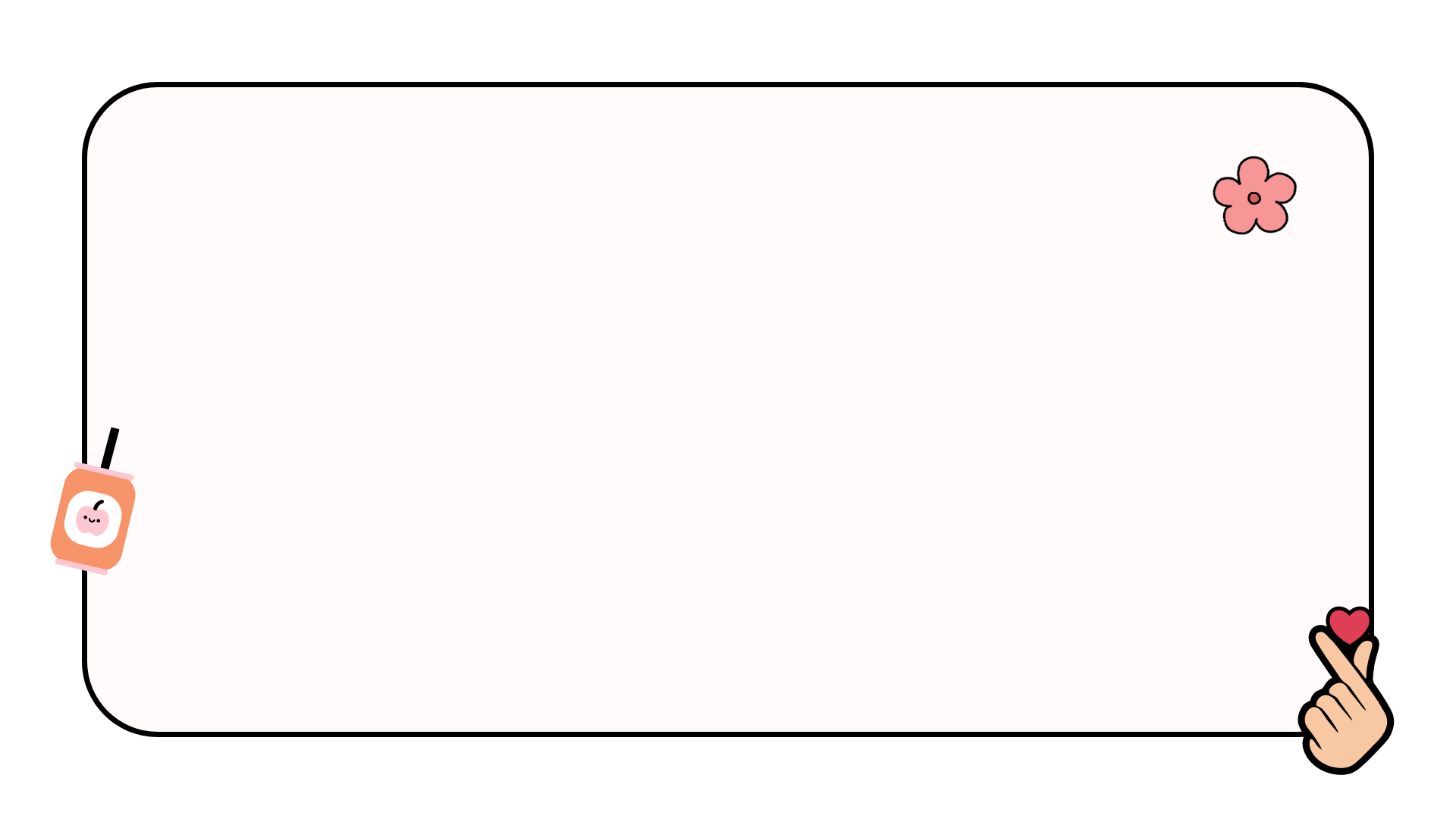 THẢO LUẬN NHÓM
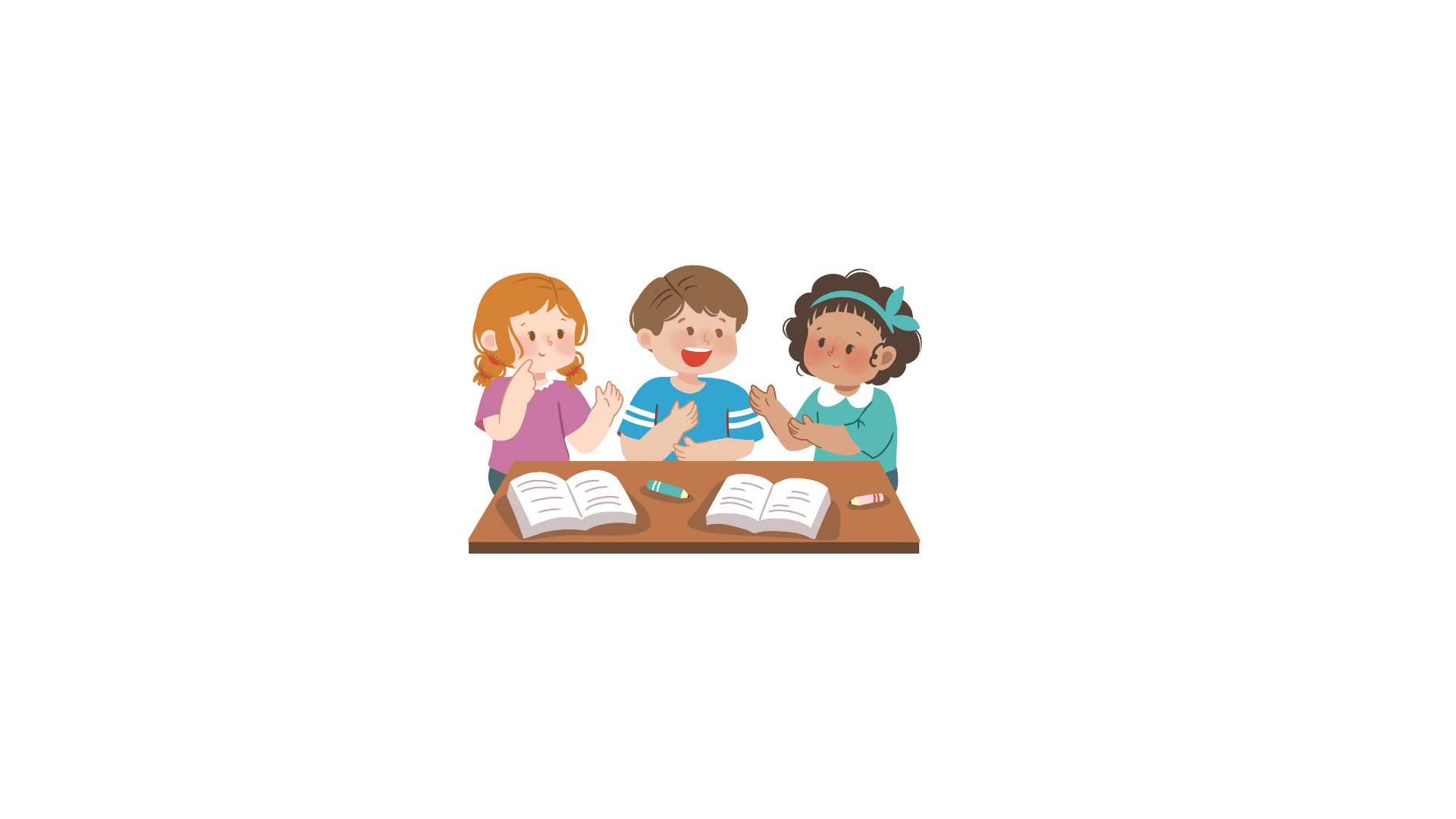 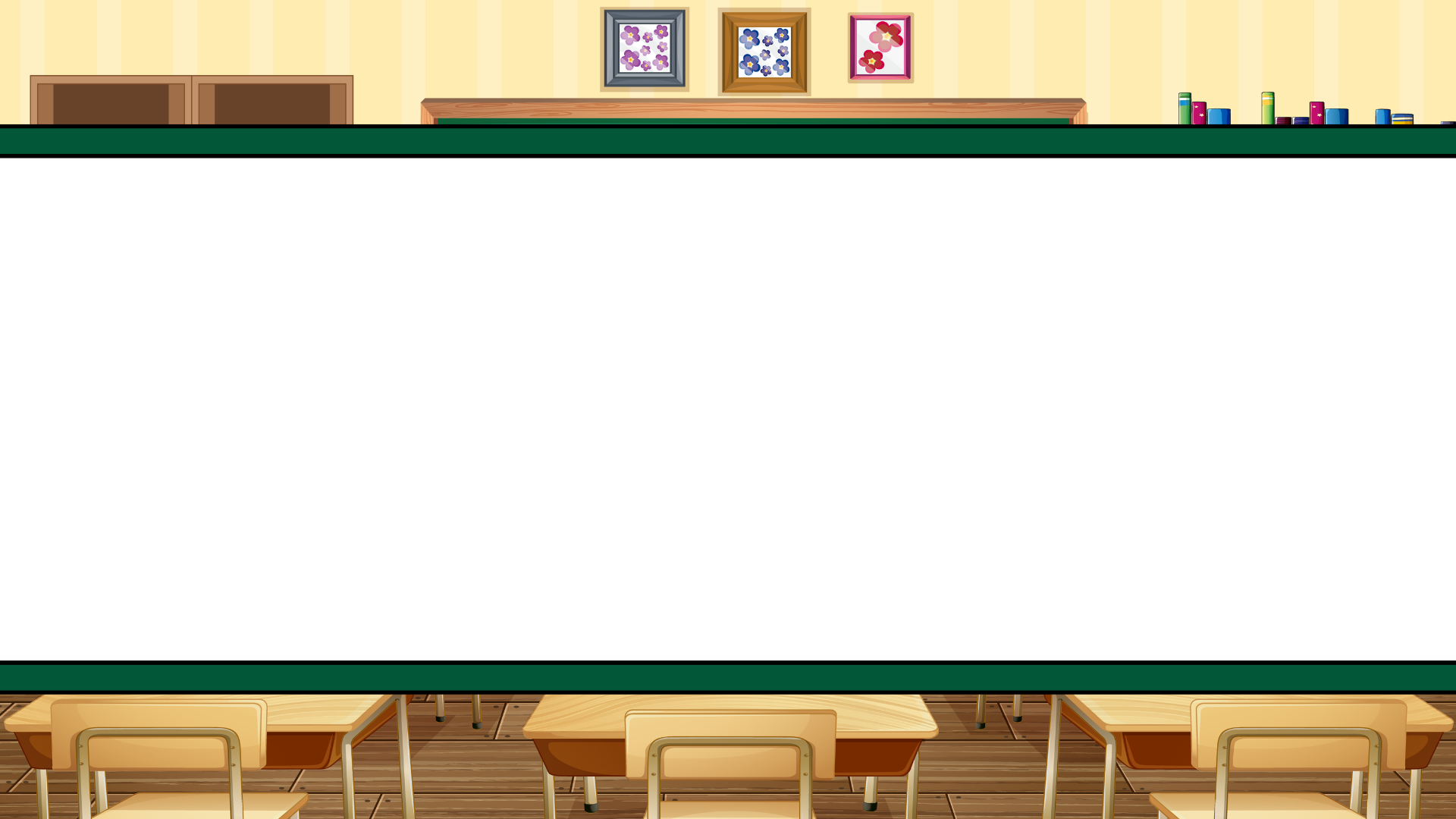 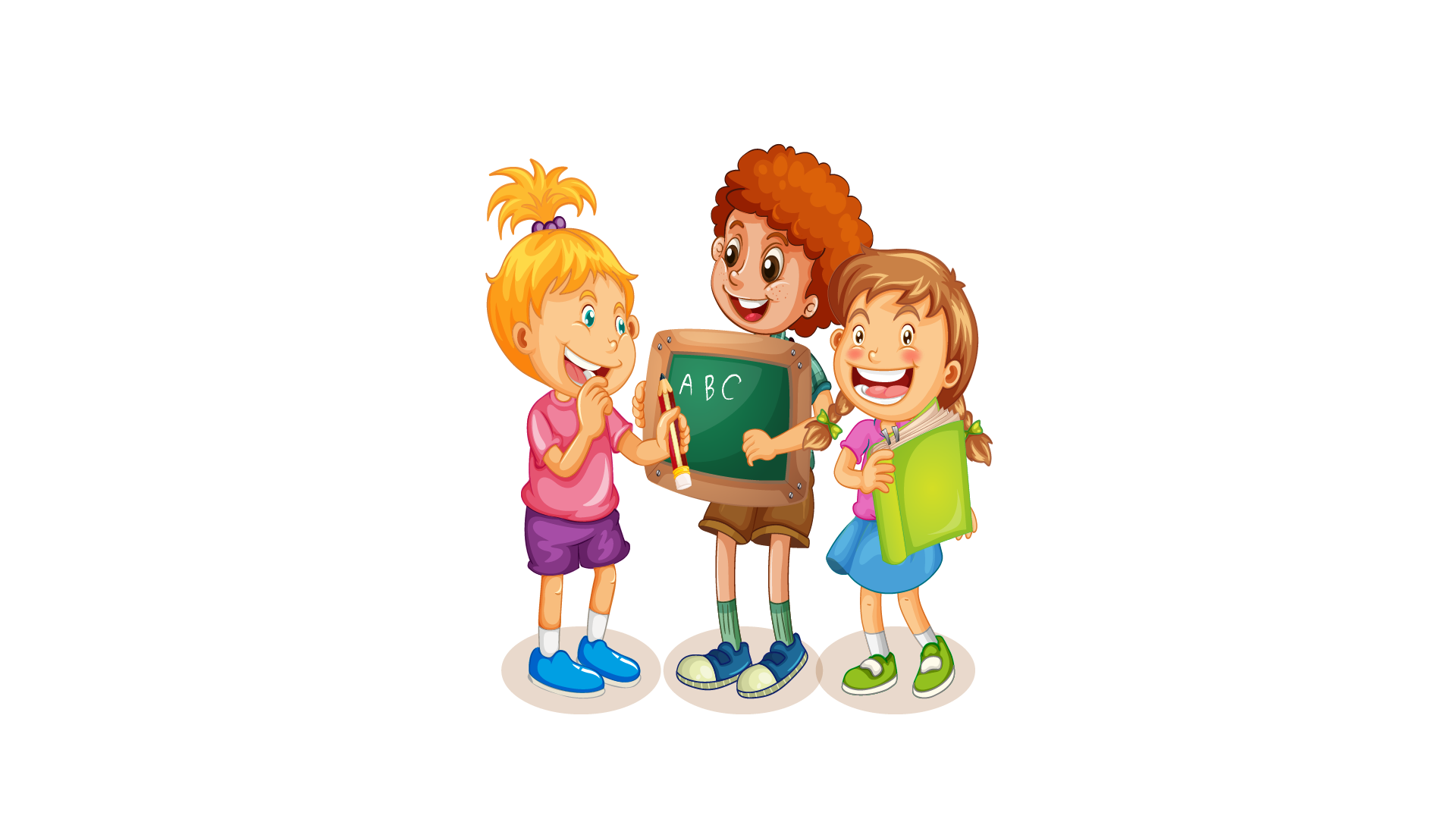 CHIA SẺ 
TRƯỚC LỚP
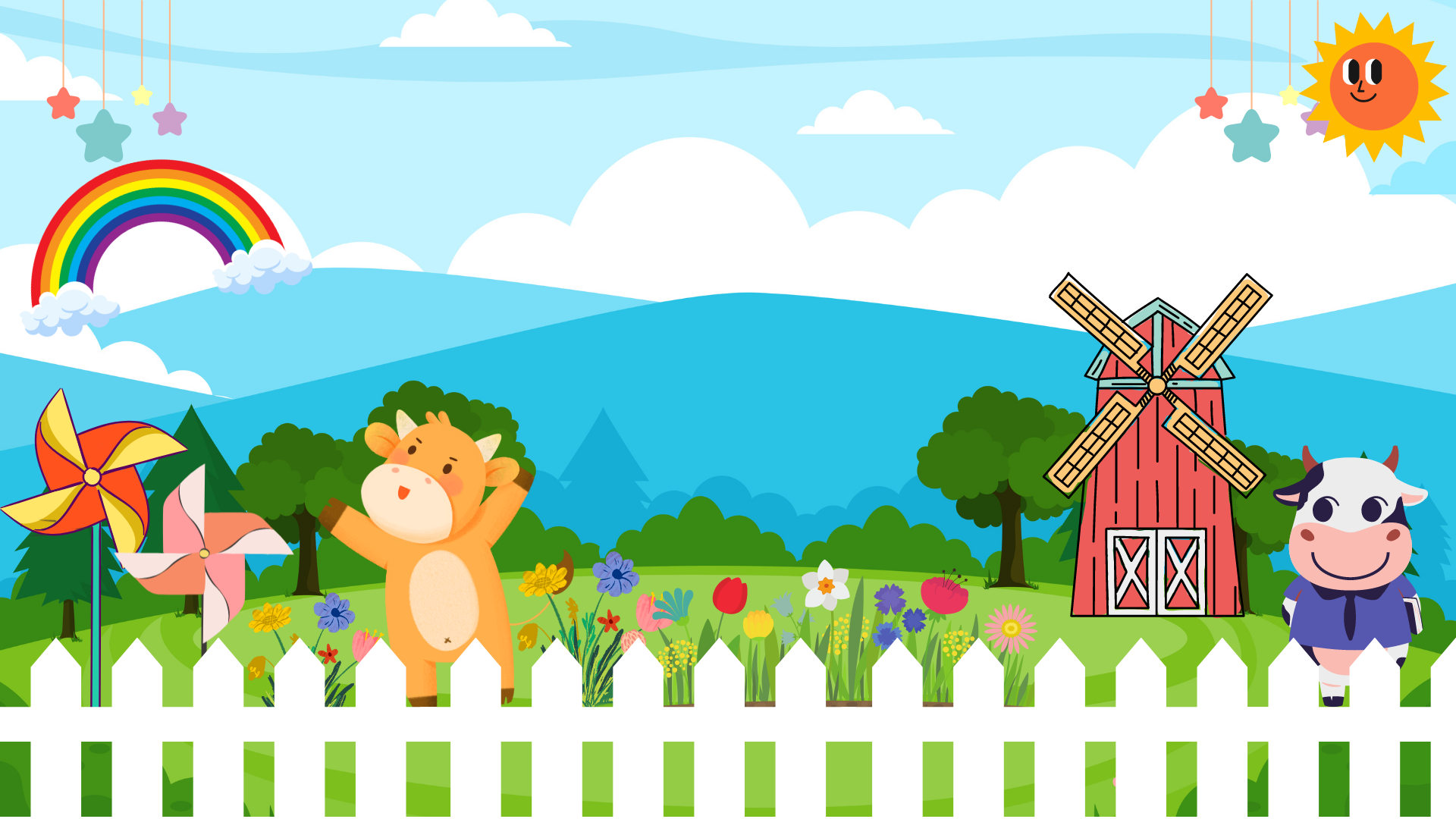 2. Chọn từ ngữ thích hợp nhất trong ngoặc đơn thay cho mỗi trong đoạn văn sau:
Bầu trời (trong sạch, trong veo, trong trẻo) điểm mấy gợn mây trắng. Nắng dìu dịu không (rạng rỡ, chói loà, chói chang) như nắng hè. Thỉnh thoảng, một làn gió (đưa, mang, kéo) theo mùi nồng nồng của biển (quyện, hoà tan, trộn) vào mùi khói bếp trong các mái lán tạm của những ngư dân. Hương của biển (đậm đà, mặn mà, mặn mòi), nồng nã nhưng thật dễ chịu. Tôi dang hai tay, ngửa mặt lên trời, hít những hơi dài và thầm cảm ơn tạo hoá đã (cho, ban tặng, ban cho) một ban mai trong lành như thế.
							Theo Lưu Khánh Vũ
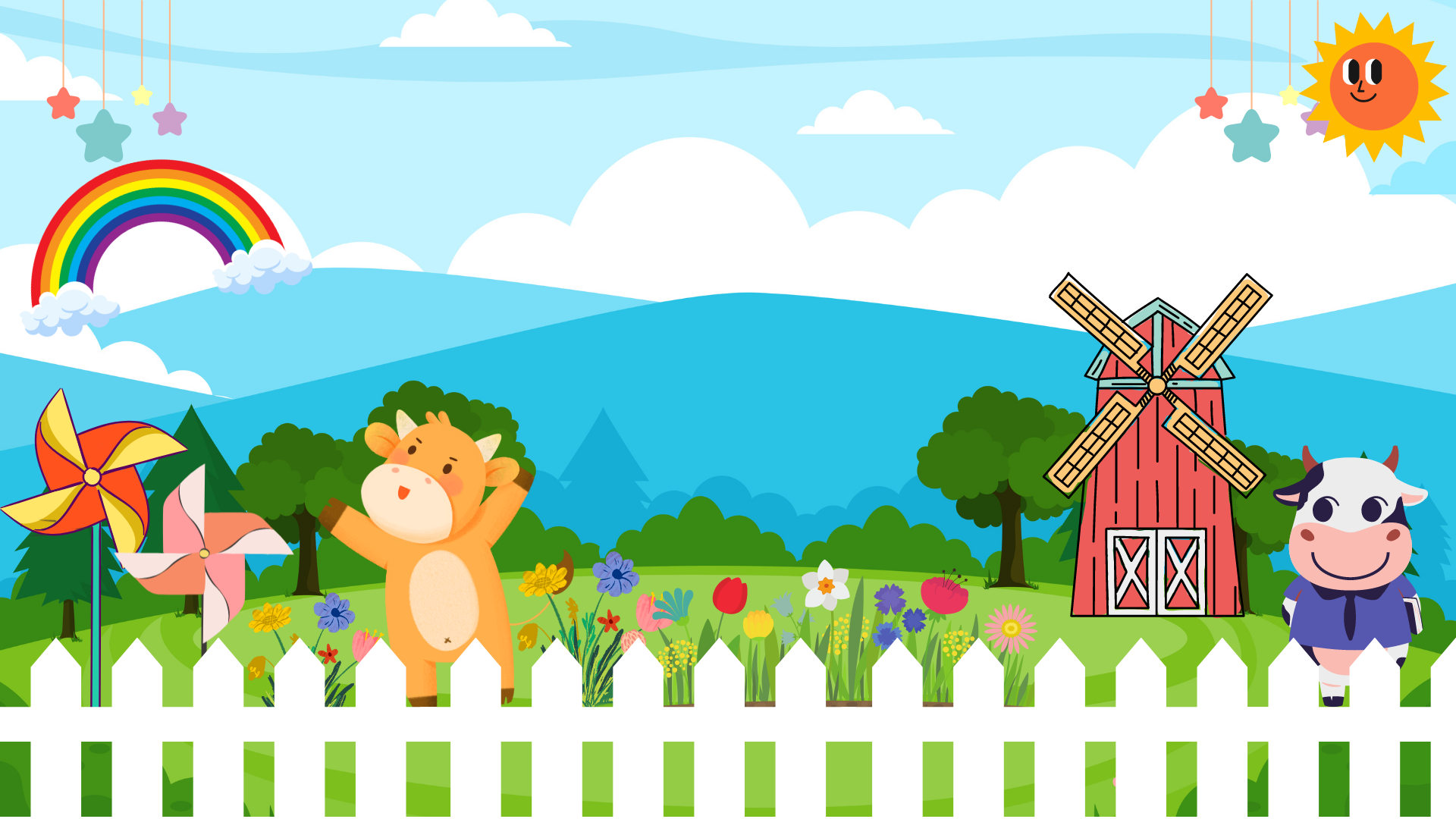 Bầu trời trong veo điểm mấy gợn mây trắng. Nắng dìu dịu không chói chang như nắng hè. Thỉnh thoảng, một làn gió mang theo mùi nồng nồng của biển quyện vào mùi khói bếp trong các mái lán tạm của những ngư dân. Hương của biển mặn mà, nồng nã nhưng thật dễ chịu. Tôi dang hai tay, ngửa mặt lên trời, hít những hơi dài và thầm cảm ơn tạo hoá đã ban tặng một ban mai trong lành như thế.
							Theo Lưu Khánh Vũ
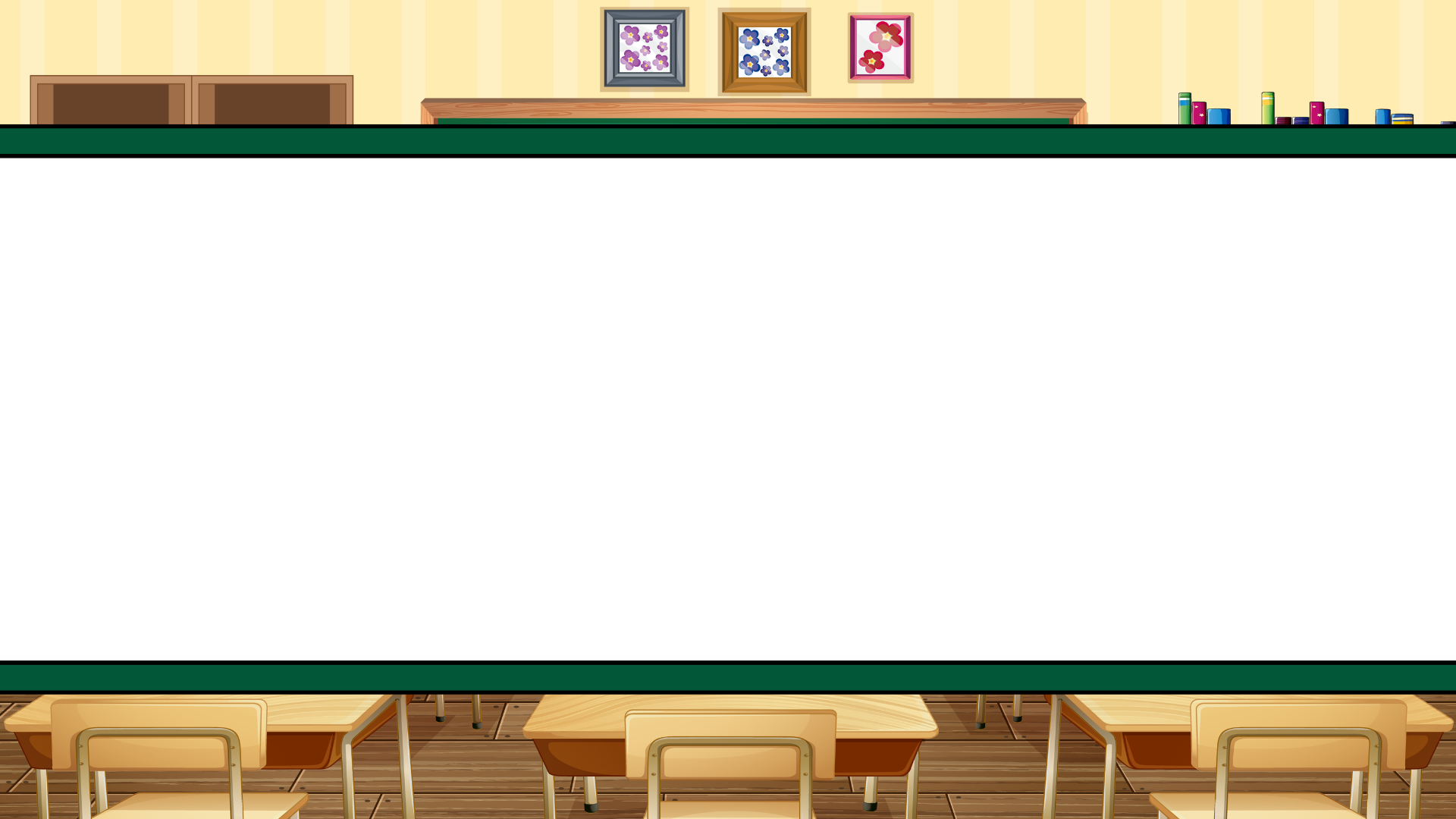 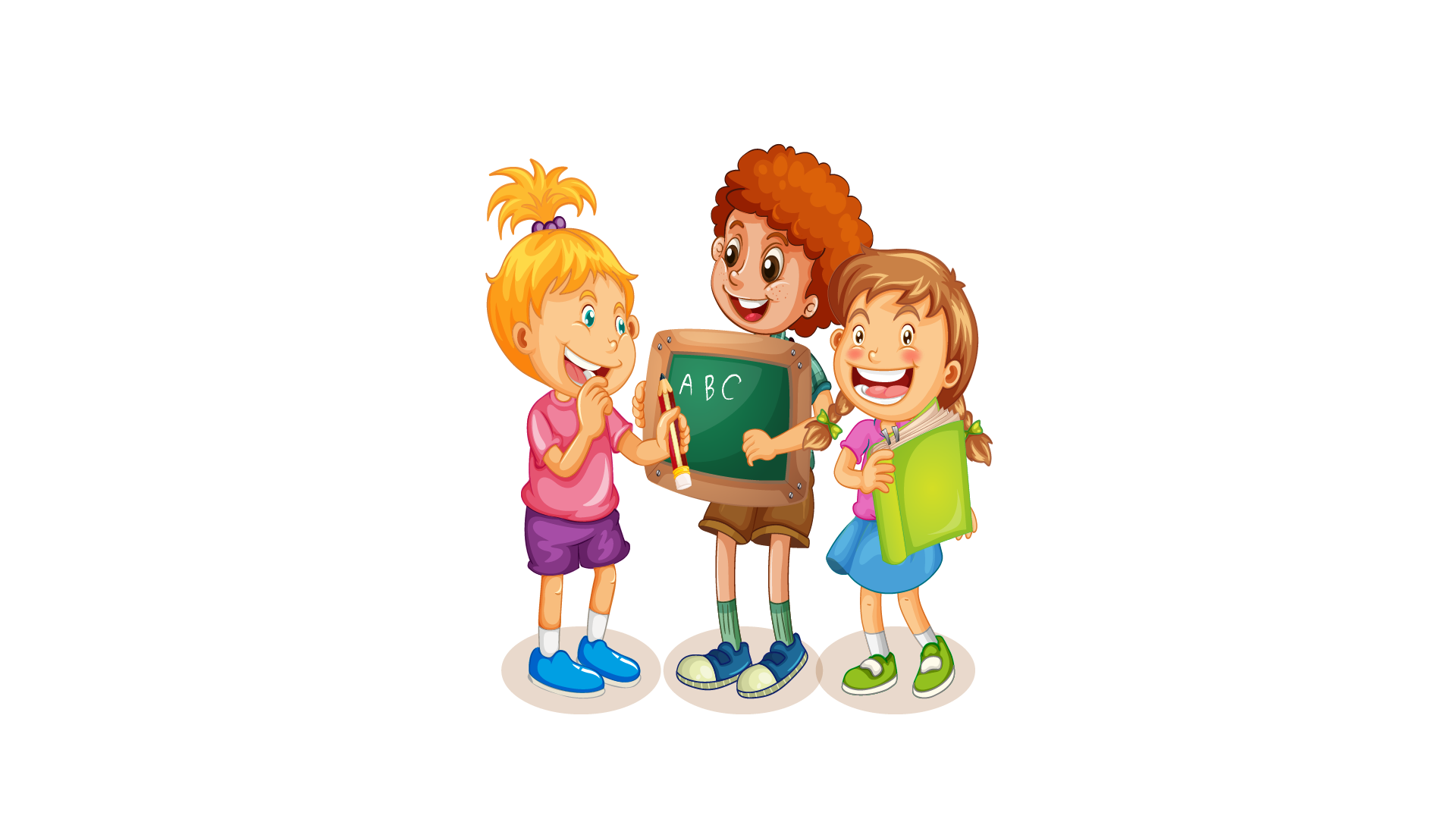 Tìm từ đồng nghĩa với từ cho trước
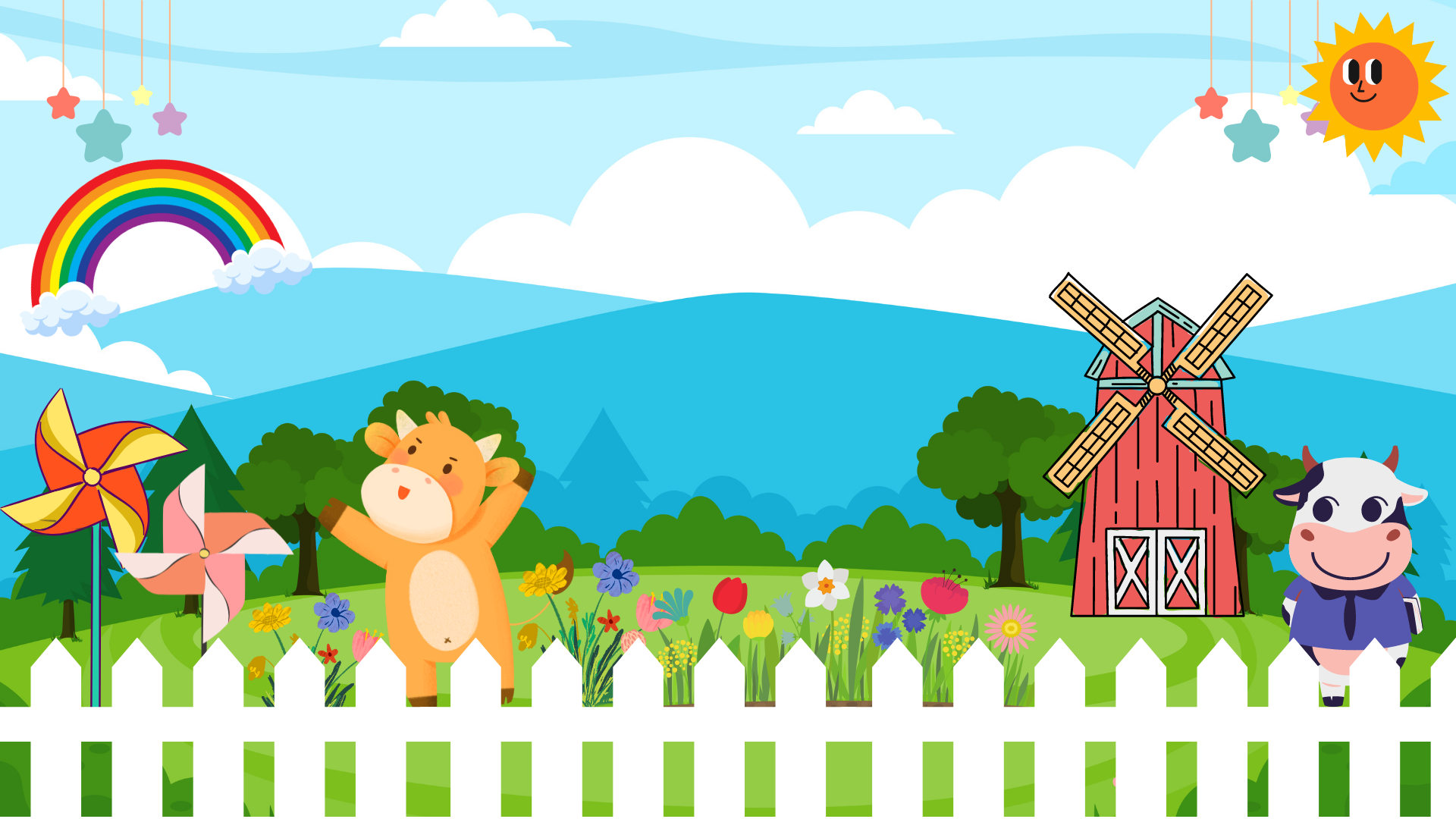 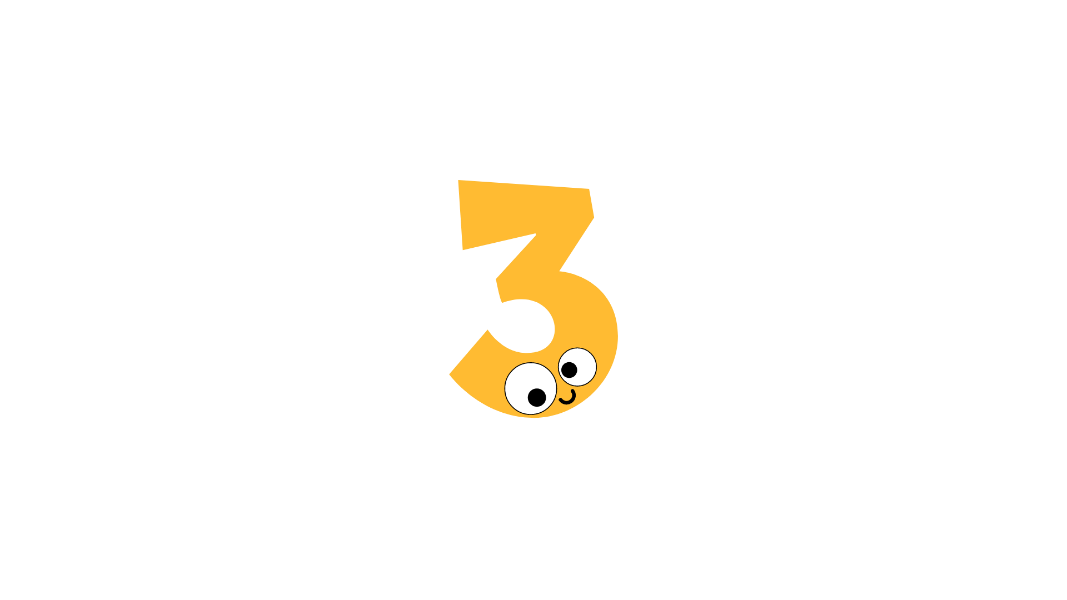 Tìm 2 – 3 từ đồng nghĩa với mỗi từ sau:
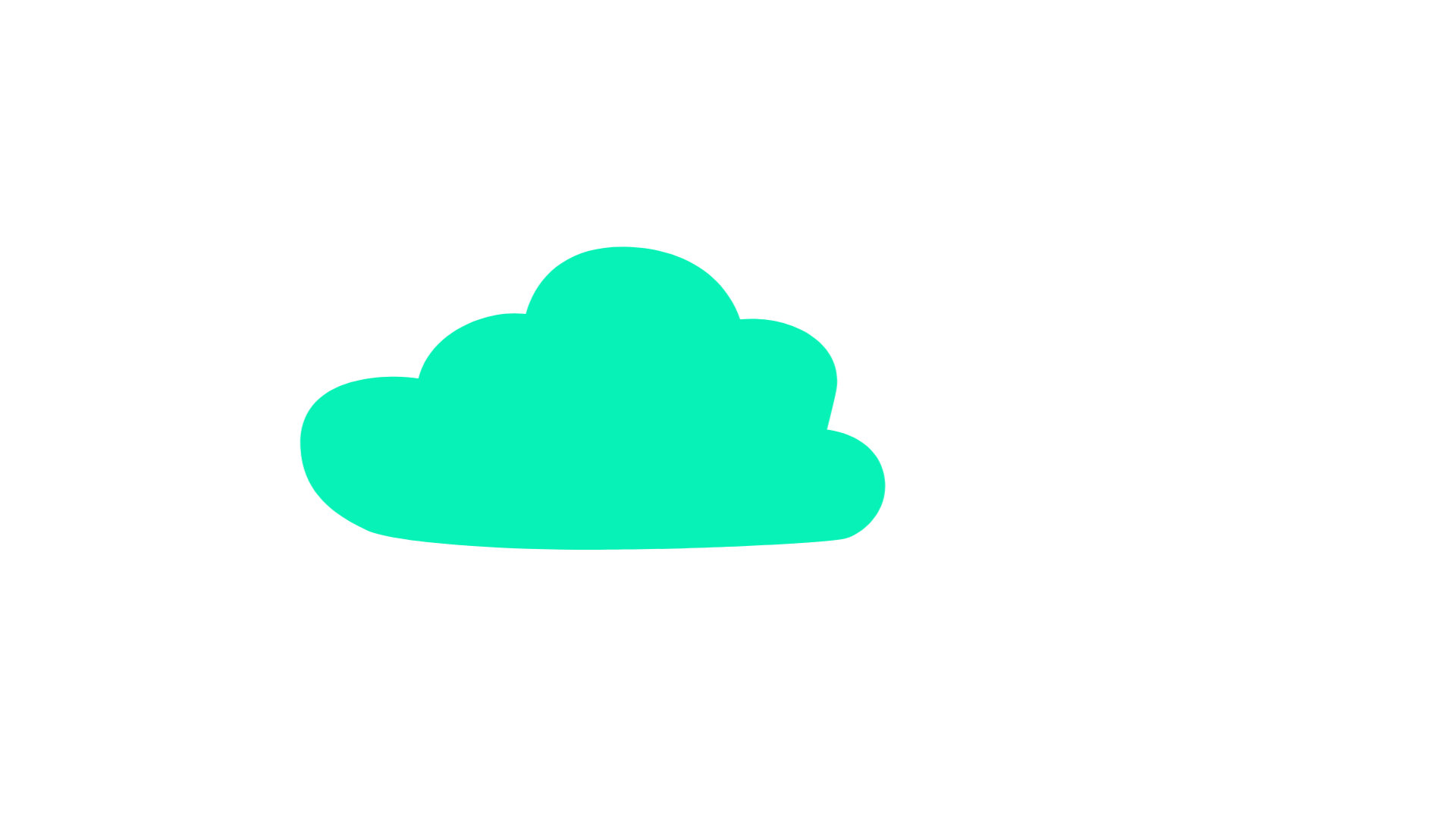 đoàn kết
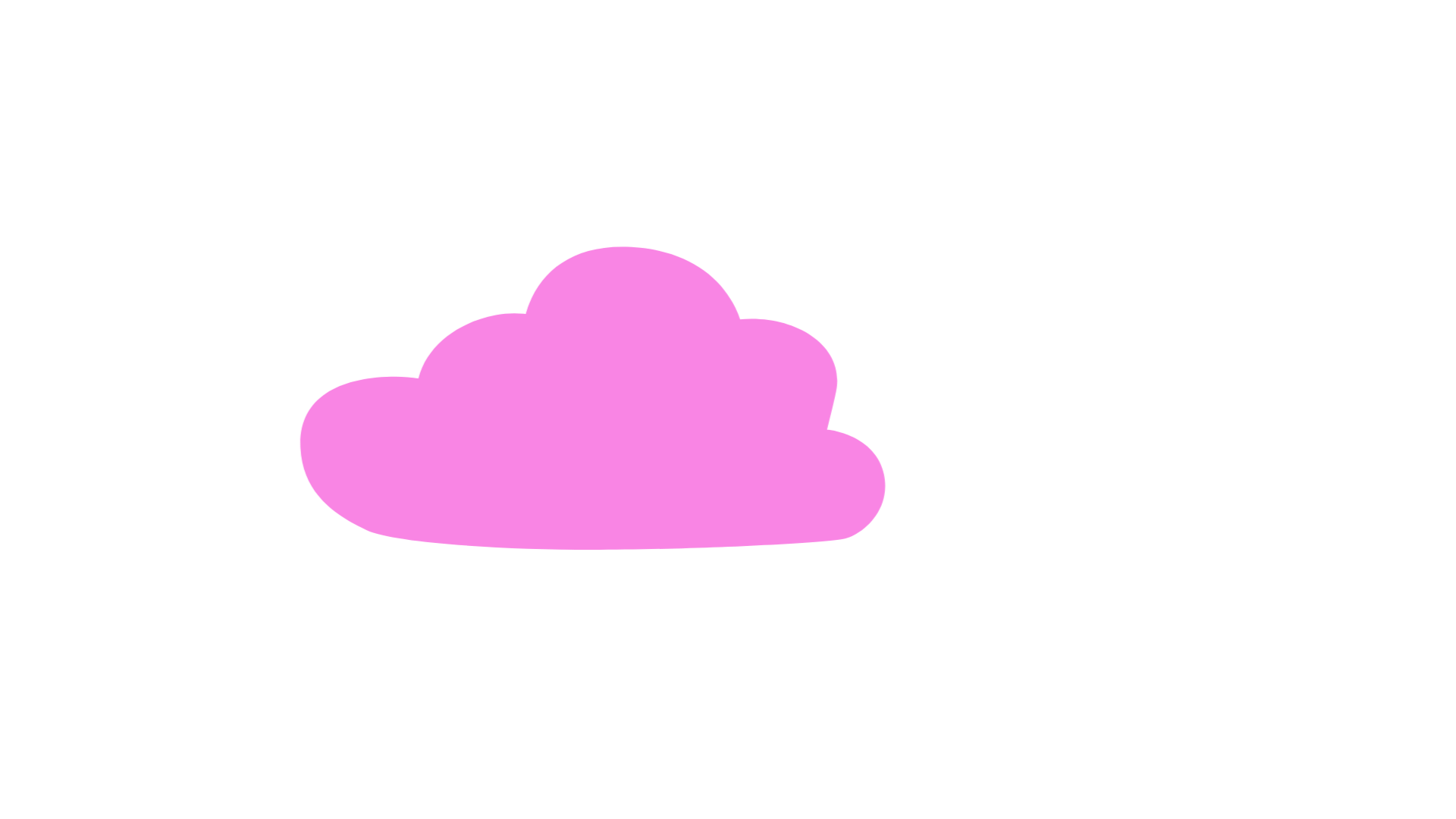 thân thiết
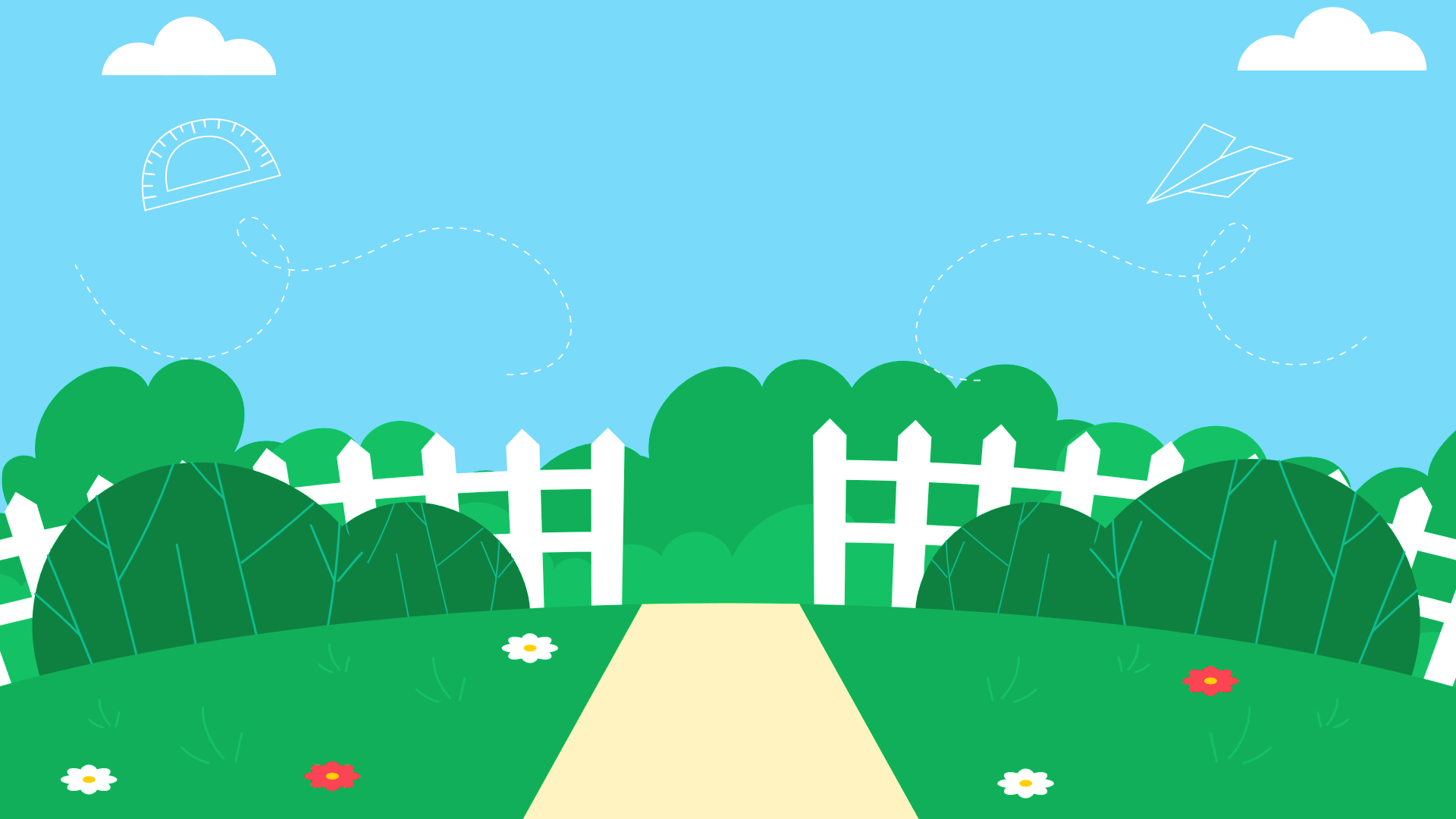 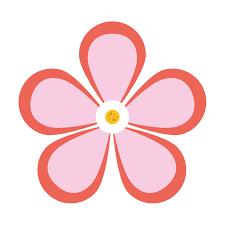 Thảo luận nhóm
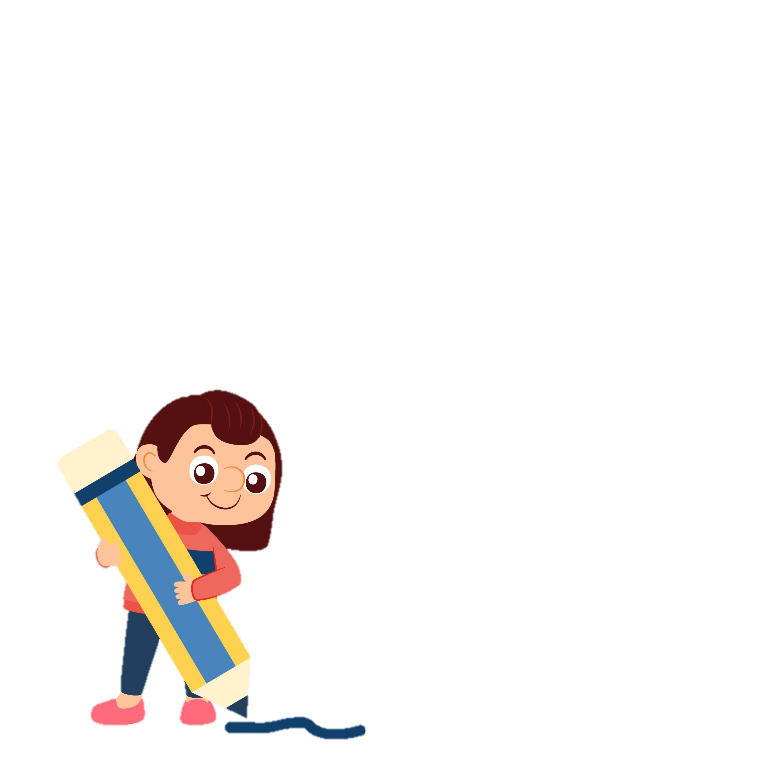 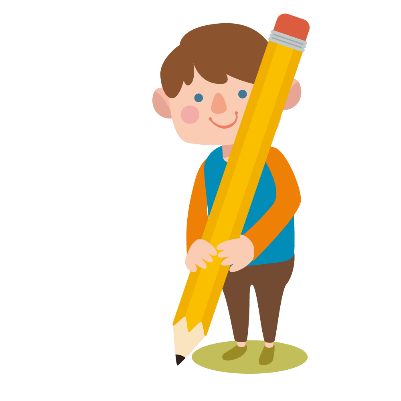 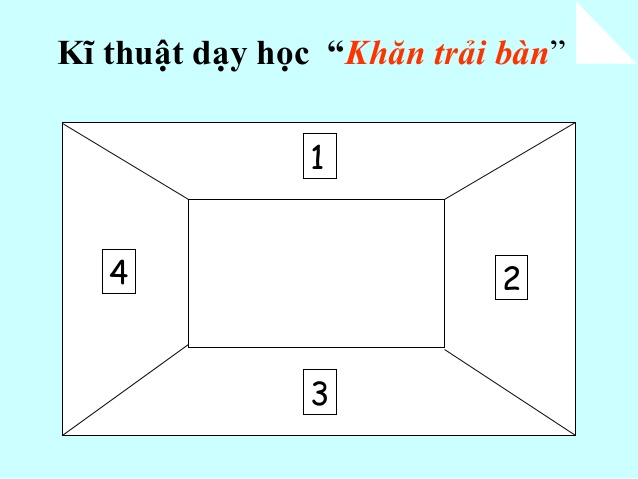 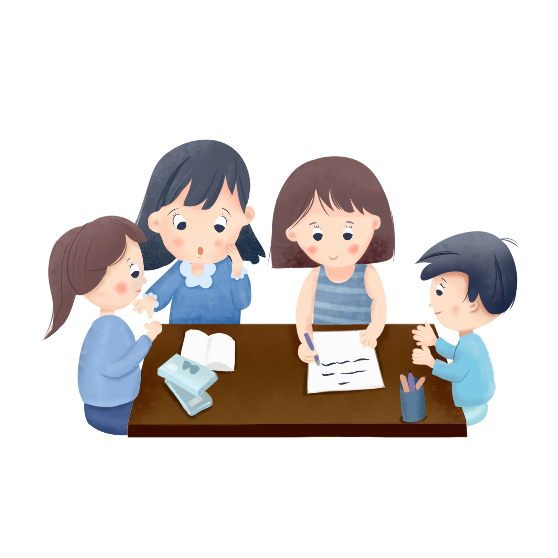 Ý kiến 
cá nhân
Ý kiến 
cá nhân
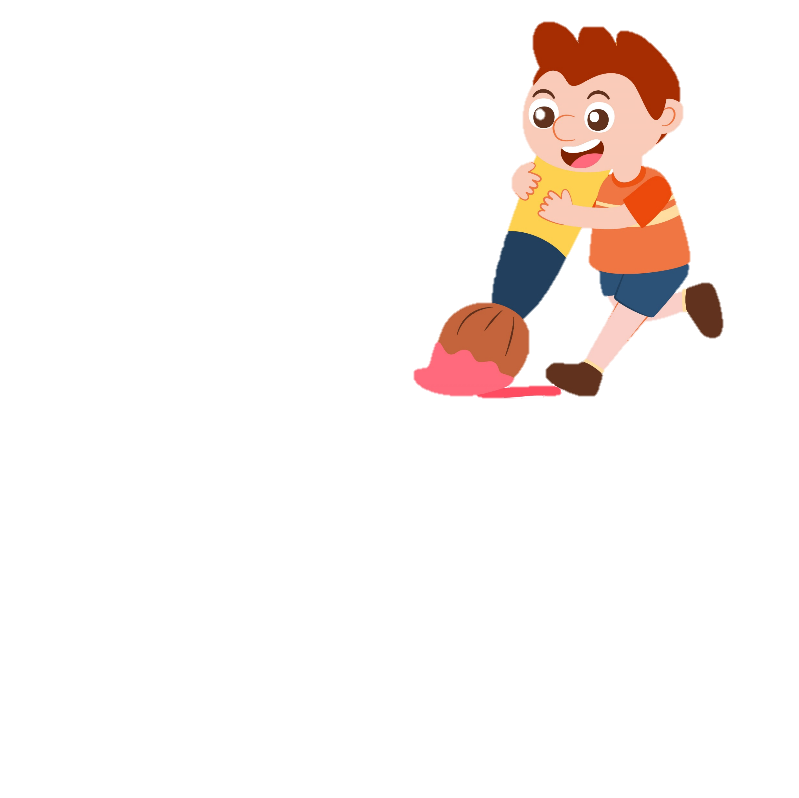 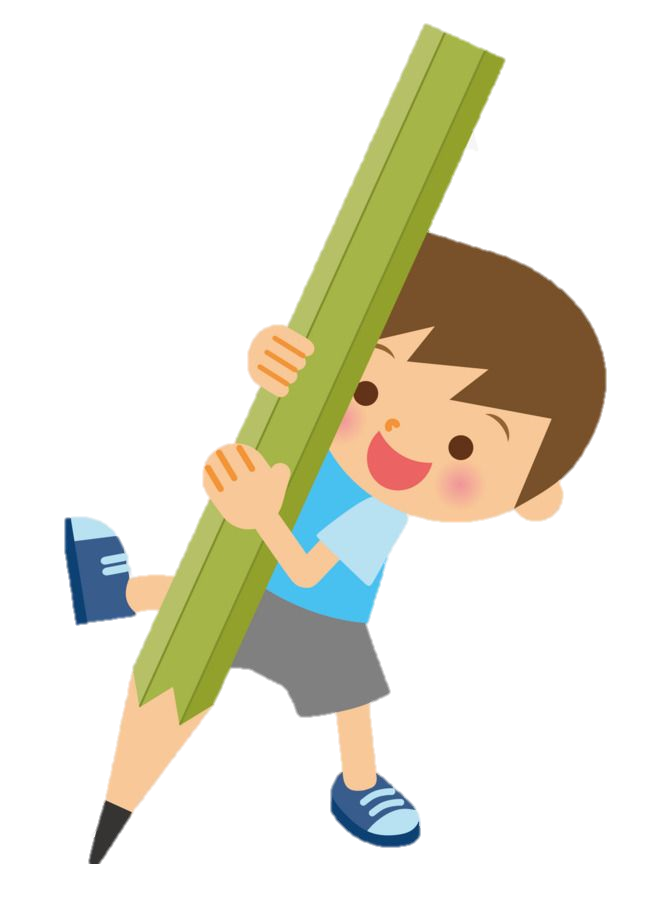 Ý kiến chung 
của nhóm
Ý kiến 
cá nhân
Ý kiến 
cá nhân
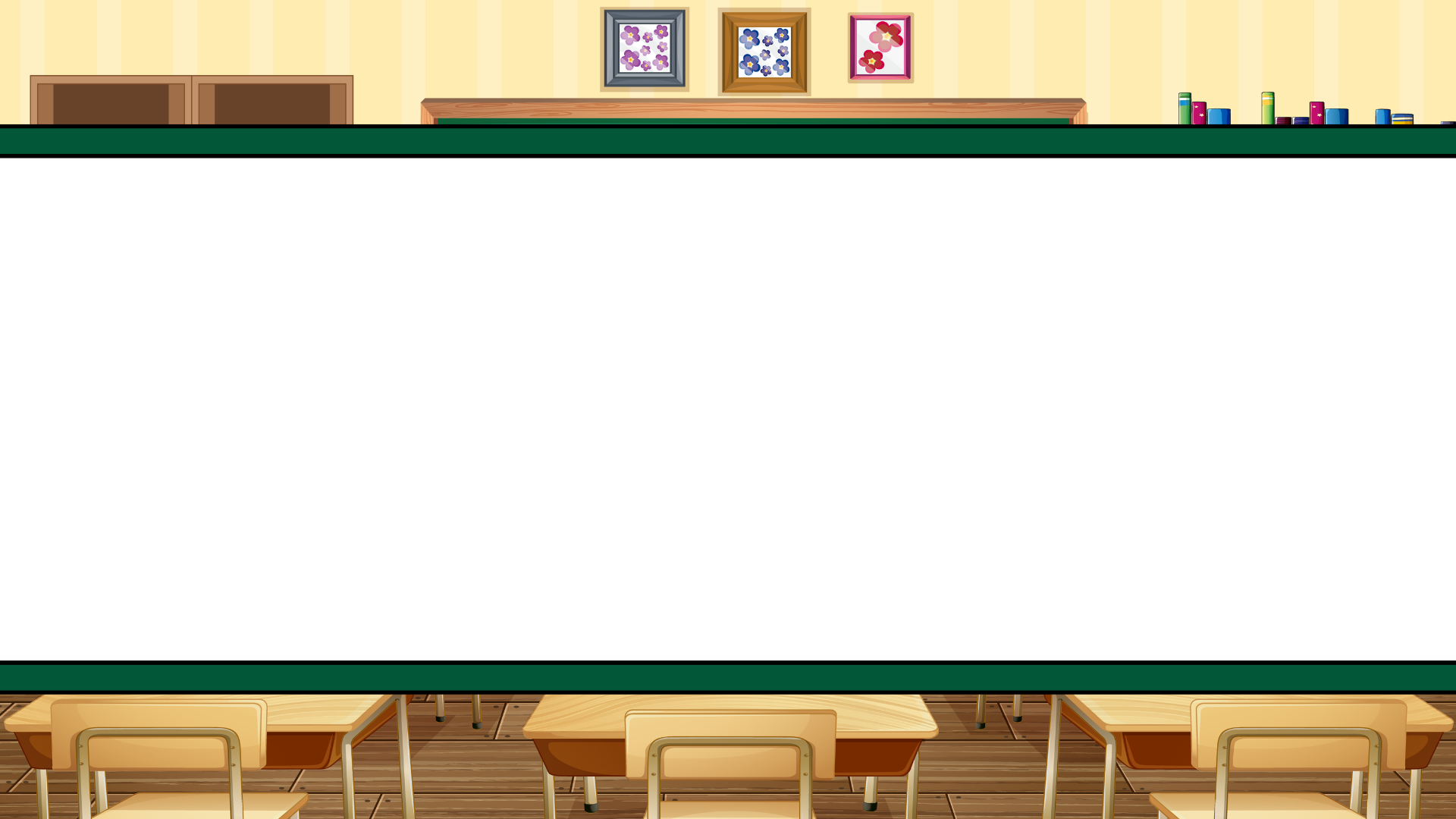 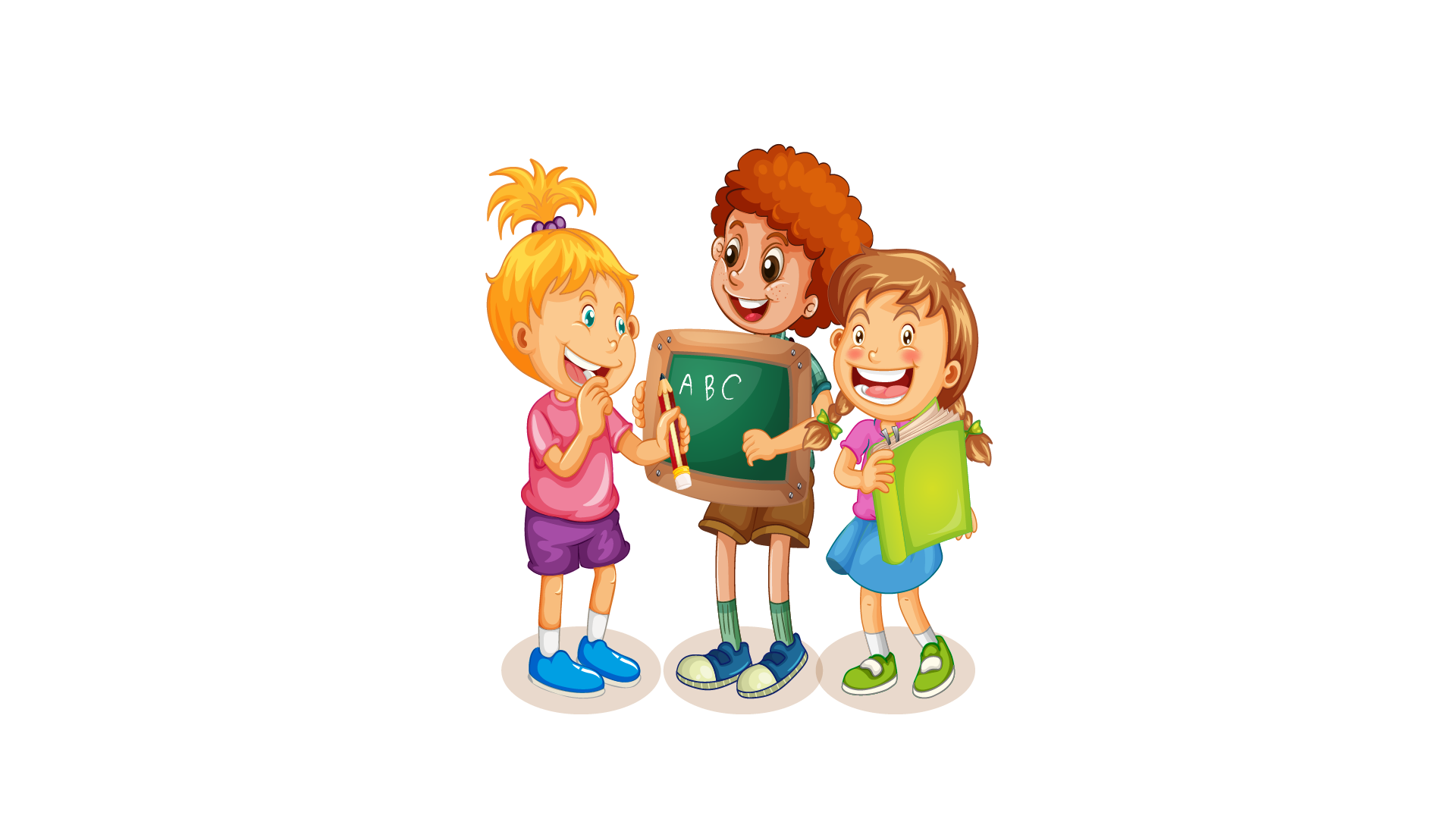 CHIA SẺ 
TRƯỚC LỚP
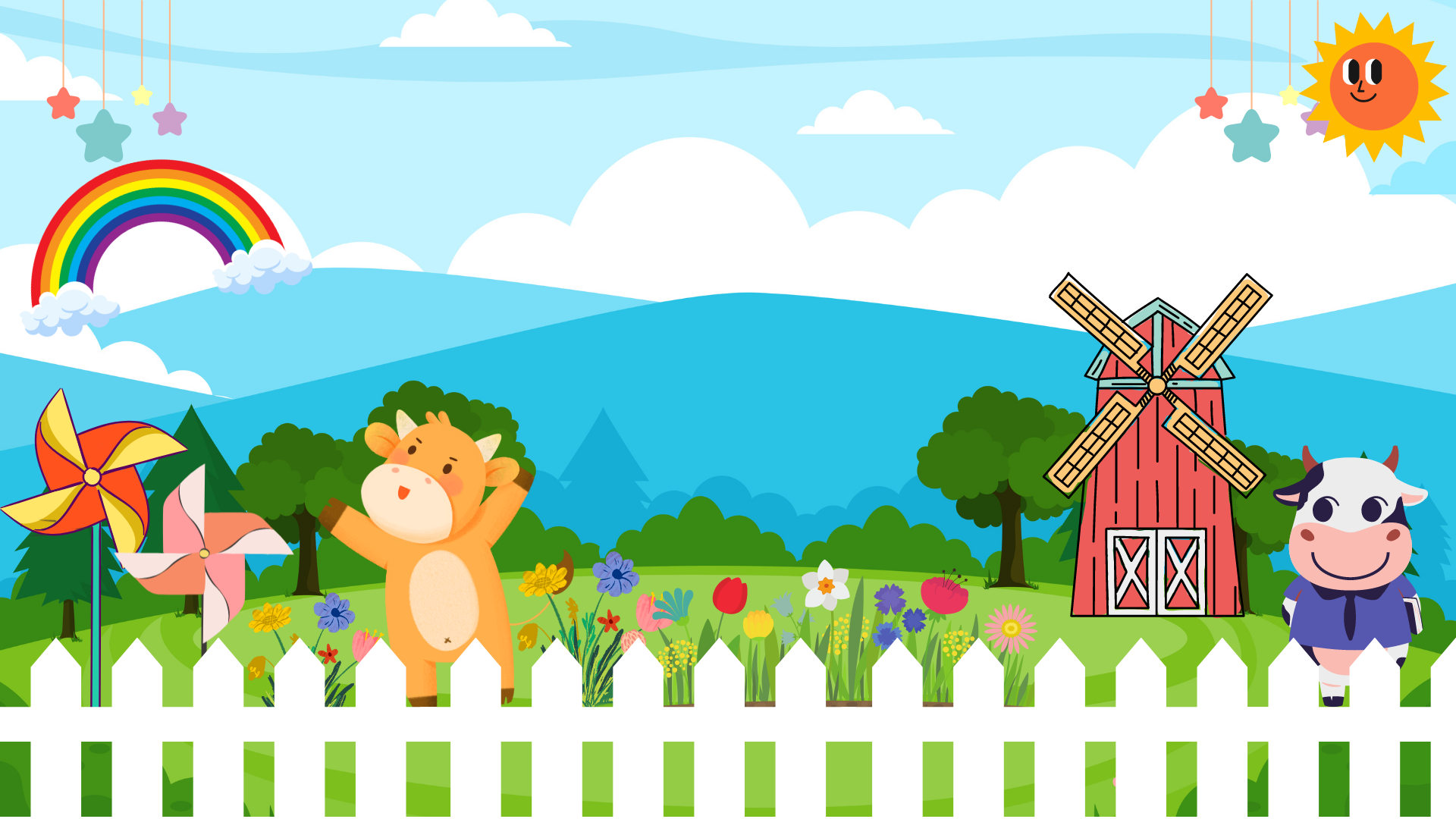 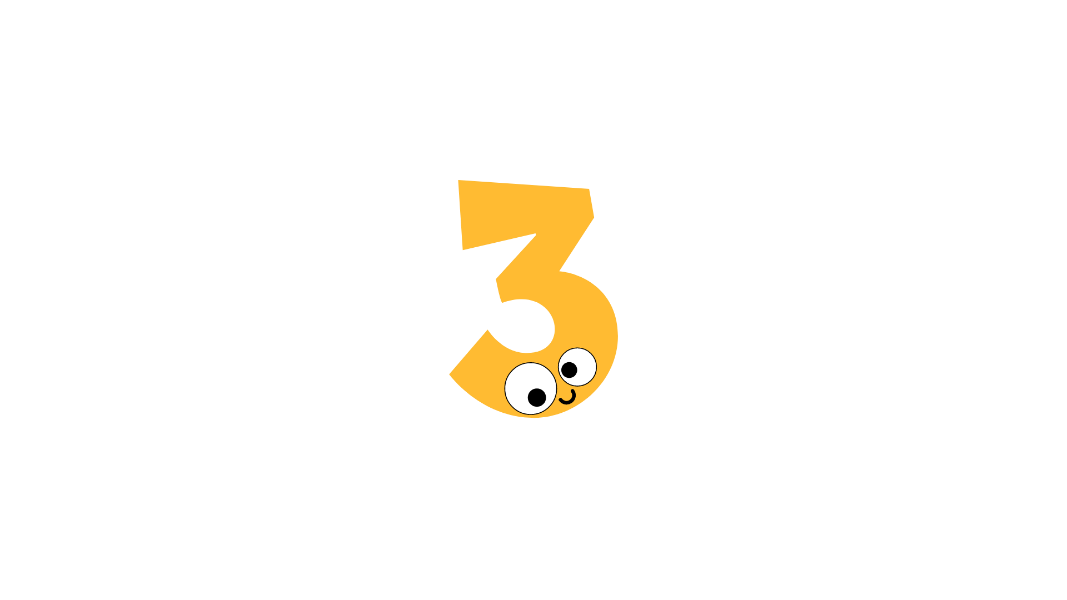 Tìm 2 – 3 từ đồng nghĩa với mỗi từ sau:
gắn bó
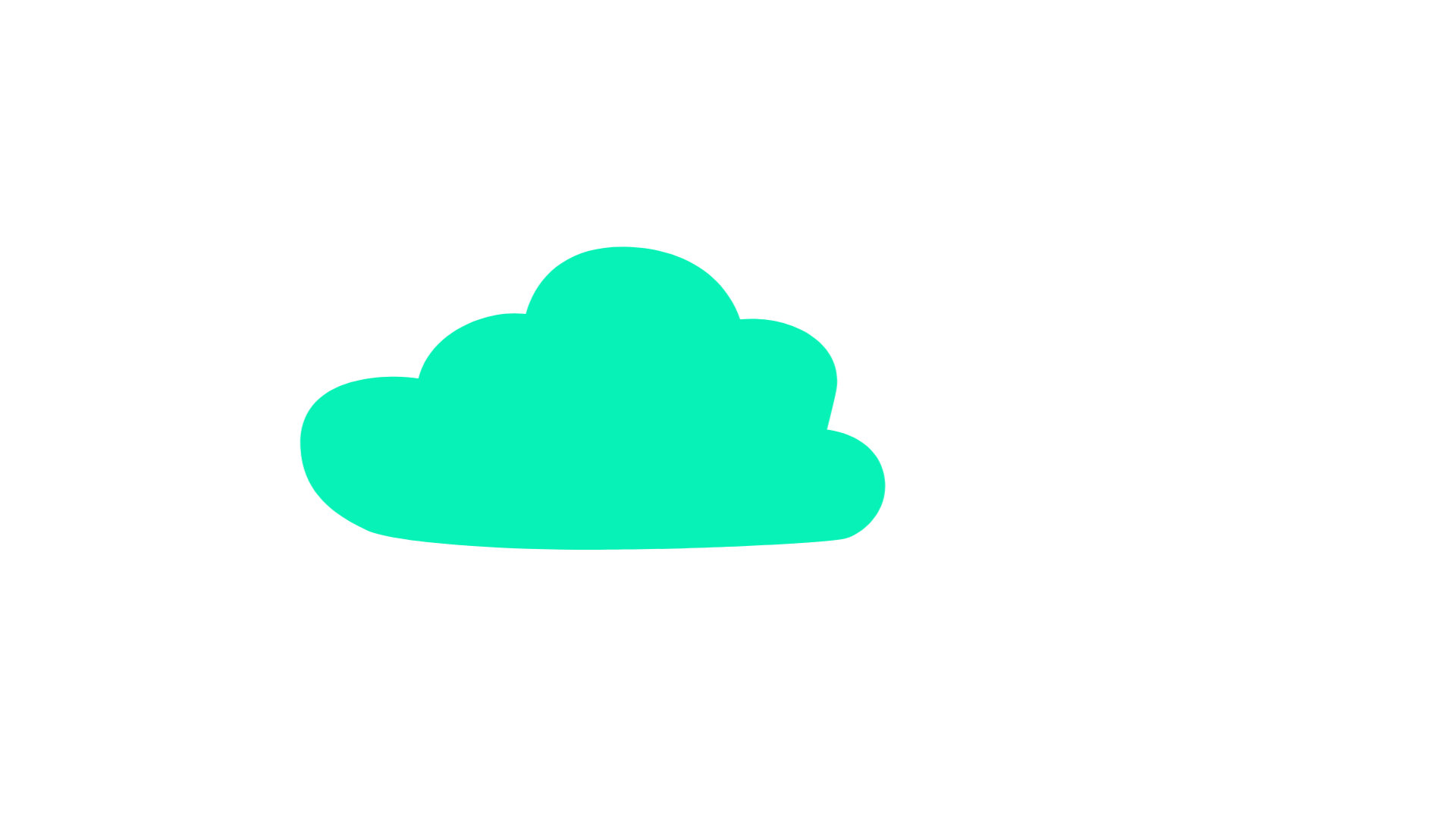 đoàn kết
kết đoàn
đùm bọc
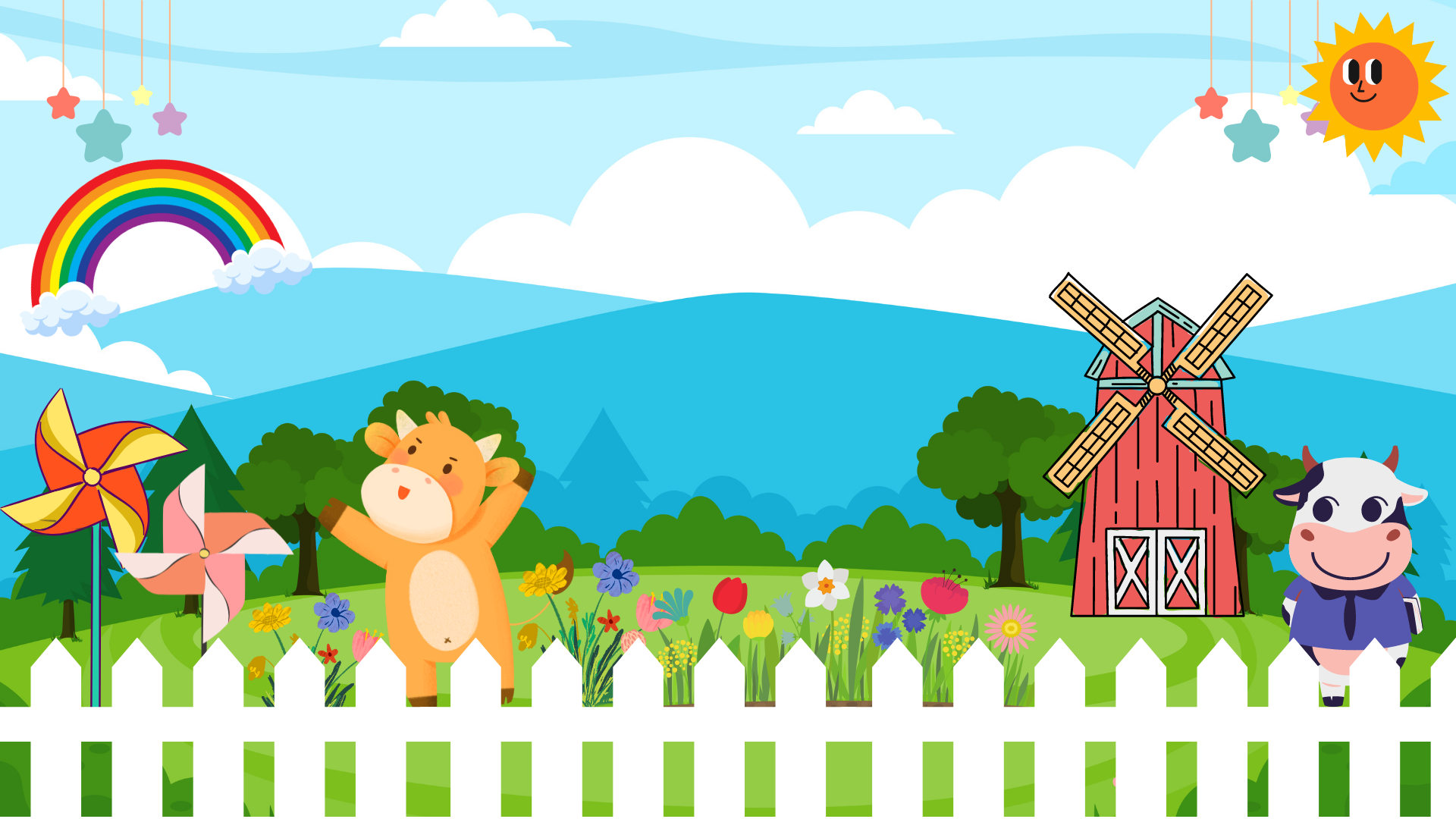 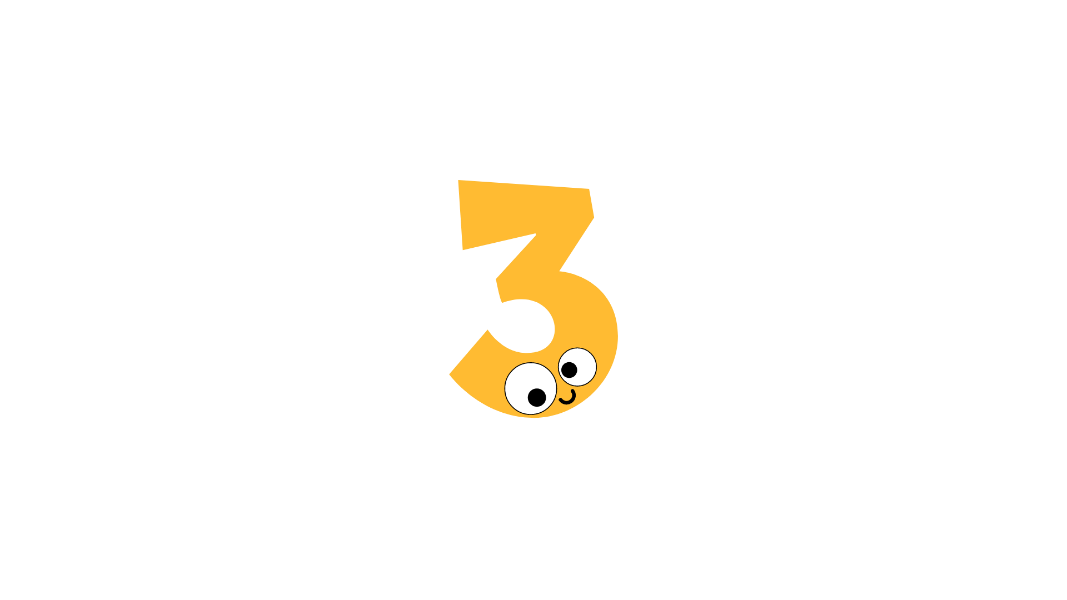 Tìm 2 – 3 từ đồng nghĩa với mỗi từ sau:
thân tình
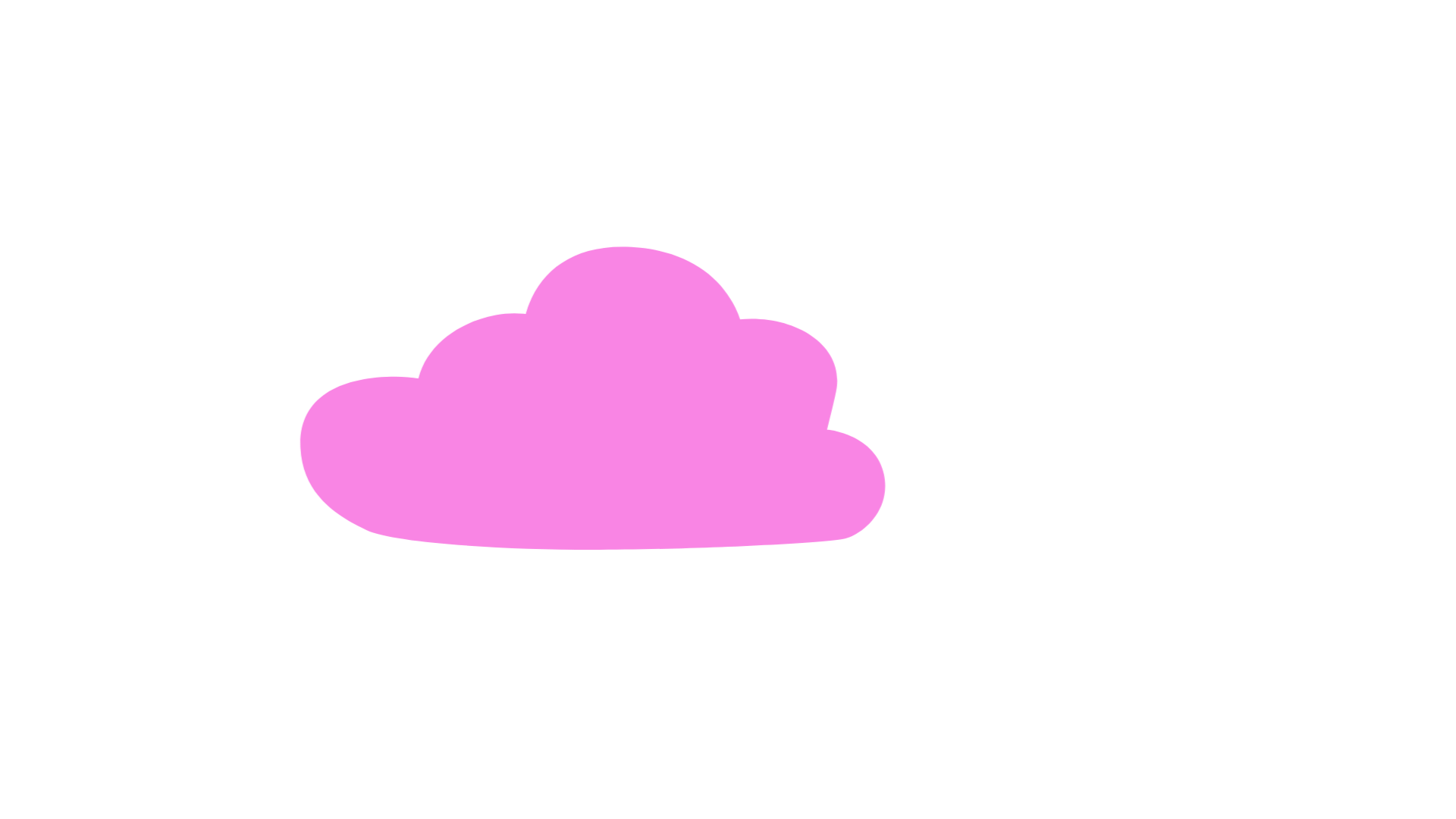 thân ái
thân thiết
thân thương
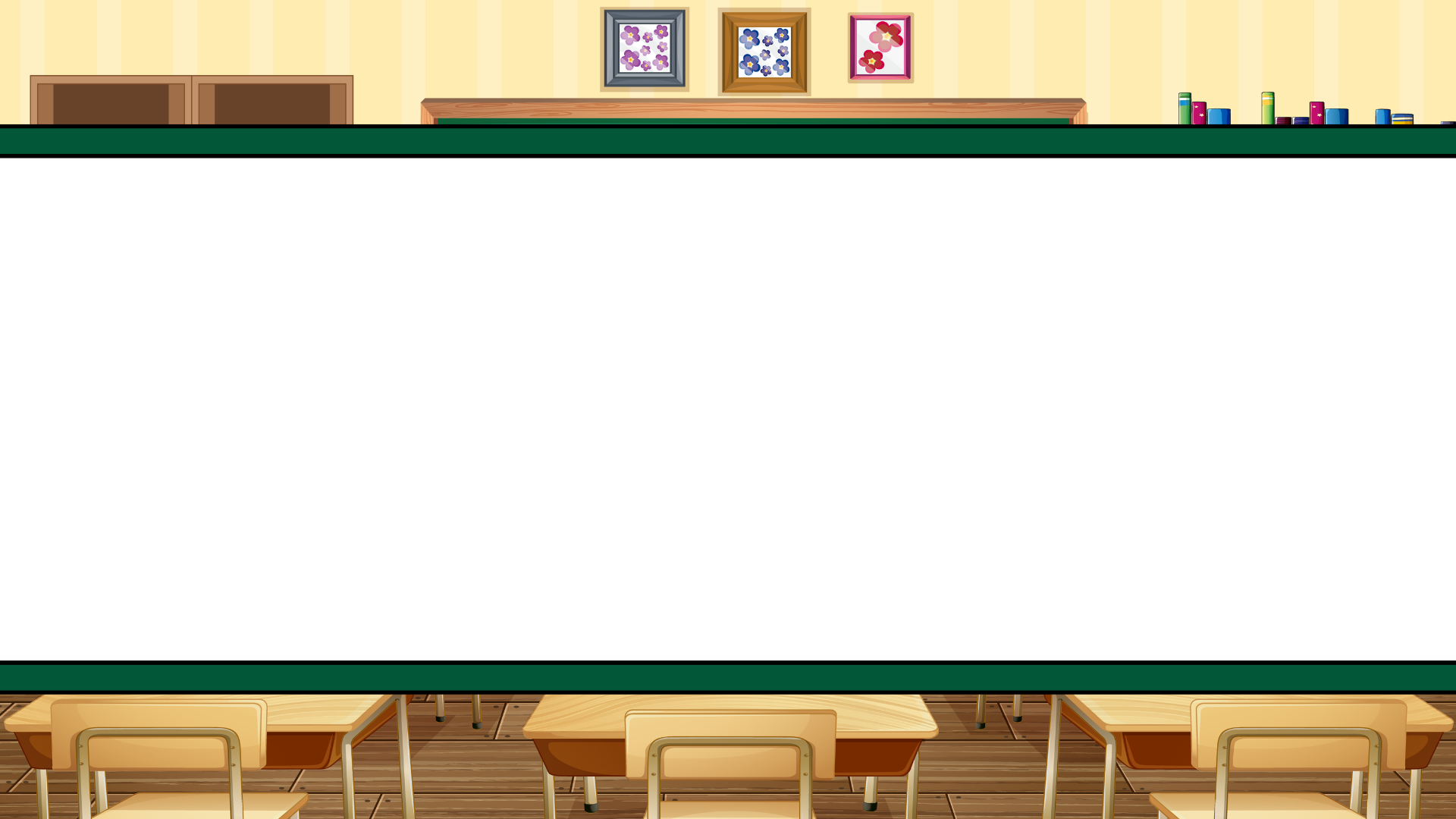 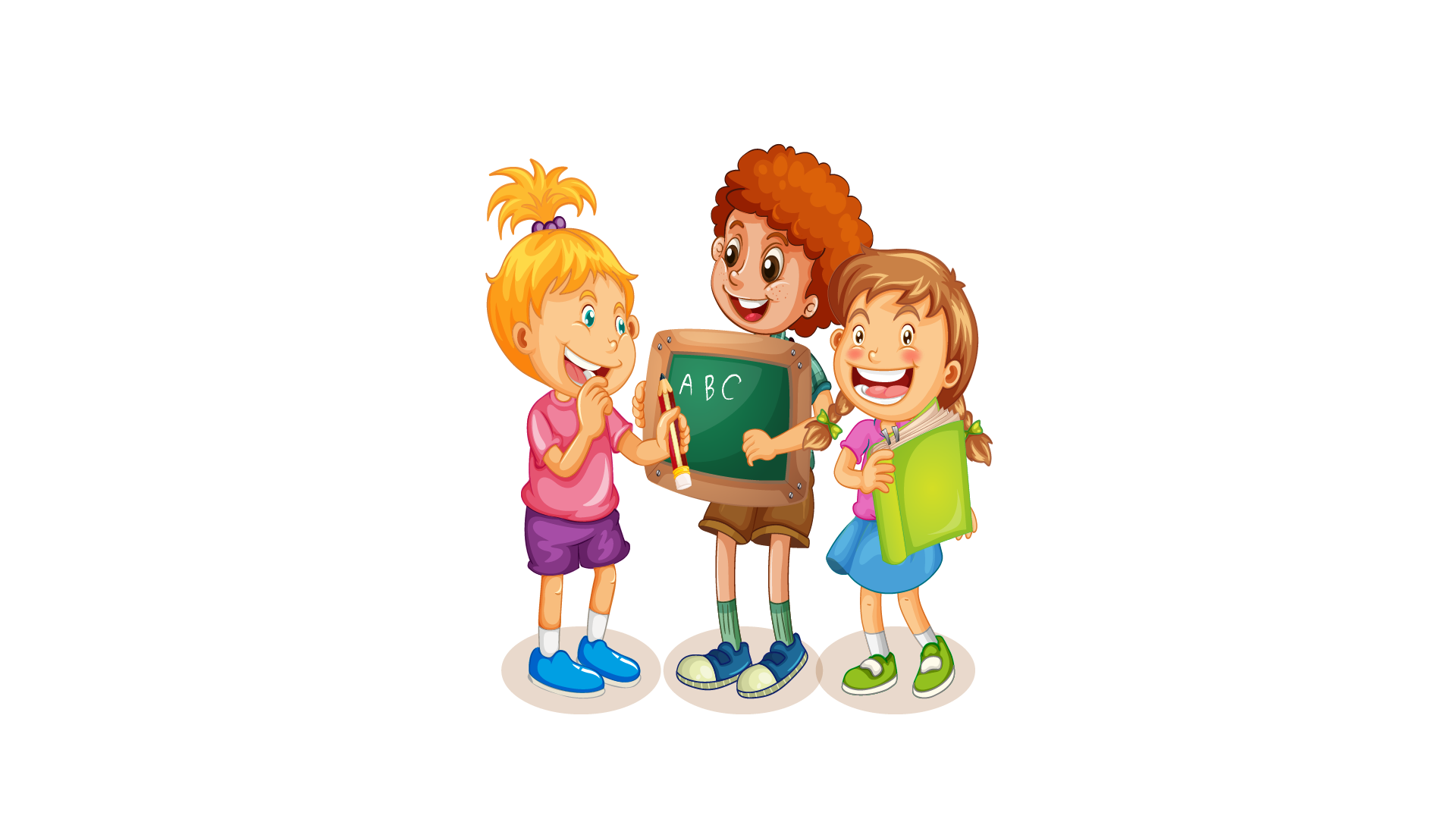 Viết câu nói về sự gắn bó giữa các thành viên trong tổ hoặc lớp em
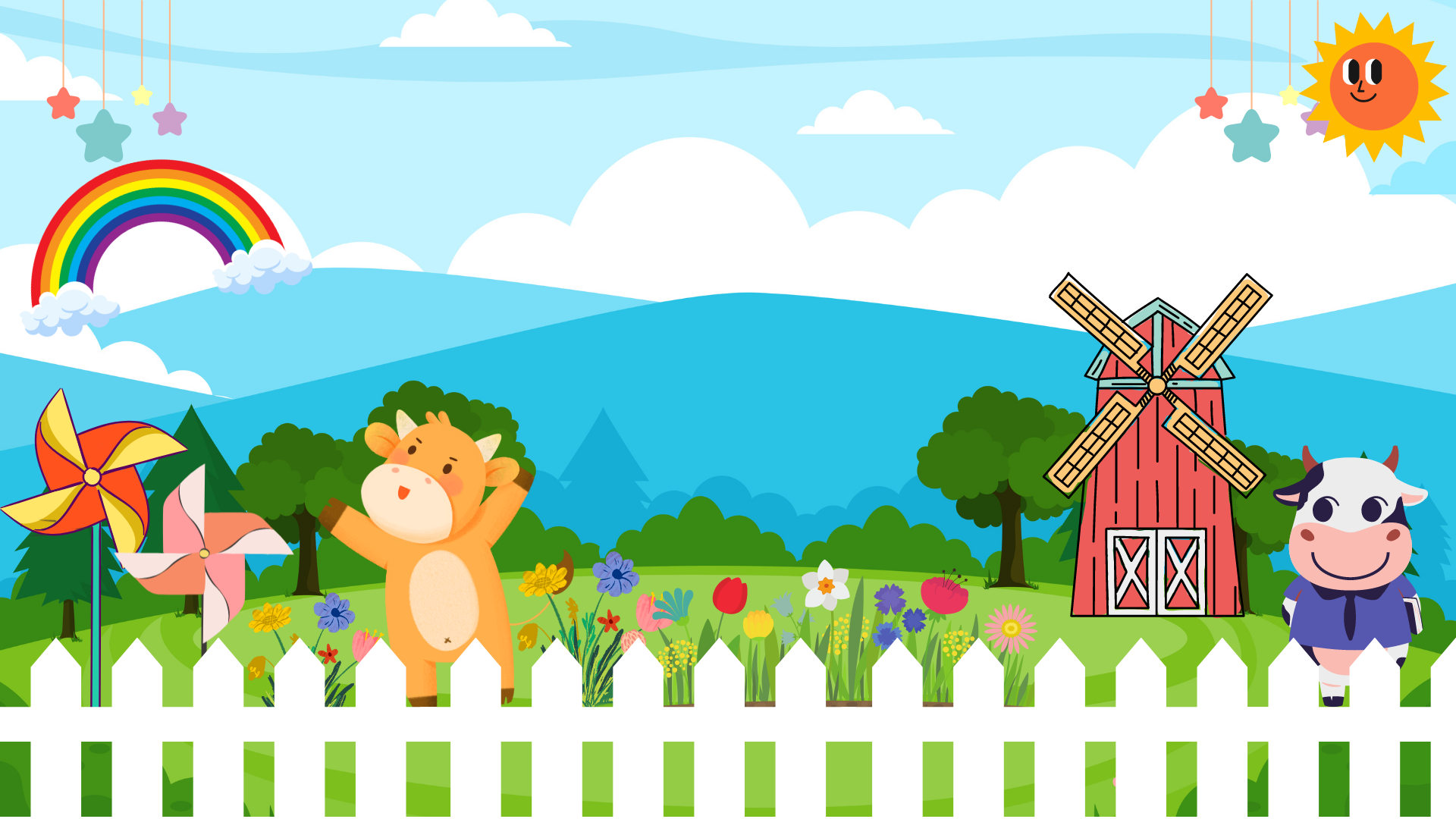 4. Viết 3 – 4 câu nói về sự gắn bó giữa các thành viên trong tổ hoặc lớp em, trong đó có sử dụng từ tìm được ở bài tập 3.
Làm vào vở bài tập
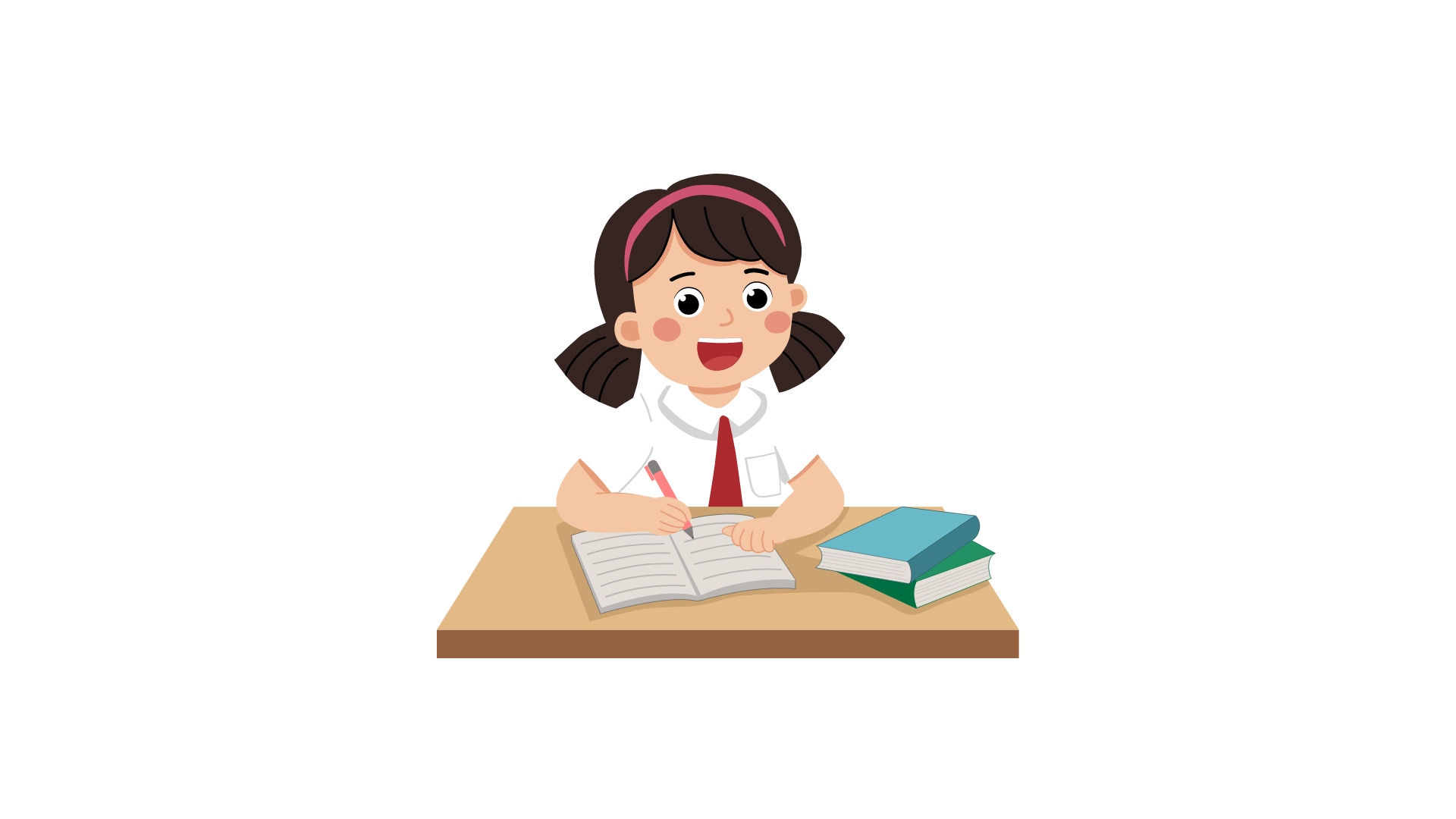 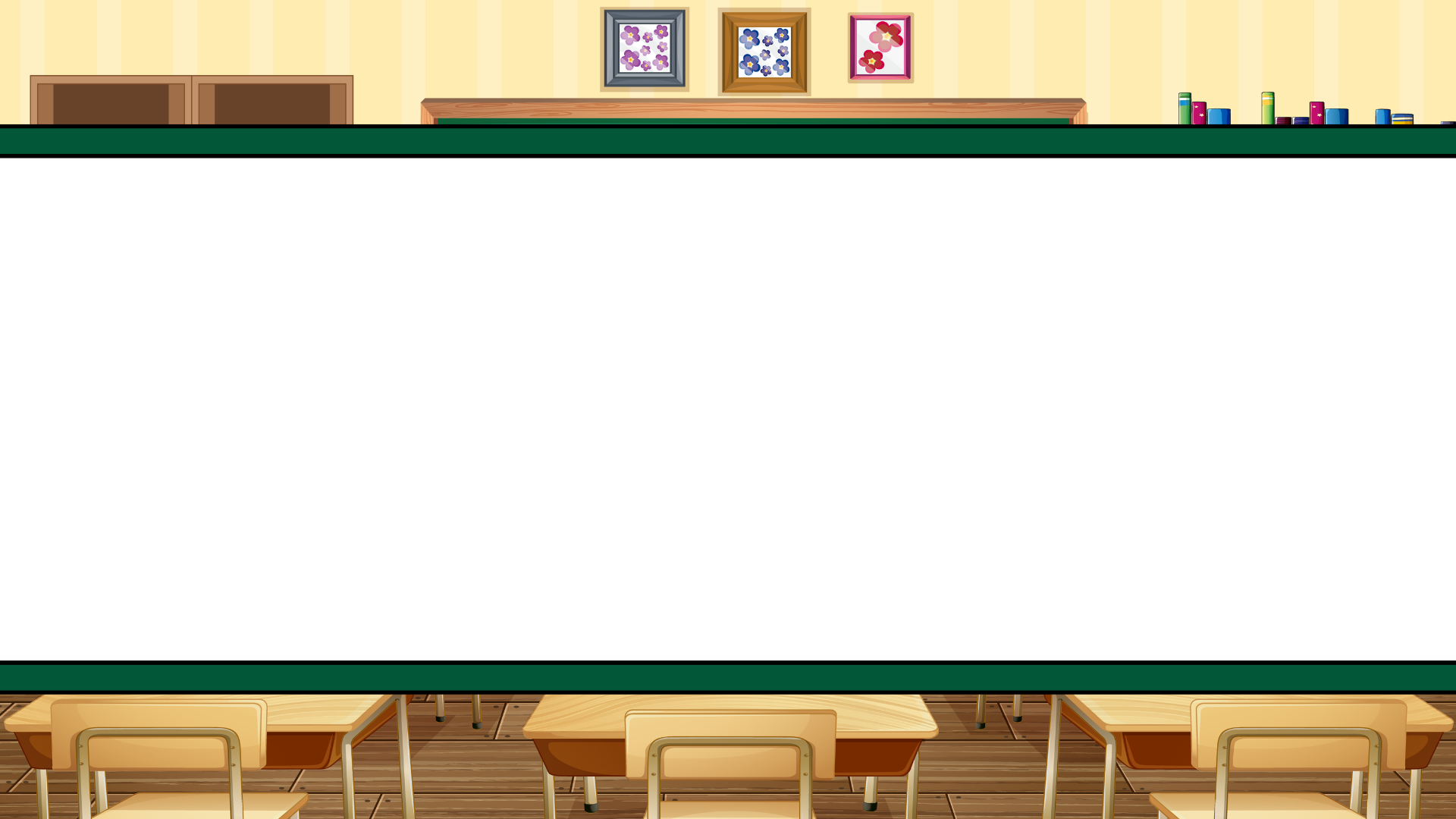 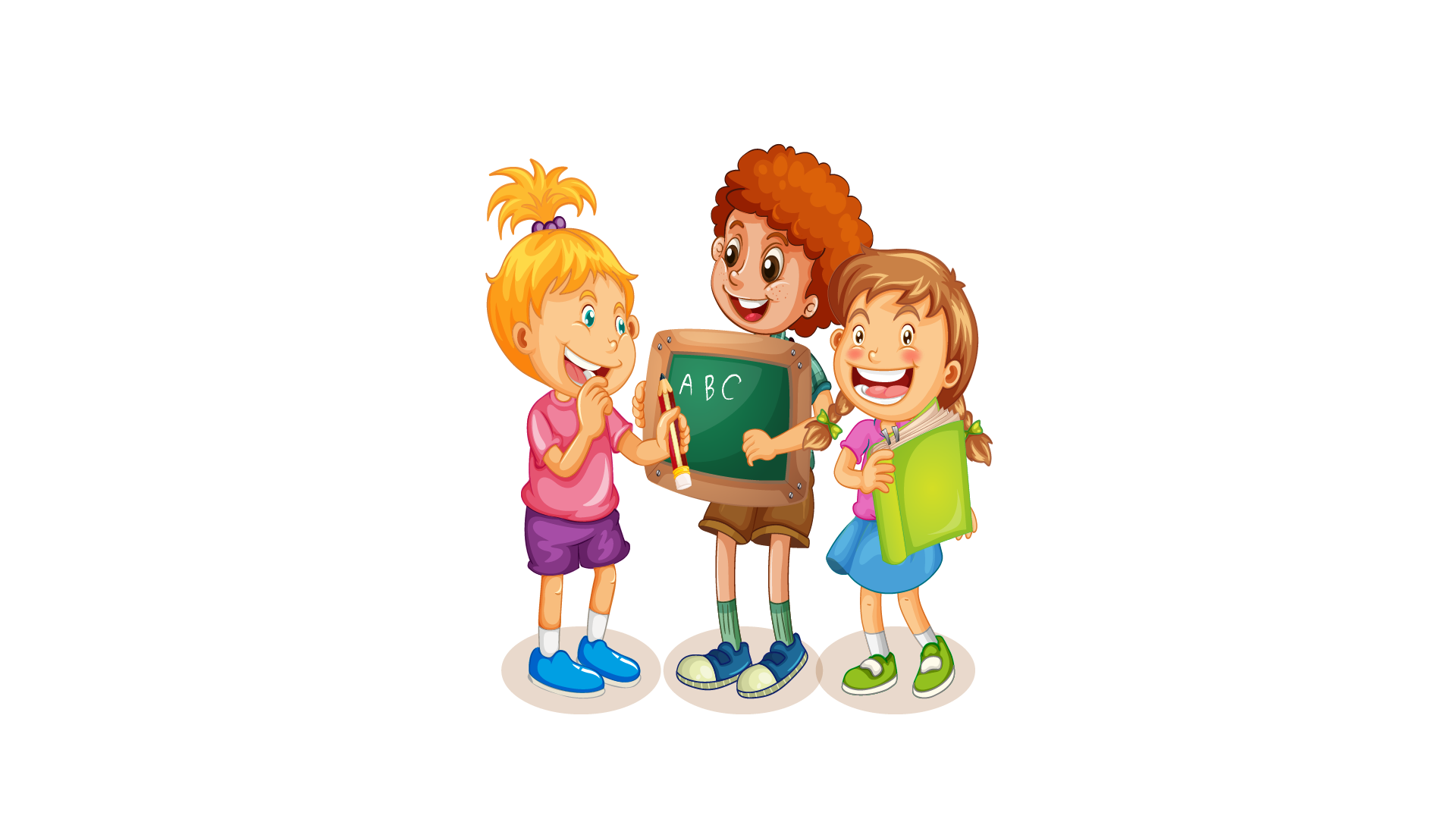 CHIA SẺ 
TRƯỚC LỚP
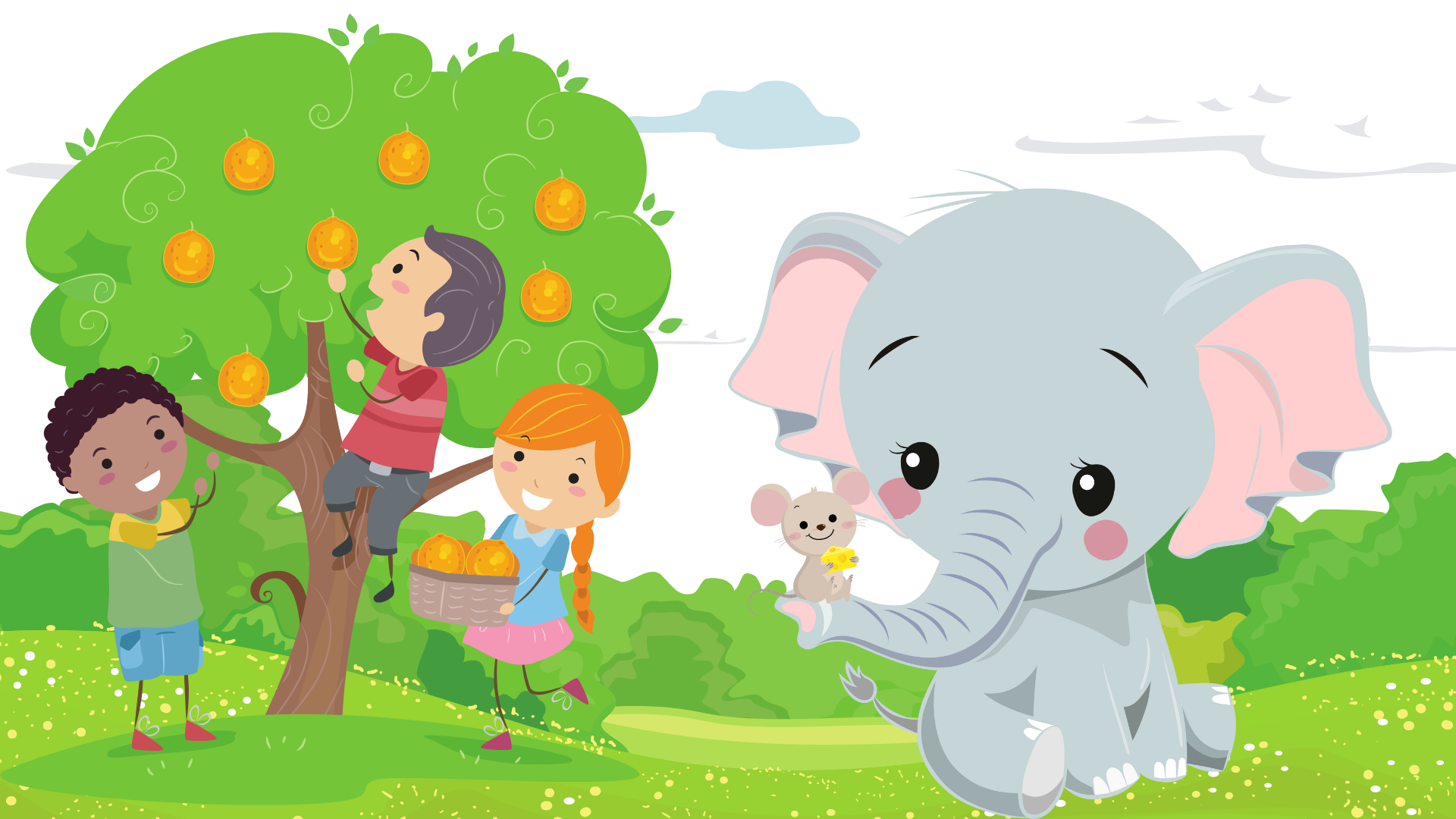 MẪU:
Trong cuộc thi Hội khỏe Phù Đổng được trường em tổ chức vào cuối tuần vừa rồi, tất cả các bạn trong lớp em đều tham gia thi những môn thể thao khác nhau. Đặc biệt, môn thi kéo co là trận đấu thể hiện sức mạnh đoàn kết của tập thể cả lớp khi có sự góp sức của mọi thành viên. Đối thủ của chúng em là lớp 2B. Chúng em đã cố gắng đồng lòng cùng nhau. Sau ba hiệp thi đấu, lớp em đã dành chiến thắng. Em cảm thấy hạnh phúc vì kết quả này.
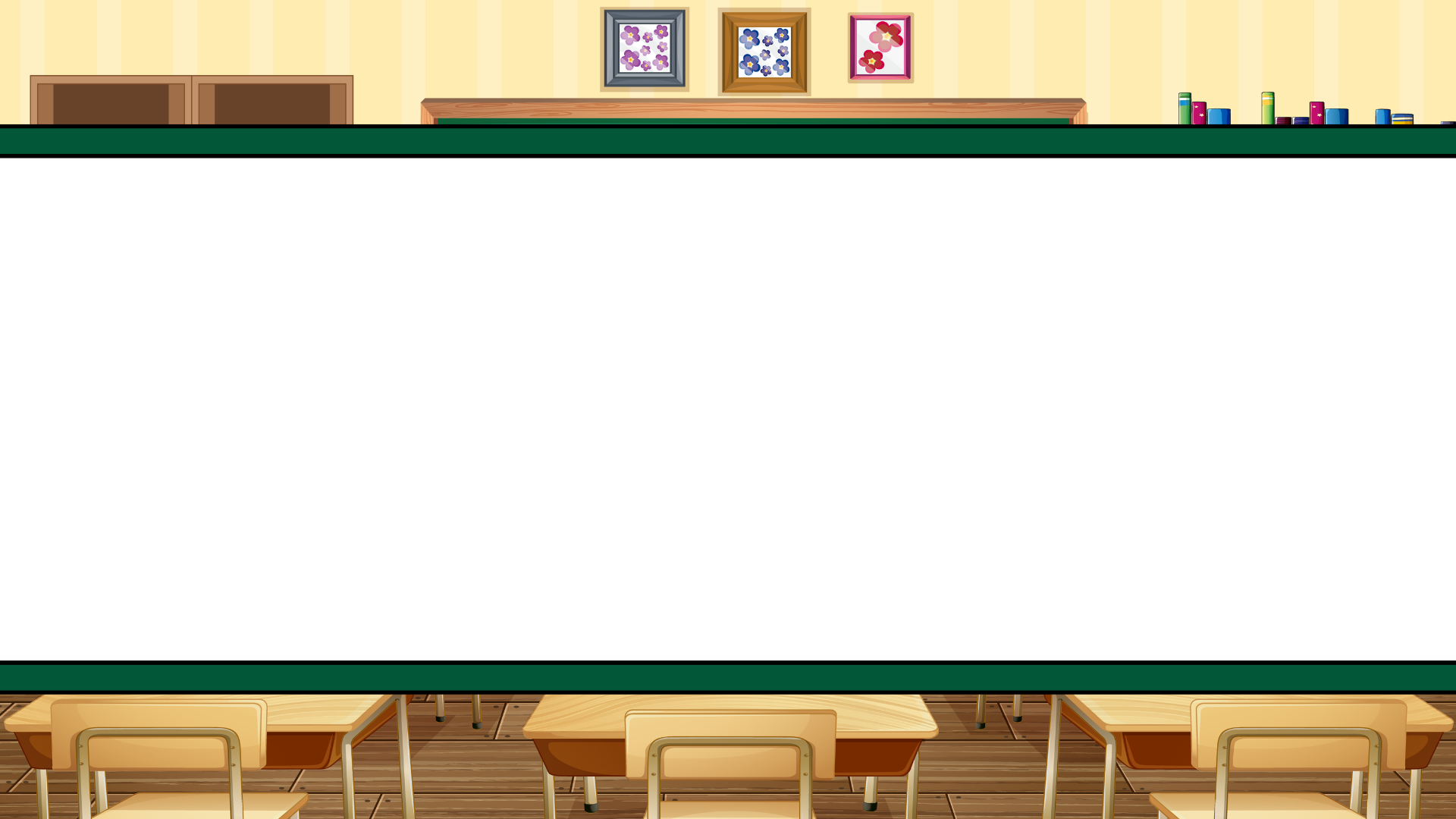 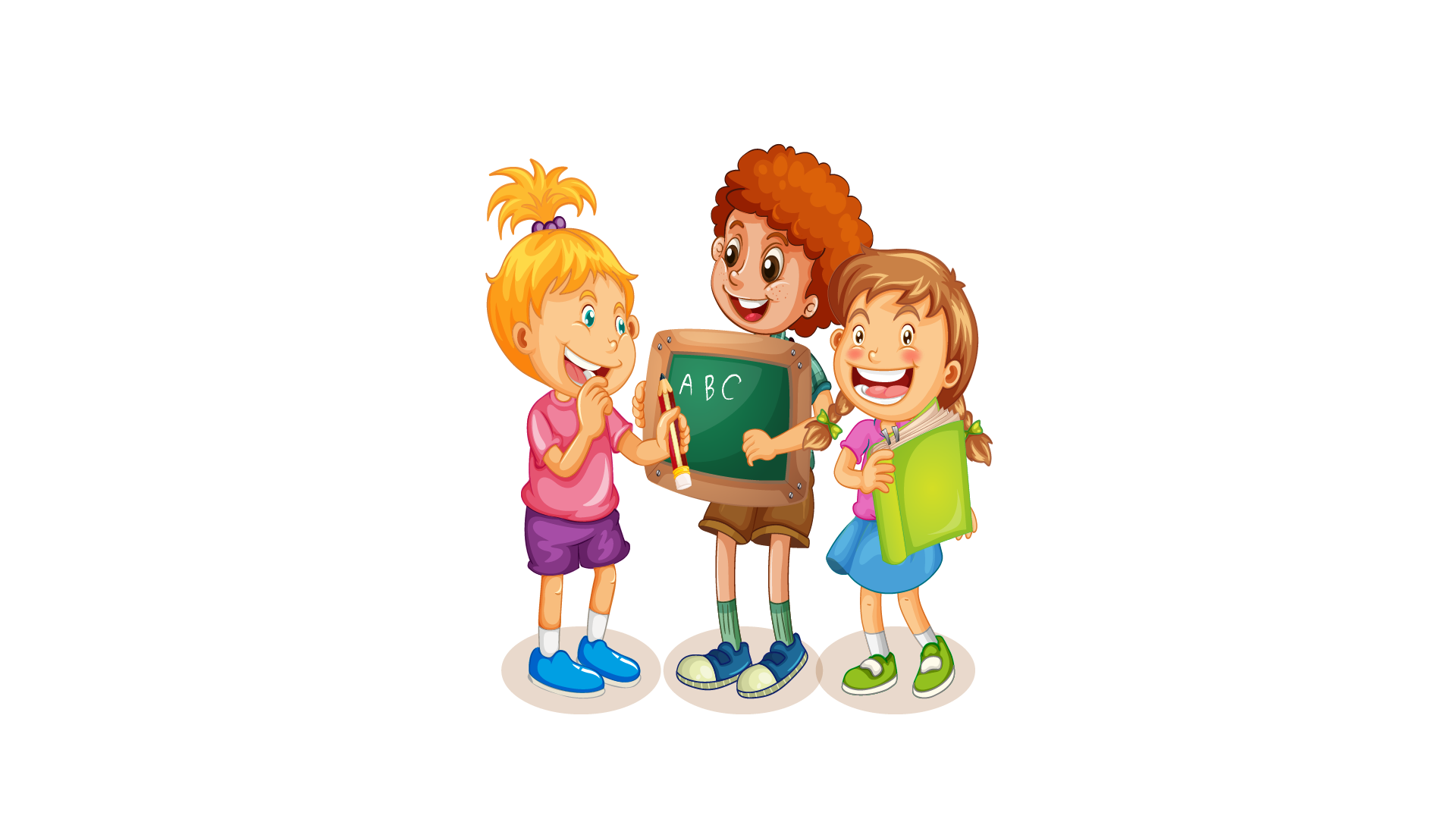 VẬN DỤNG
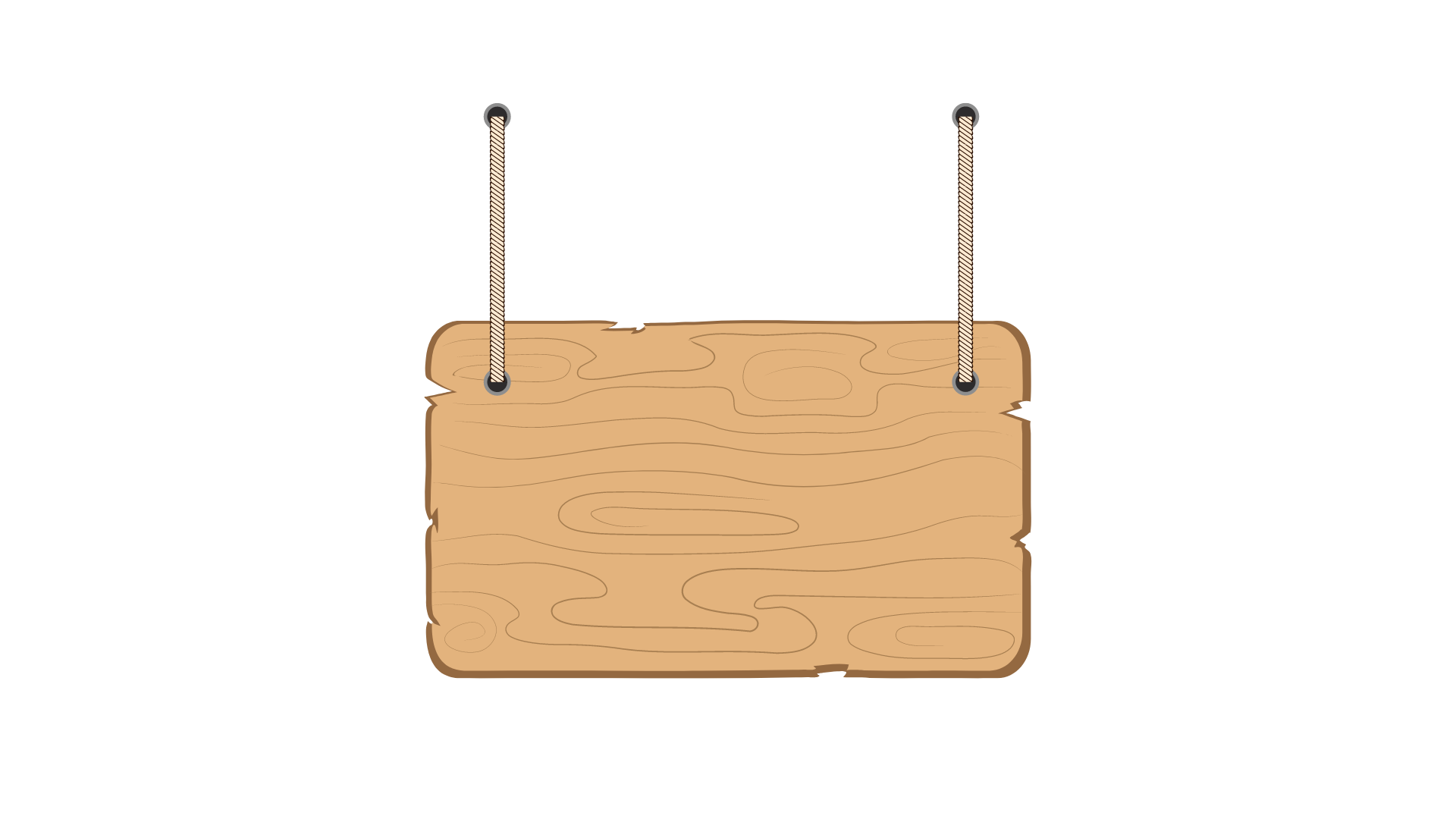 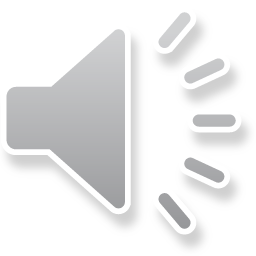 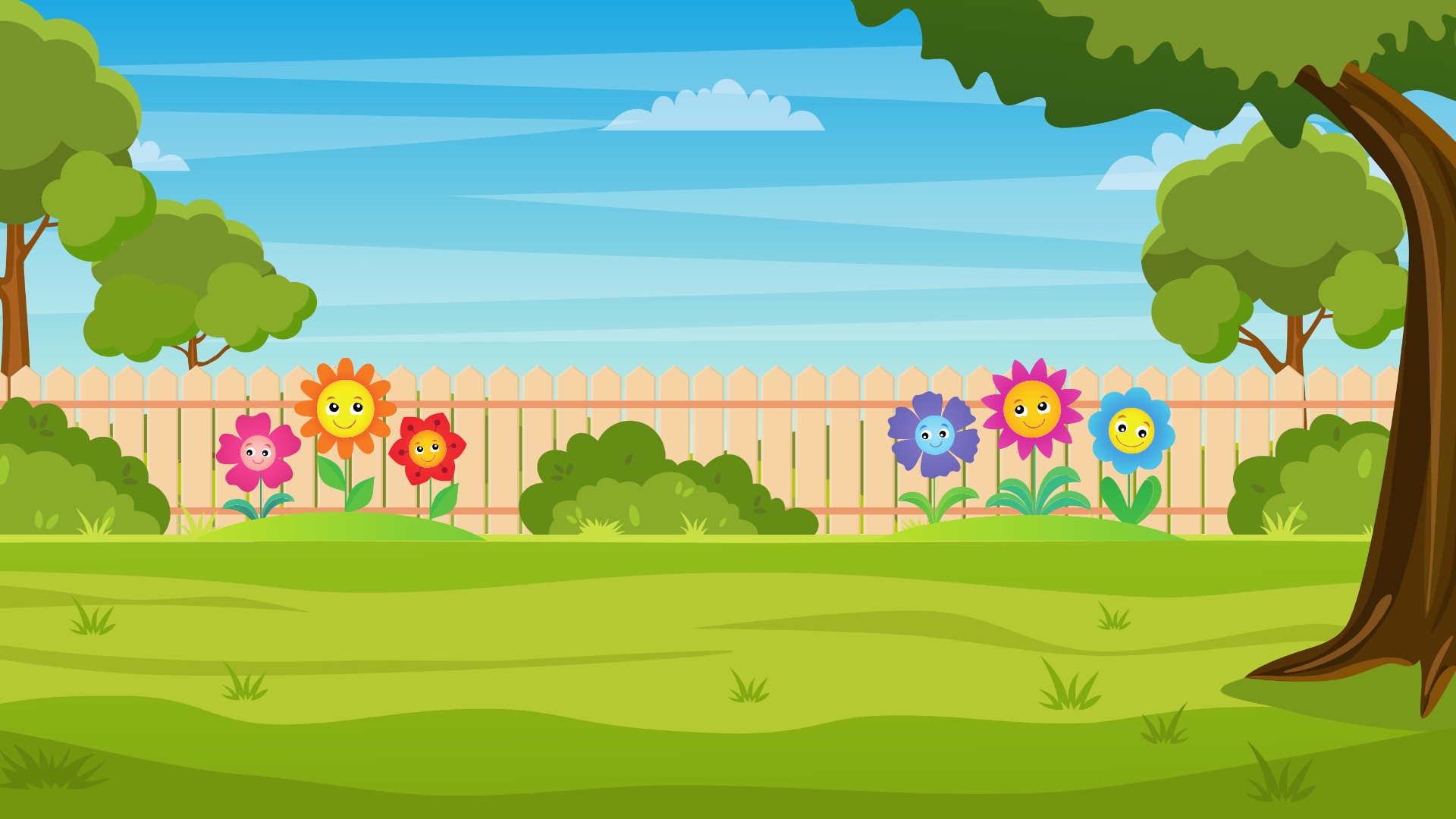 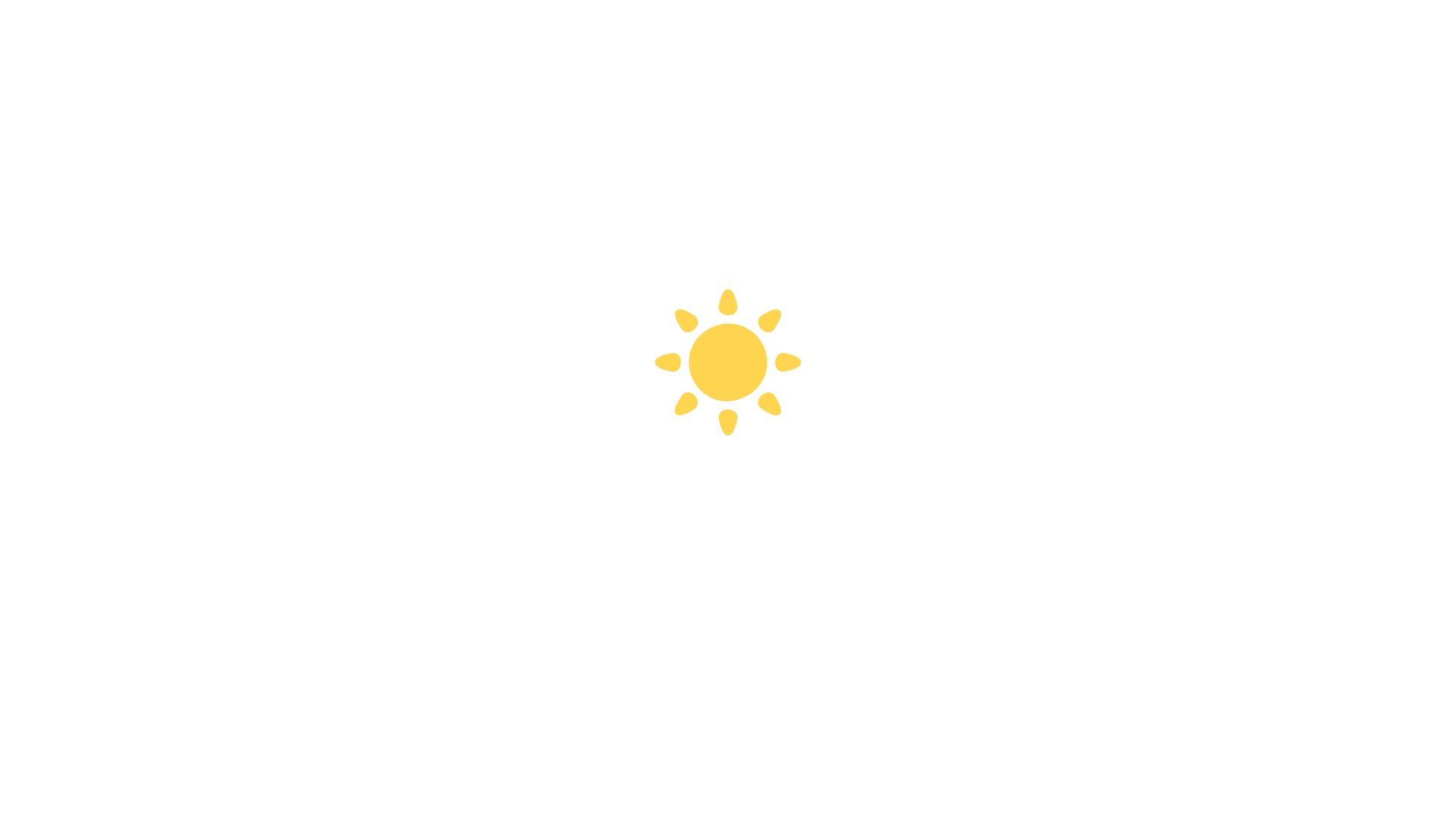 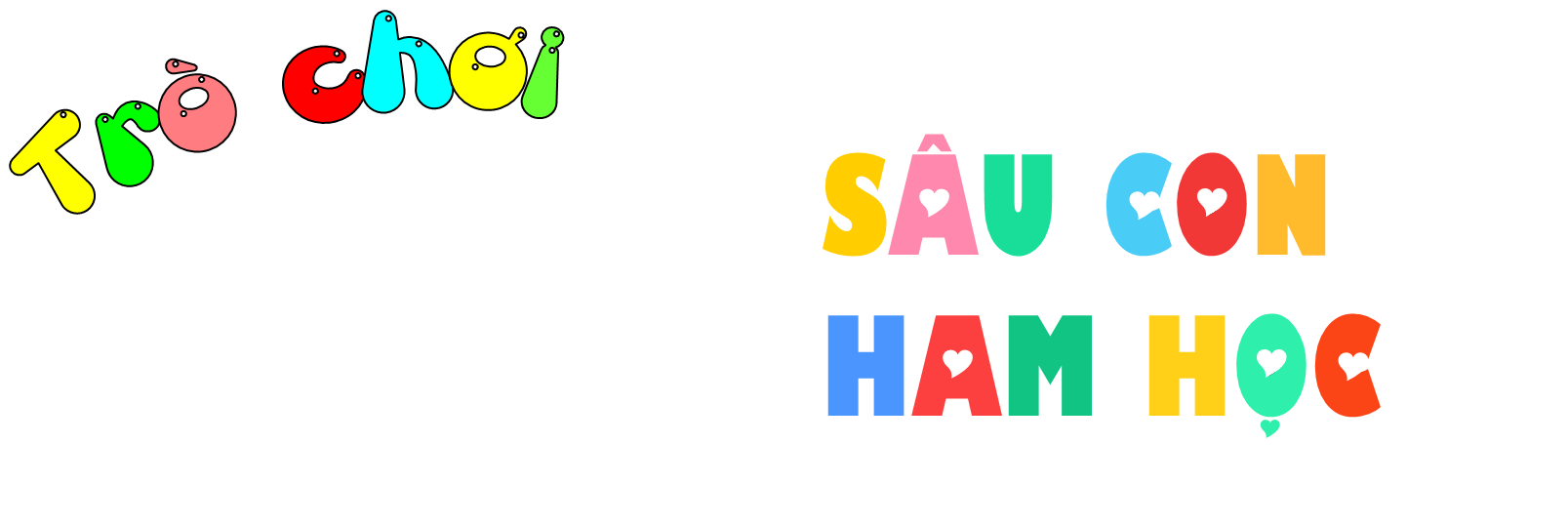 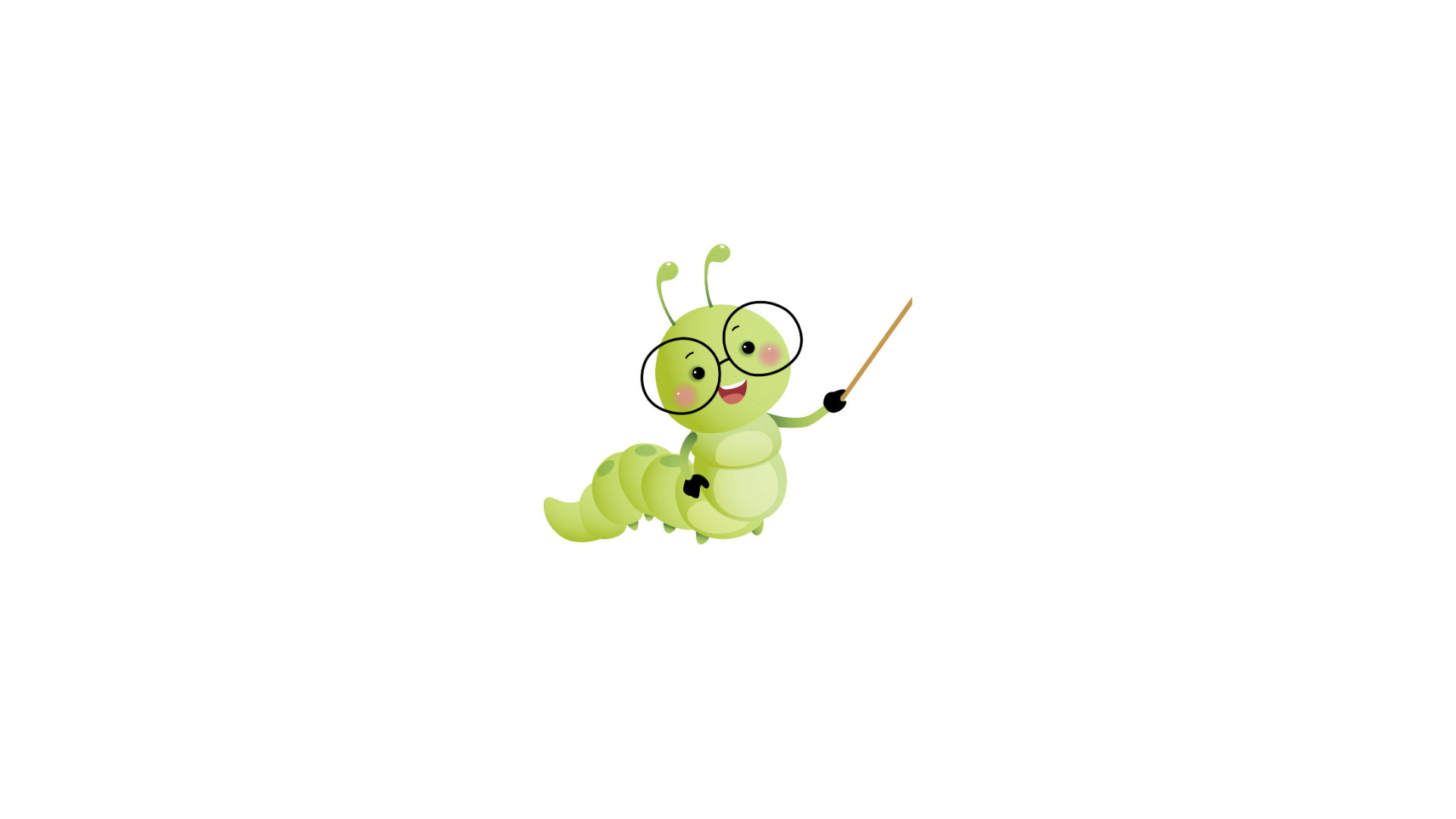 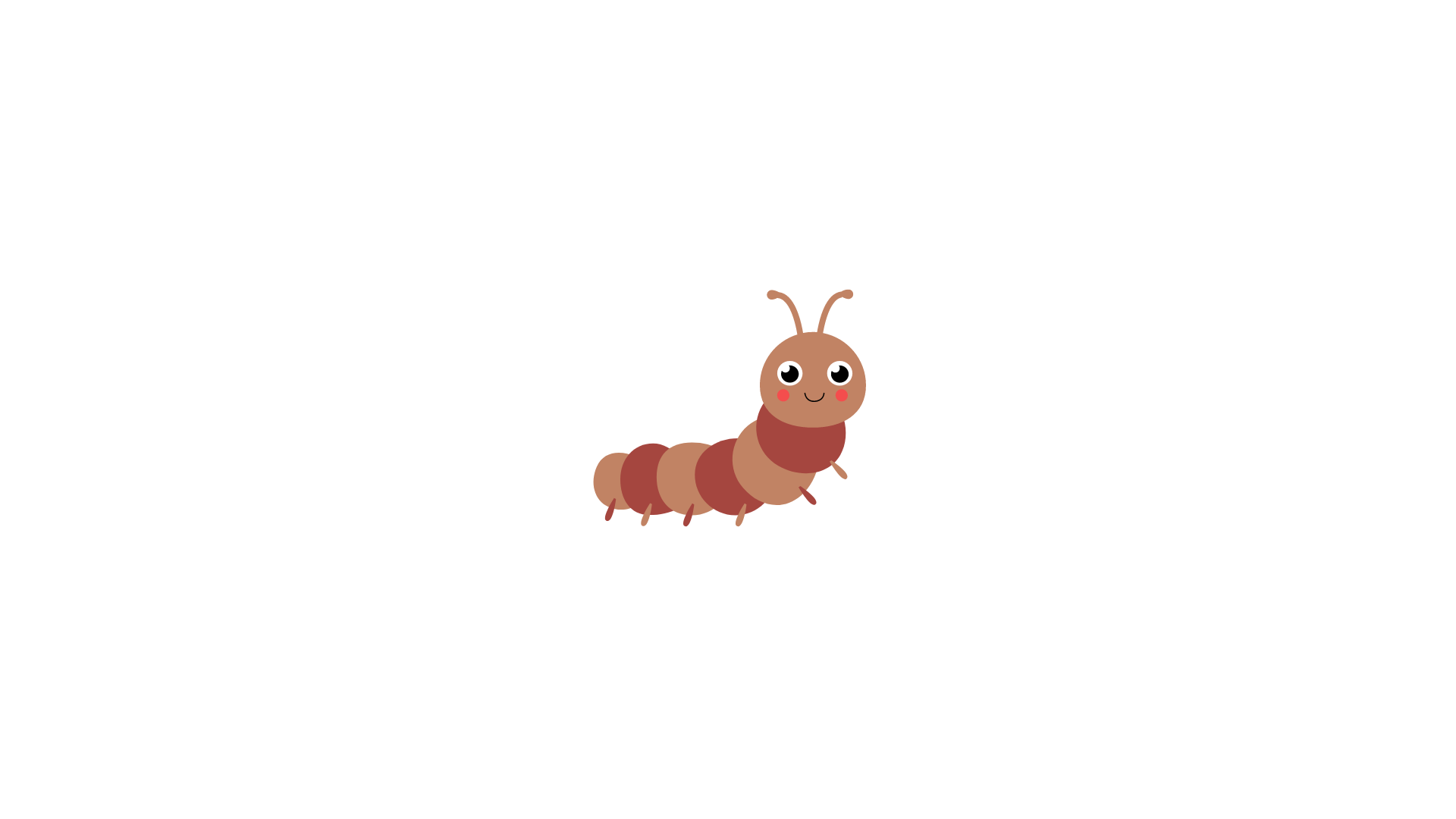 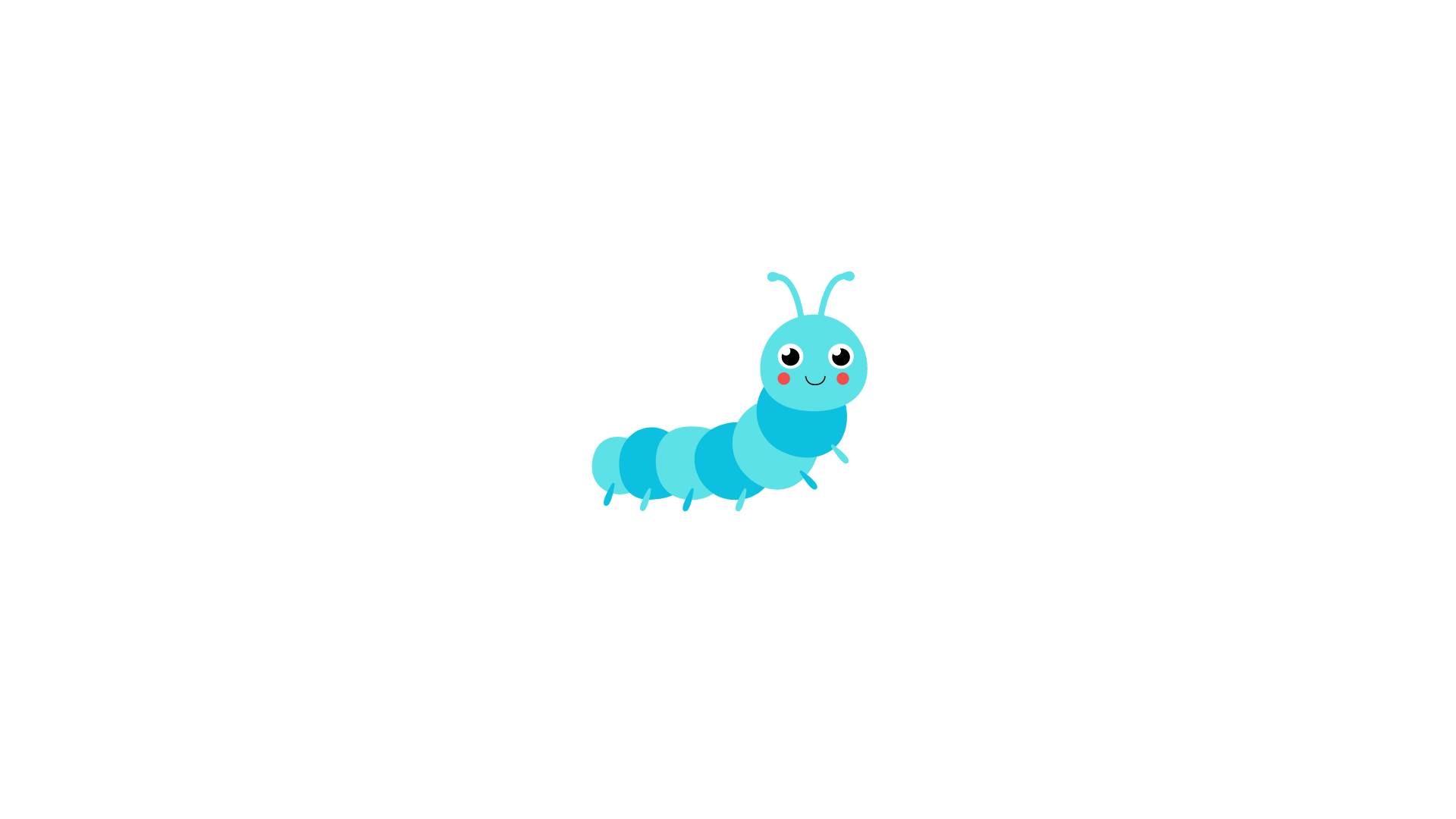 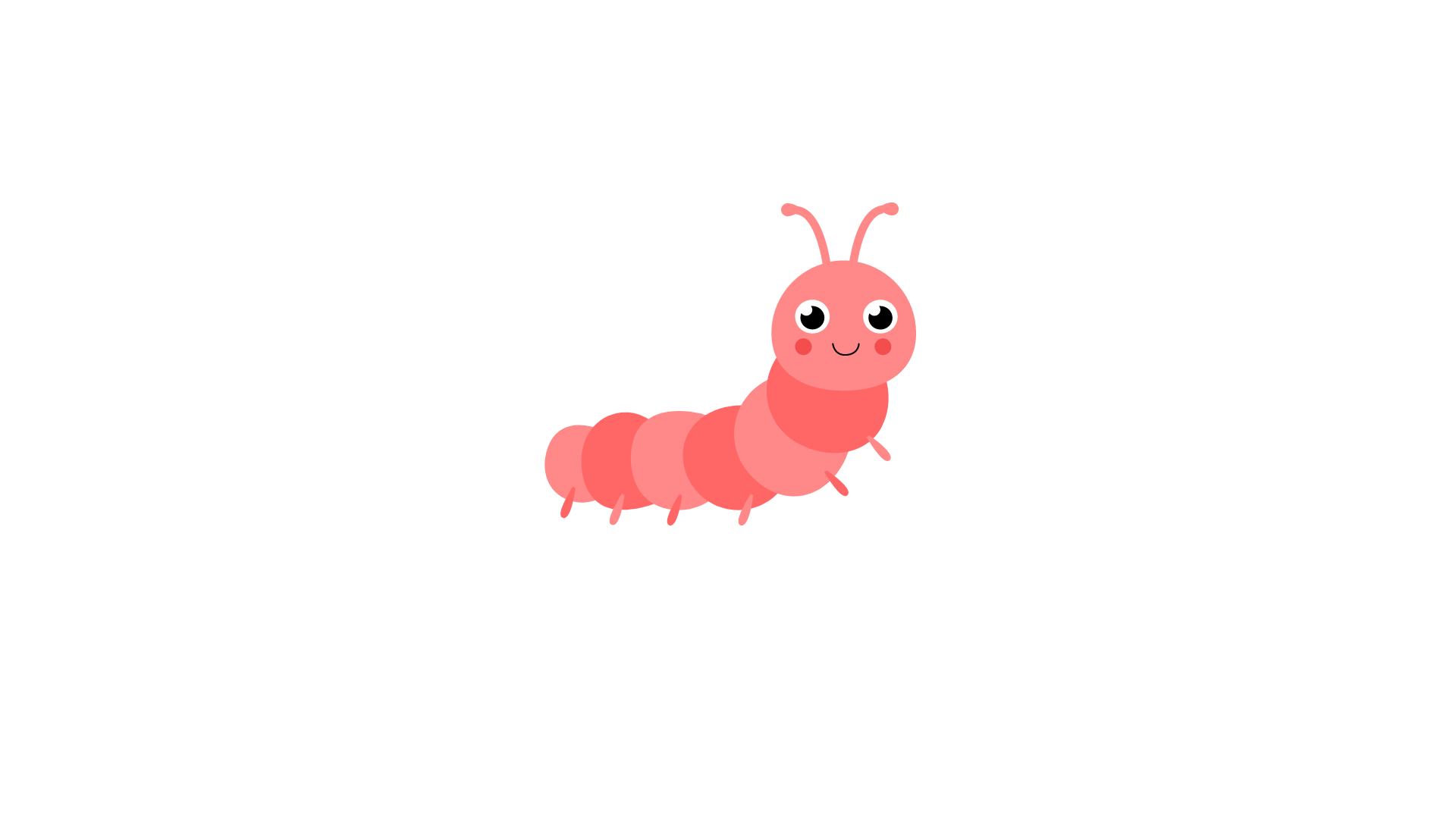 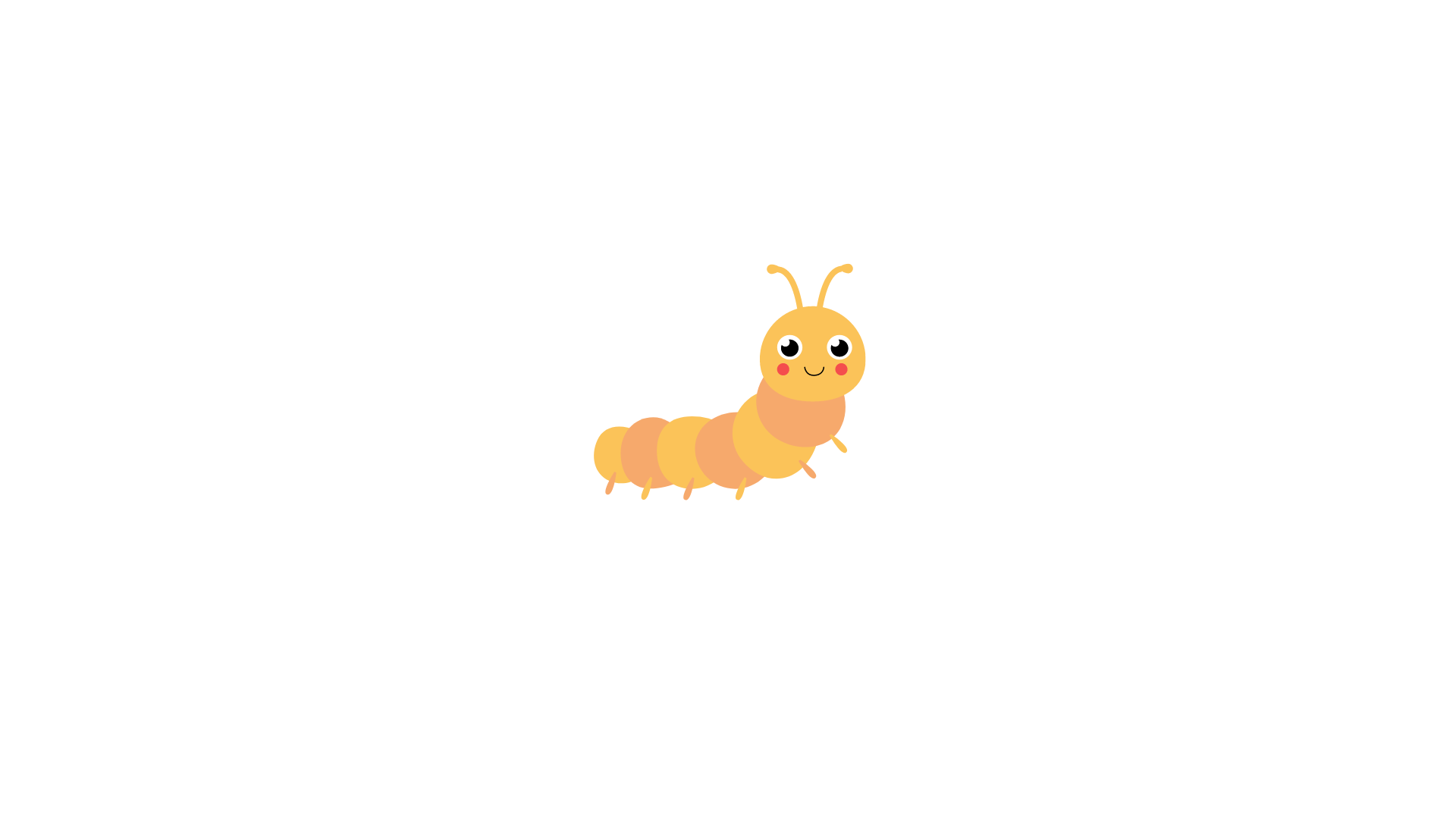 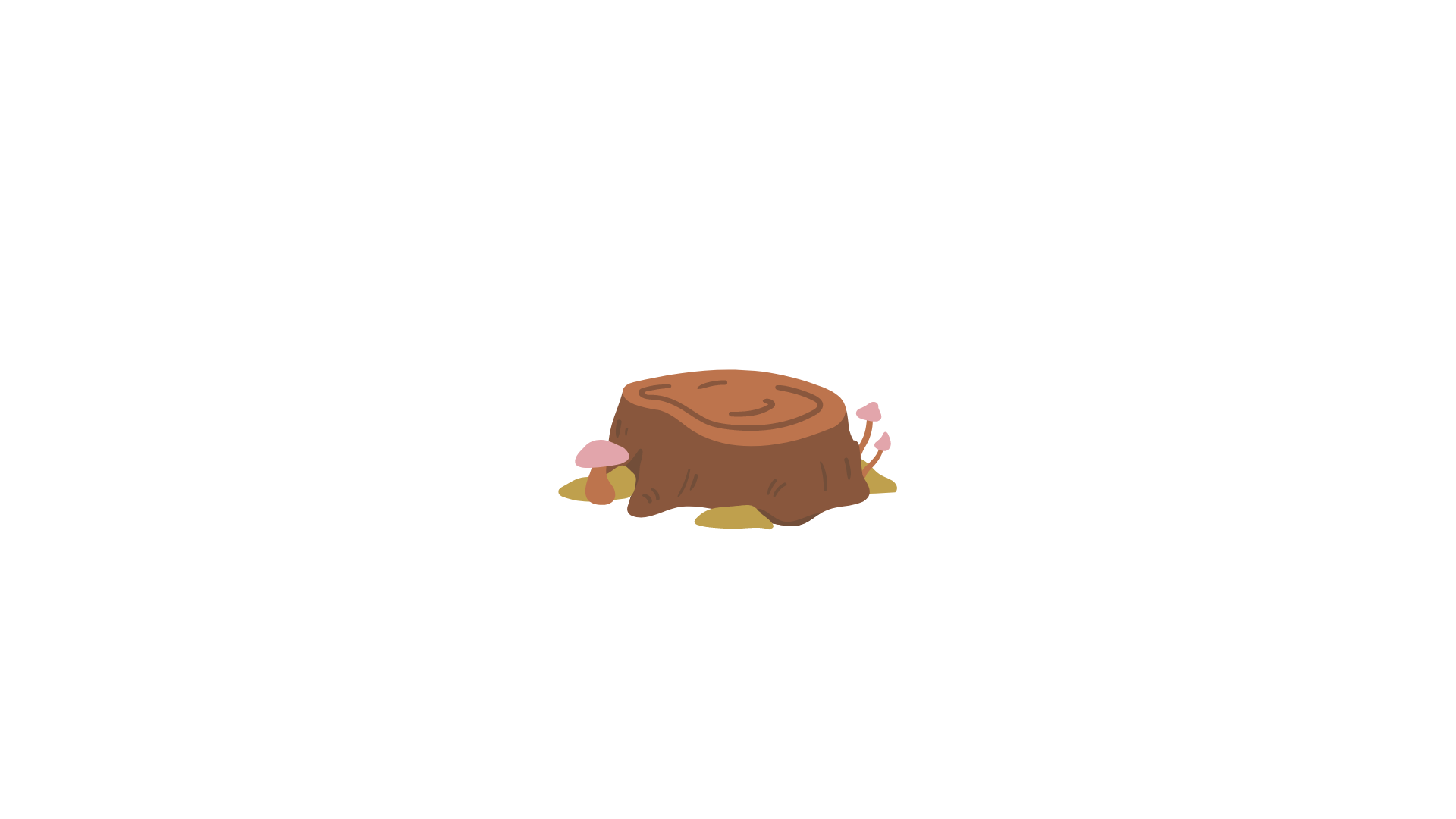 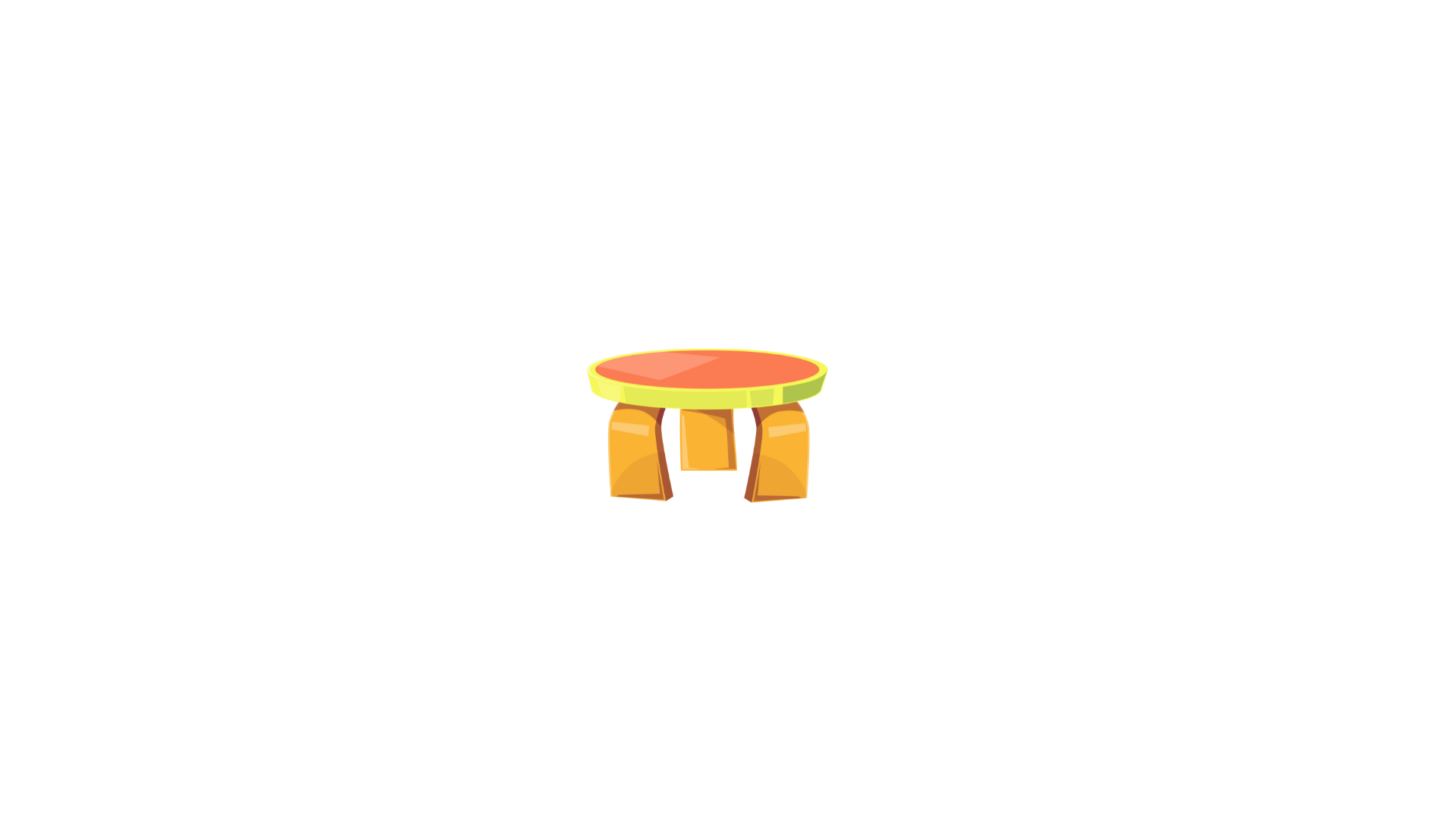 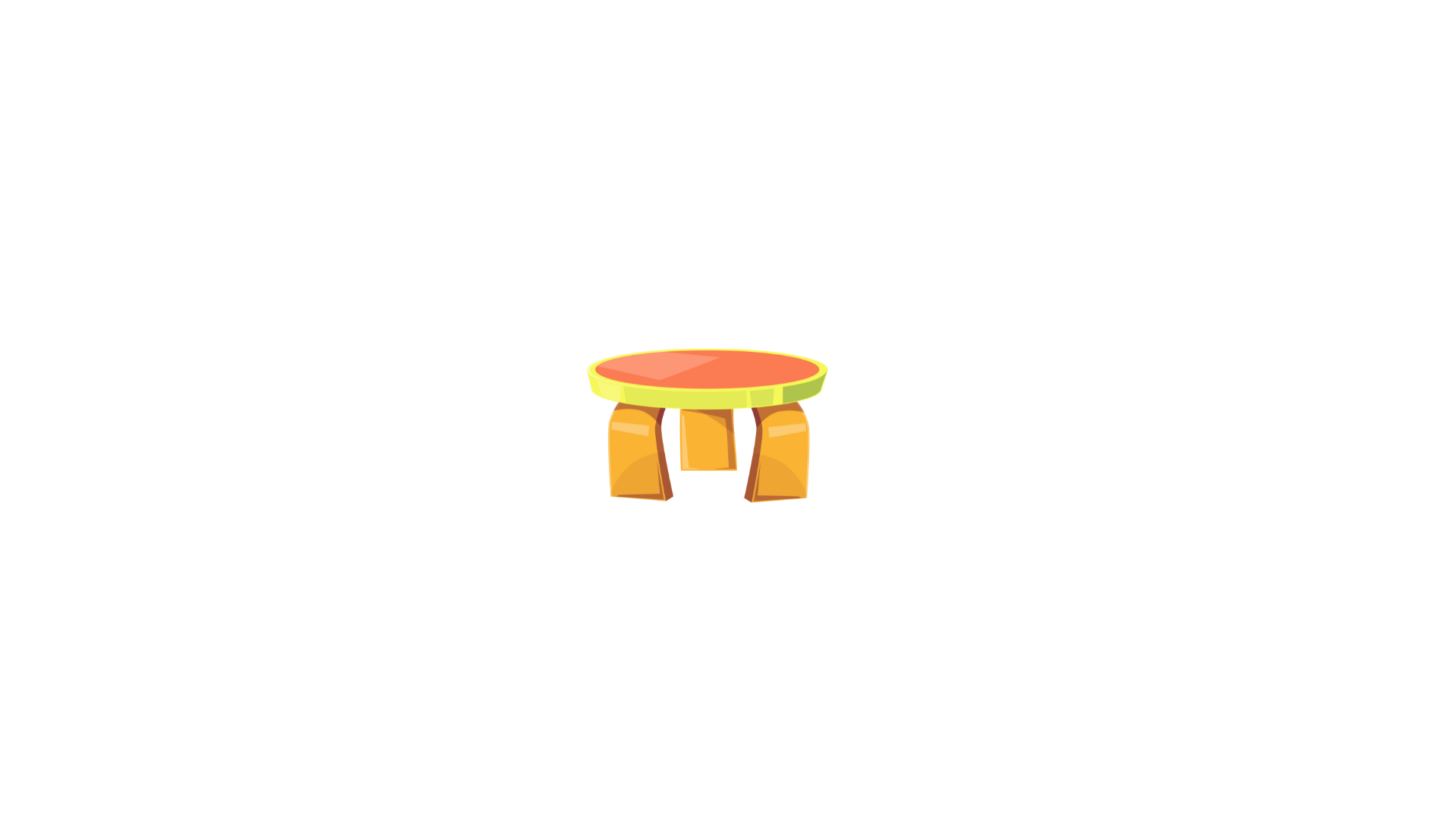 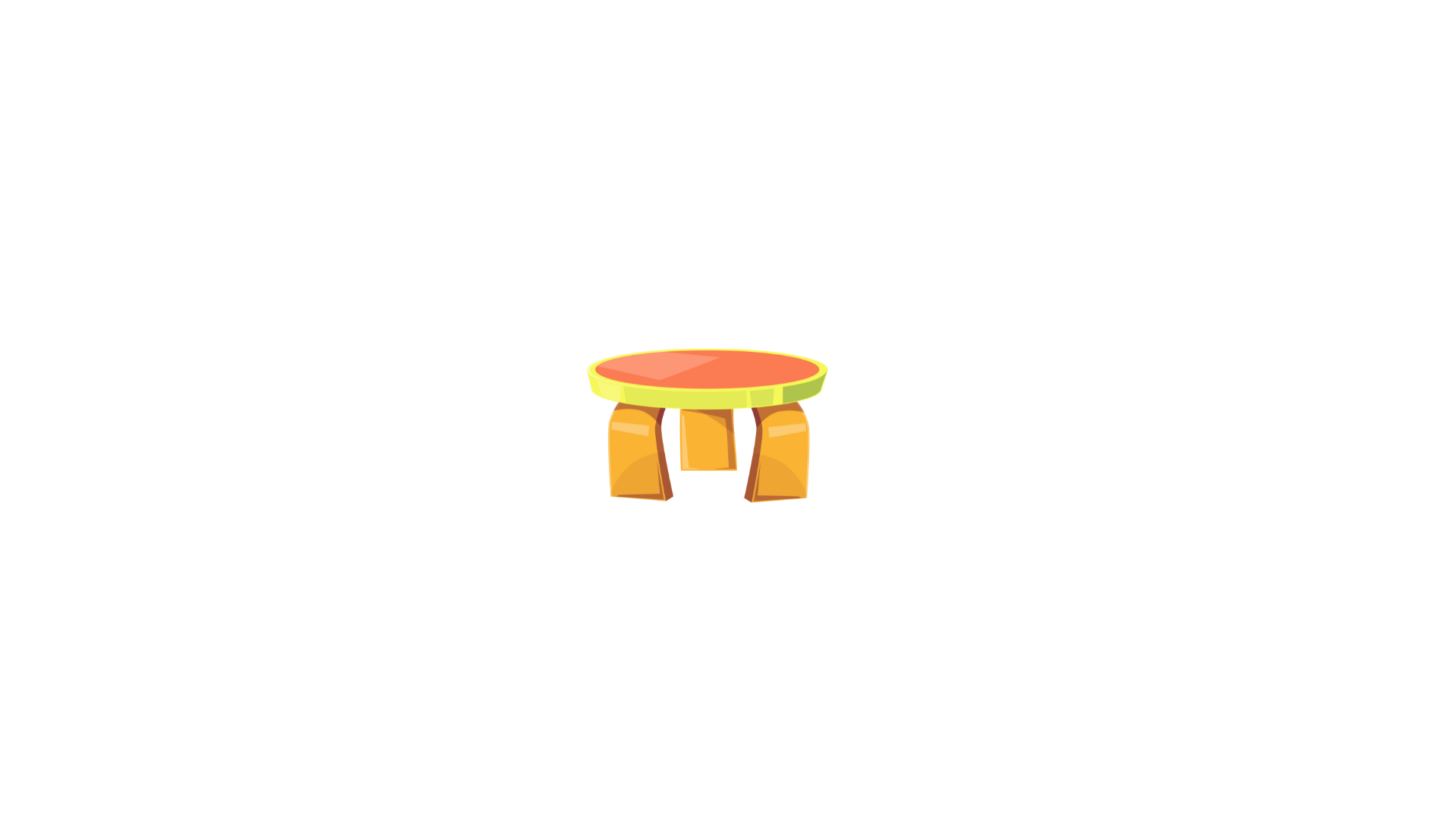 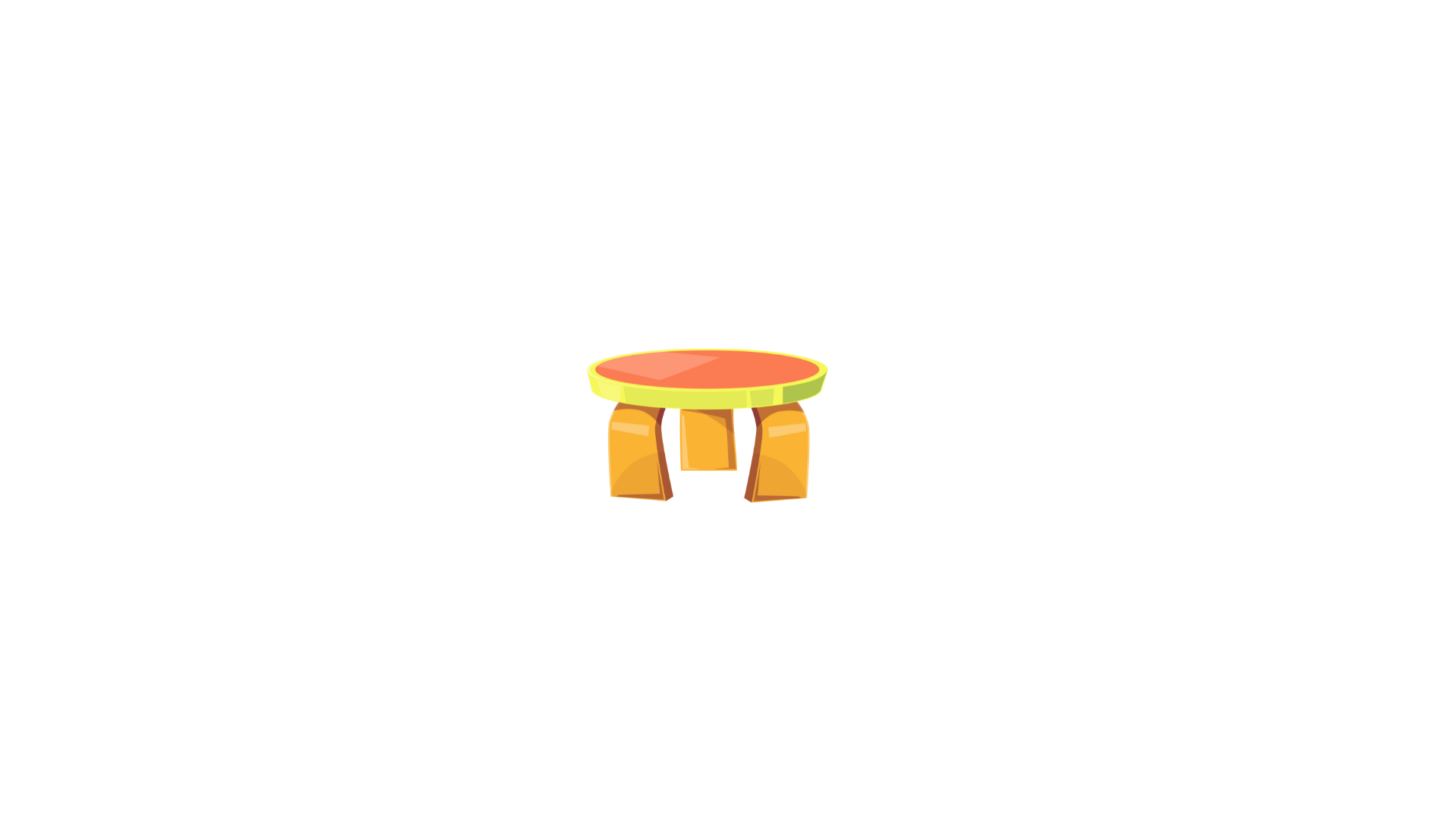 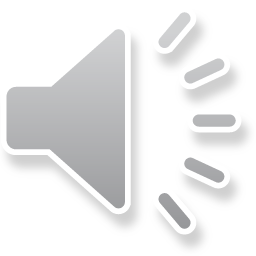 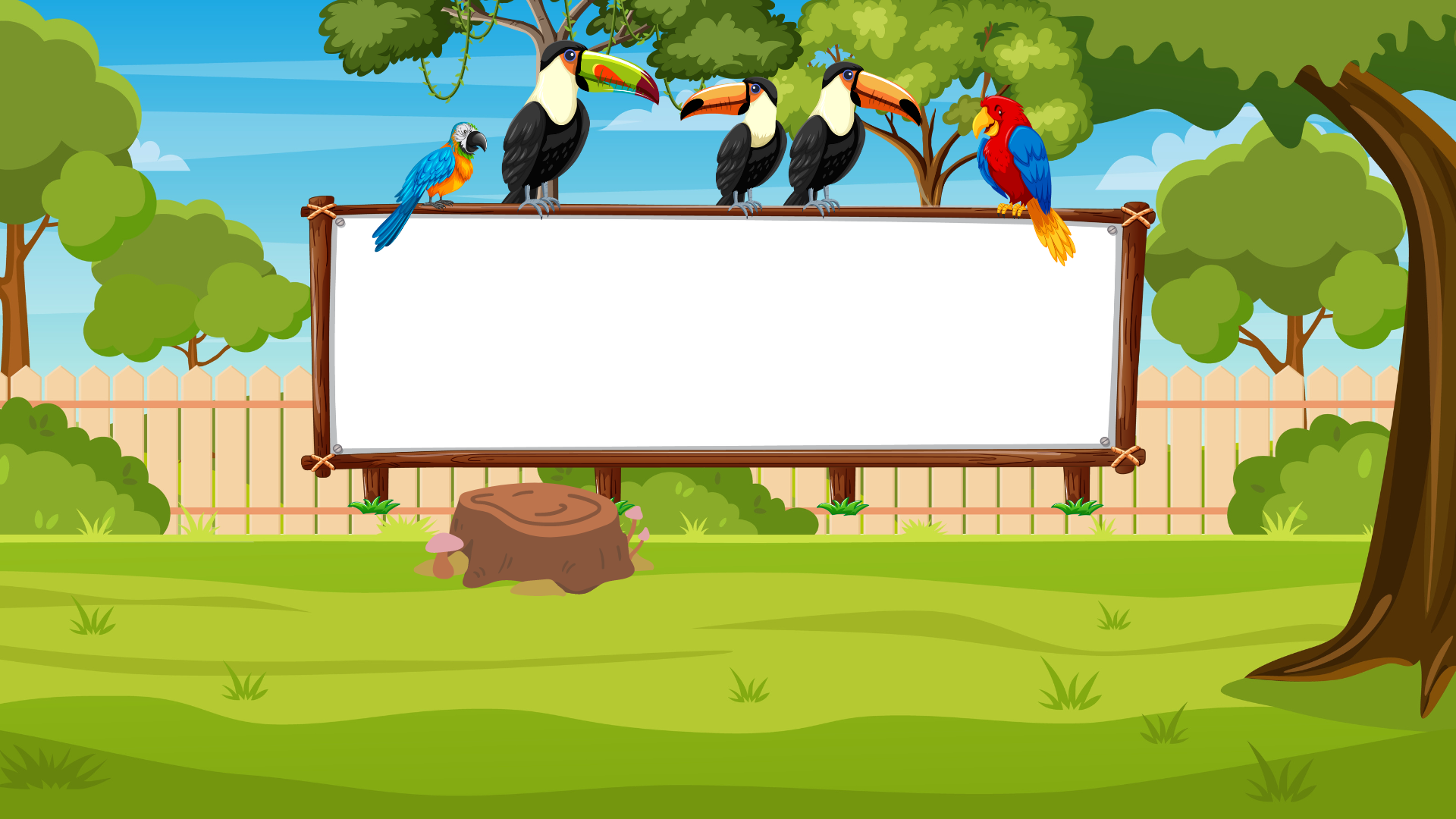 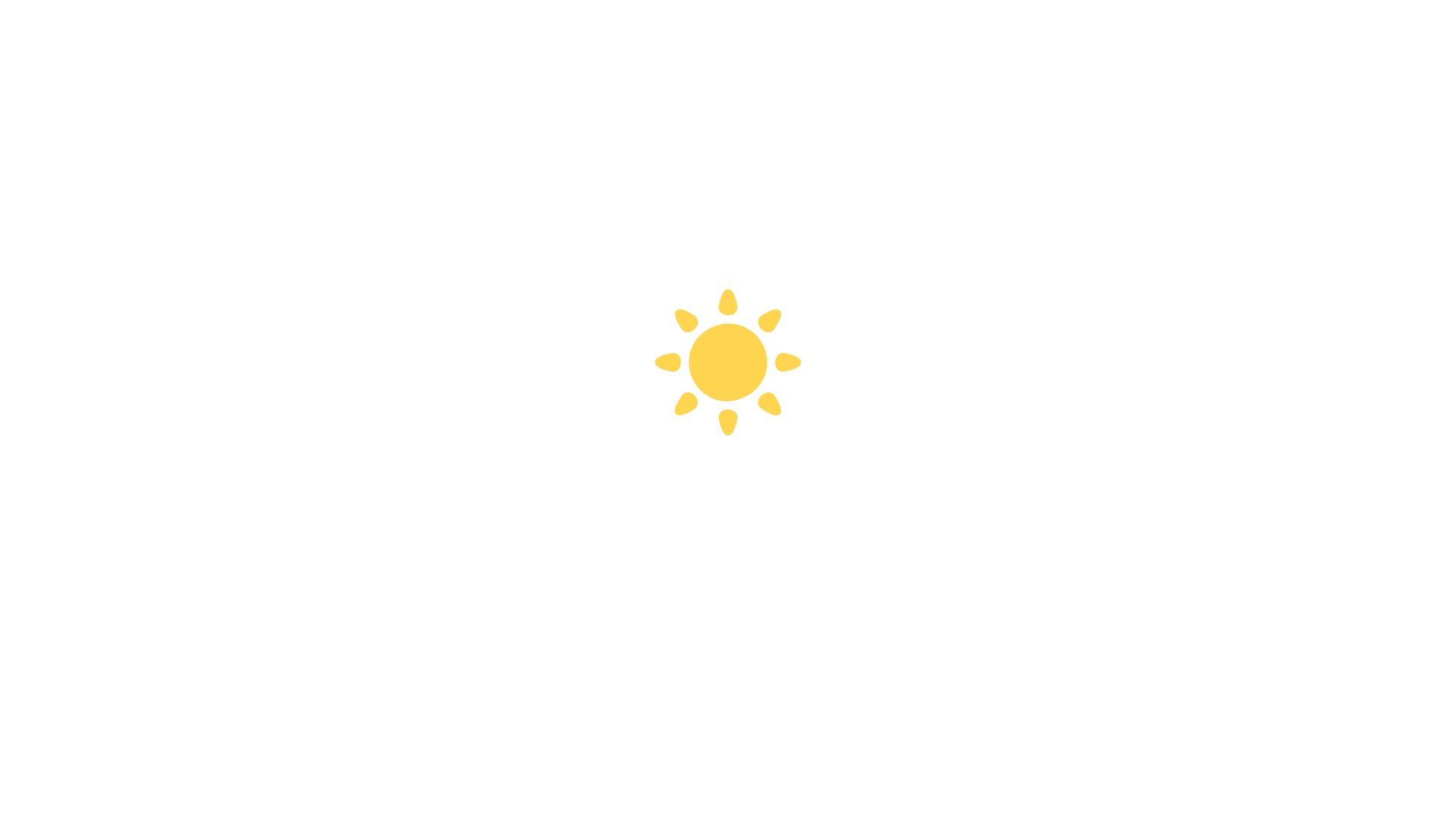 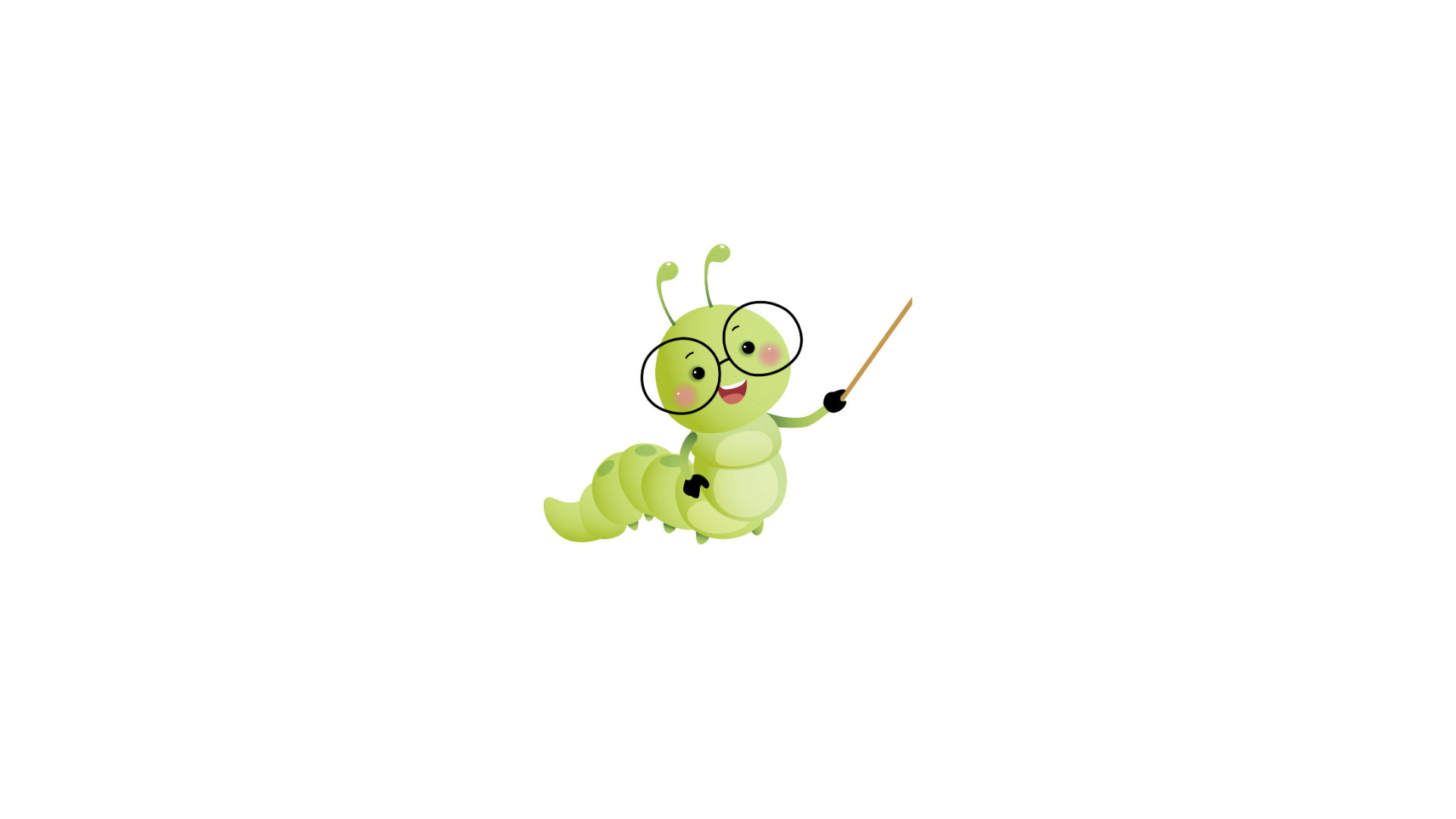 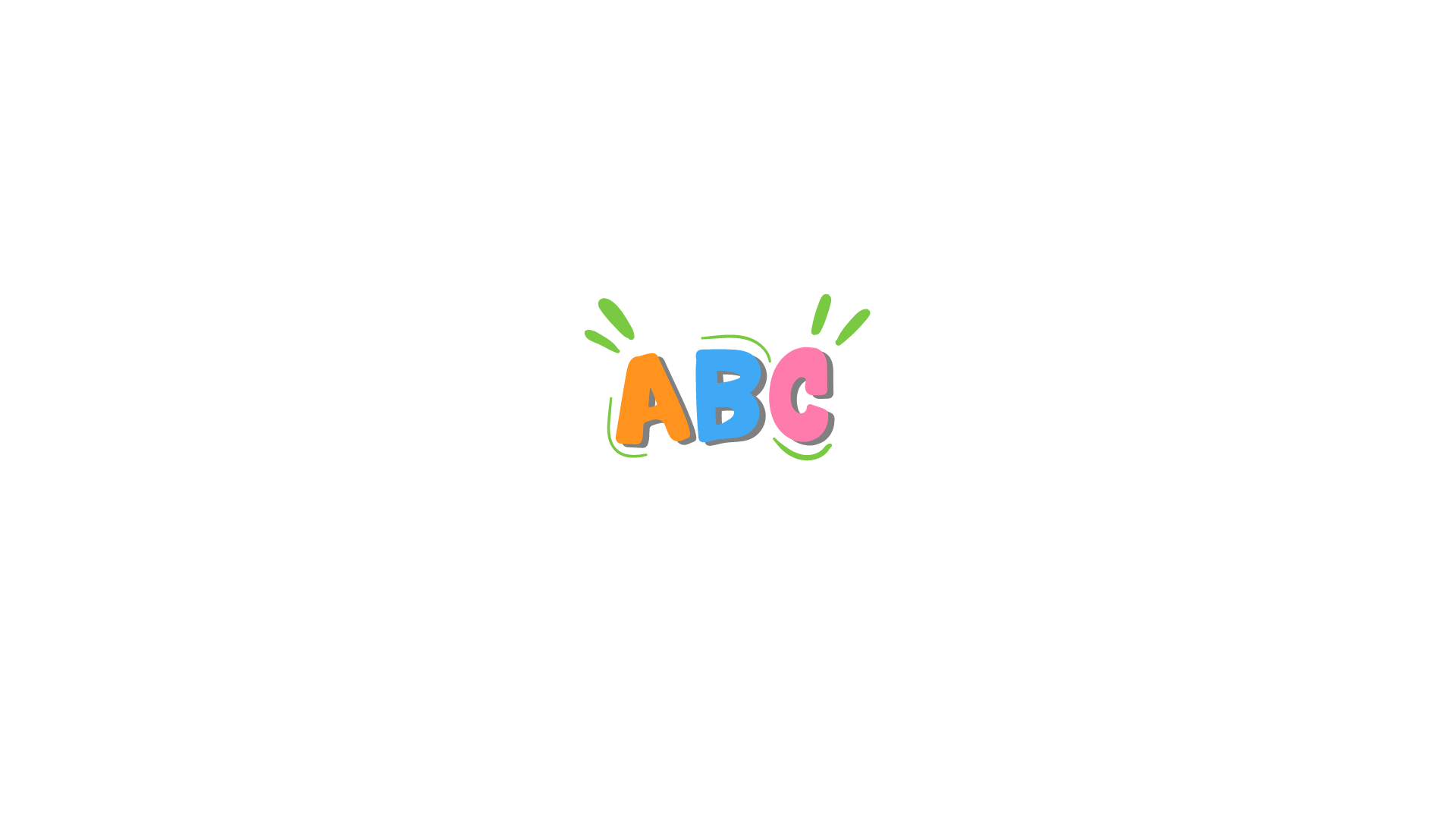 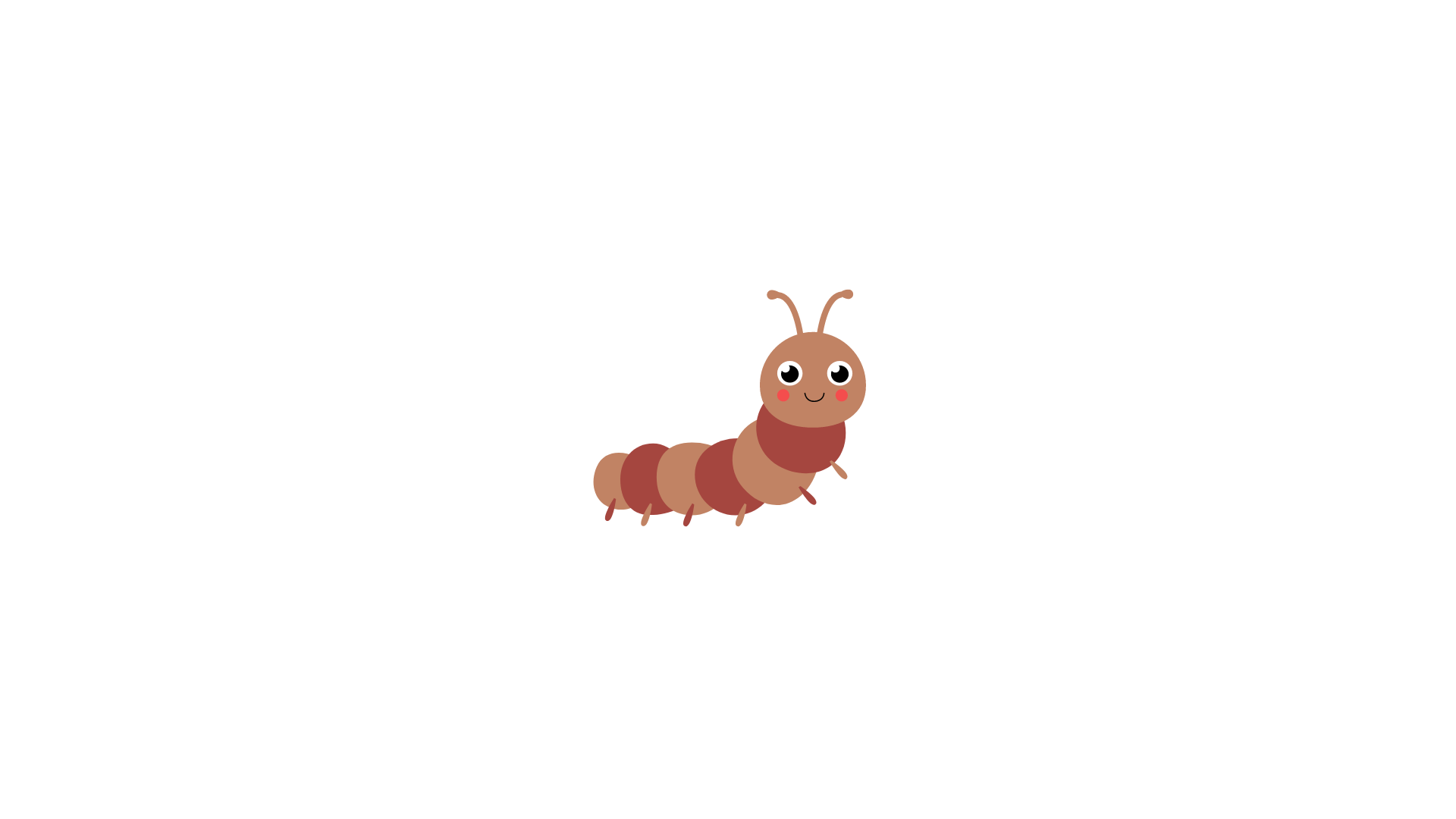 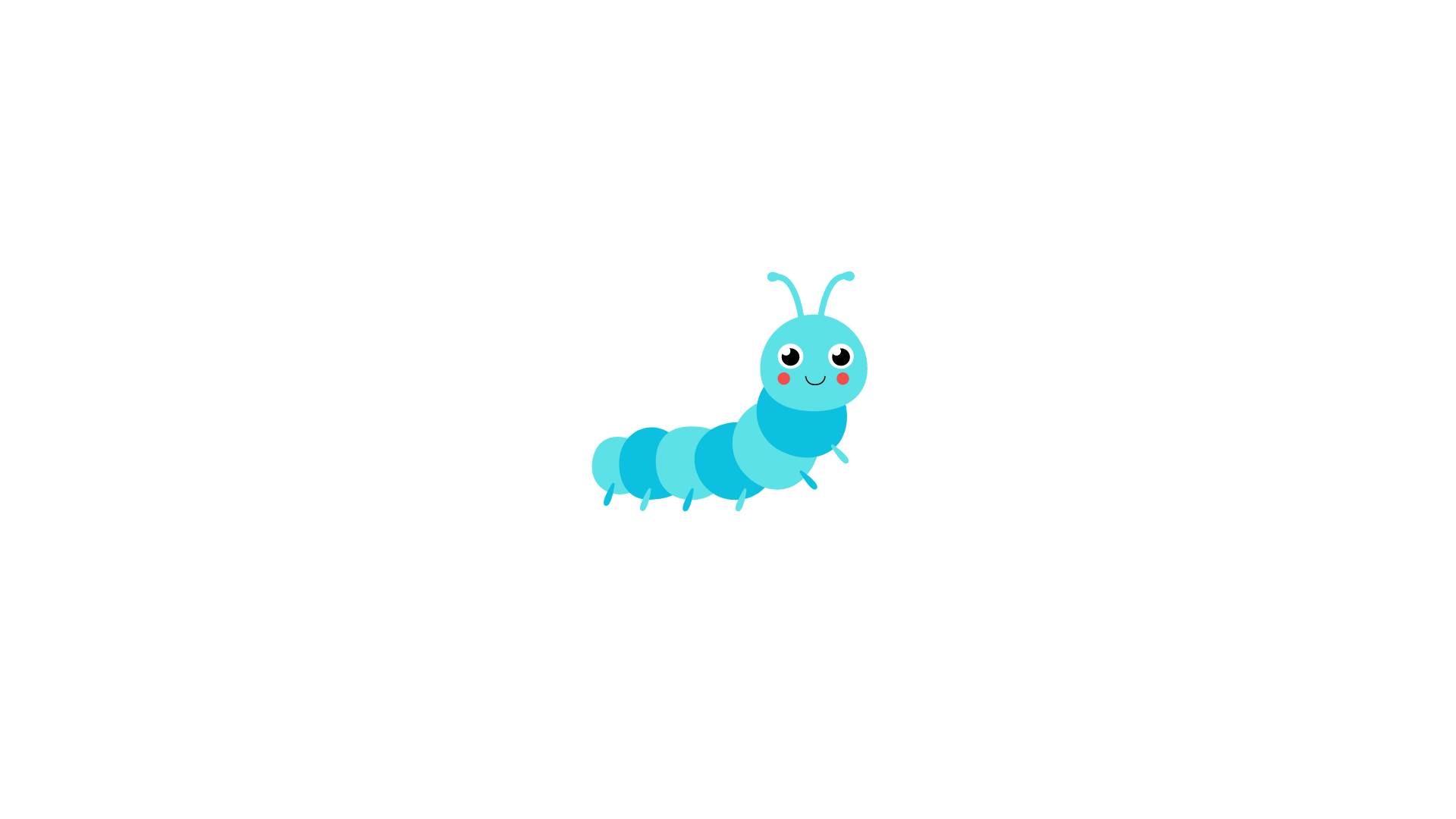 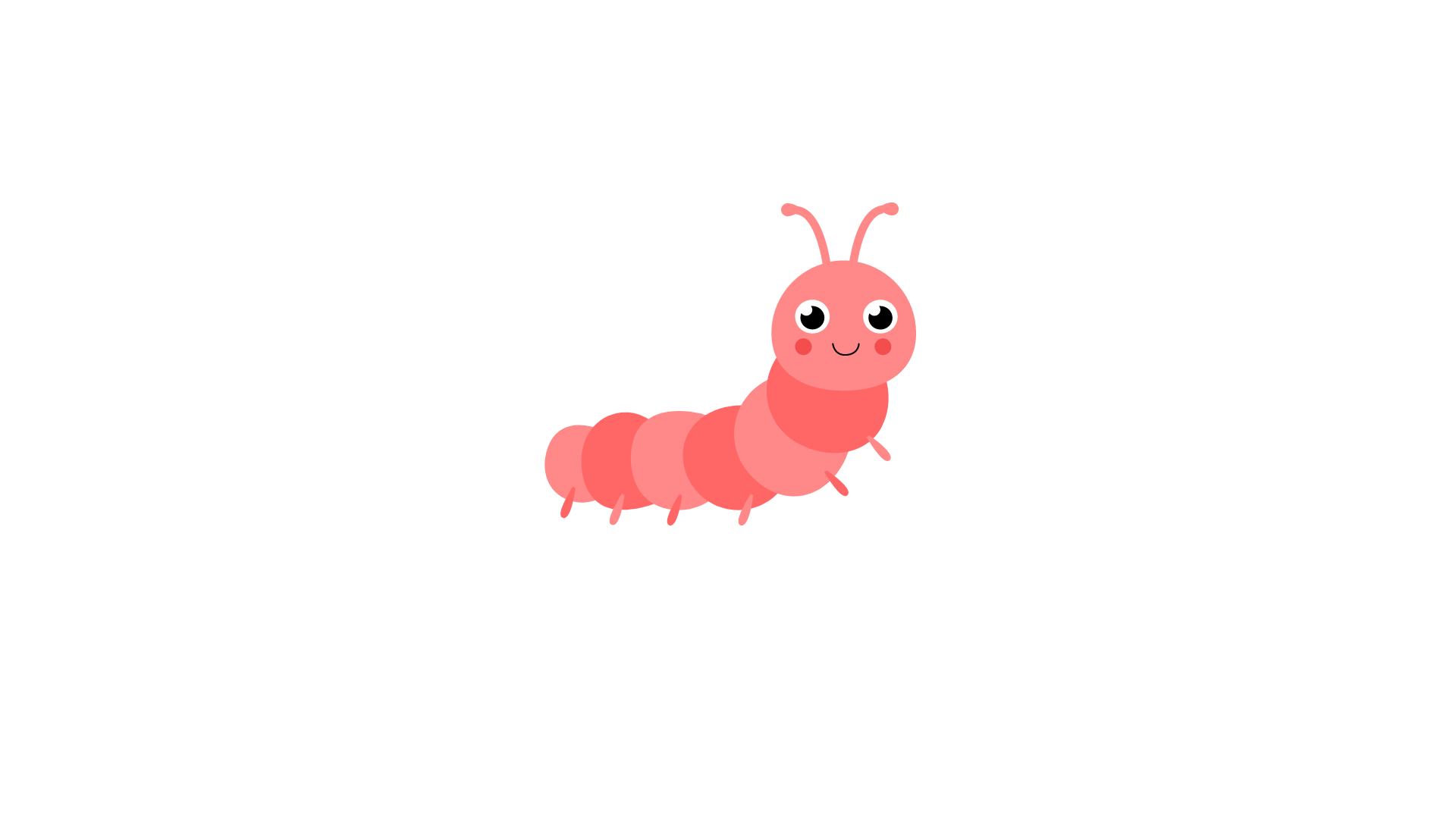 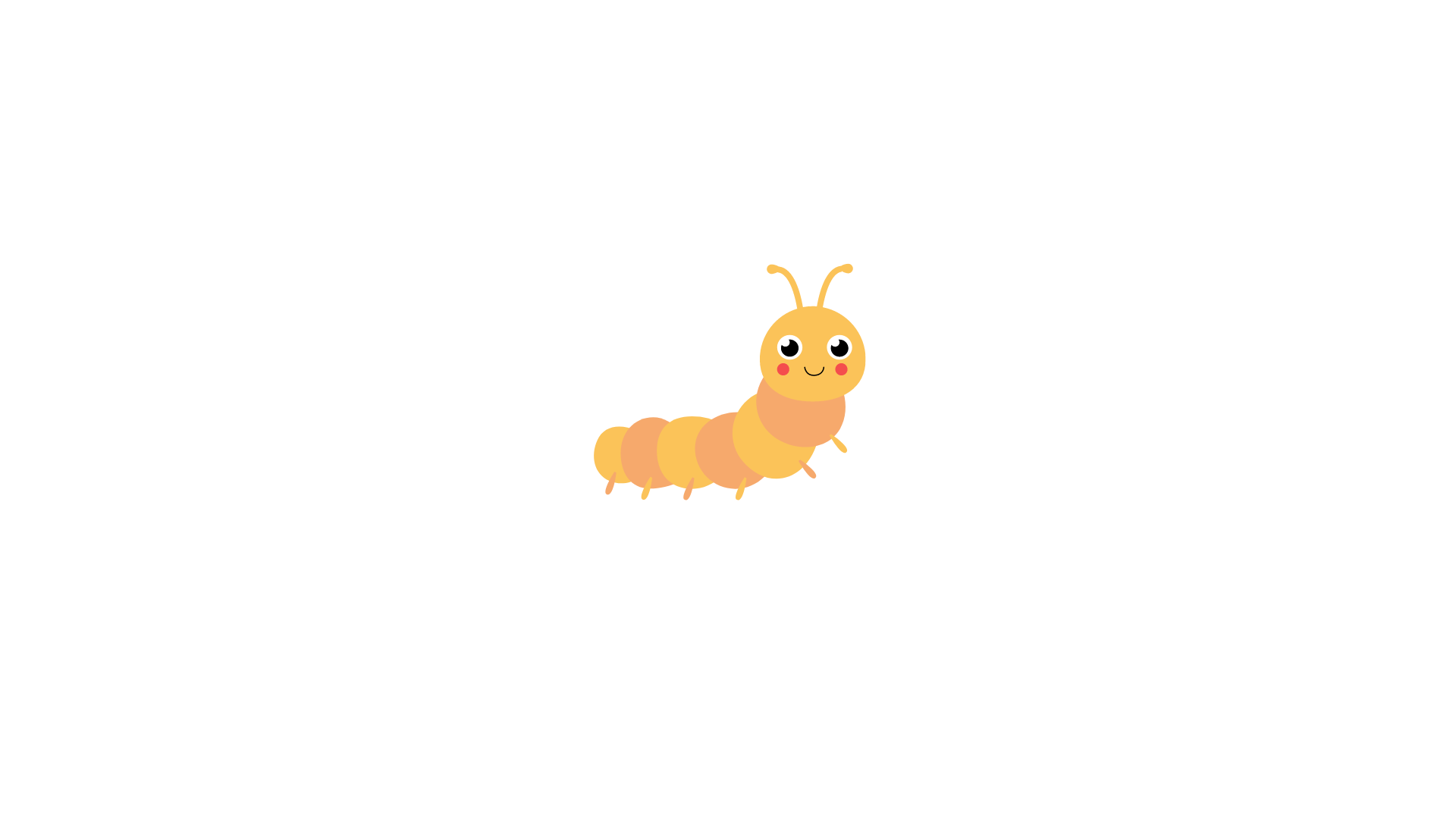 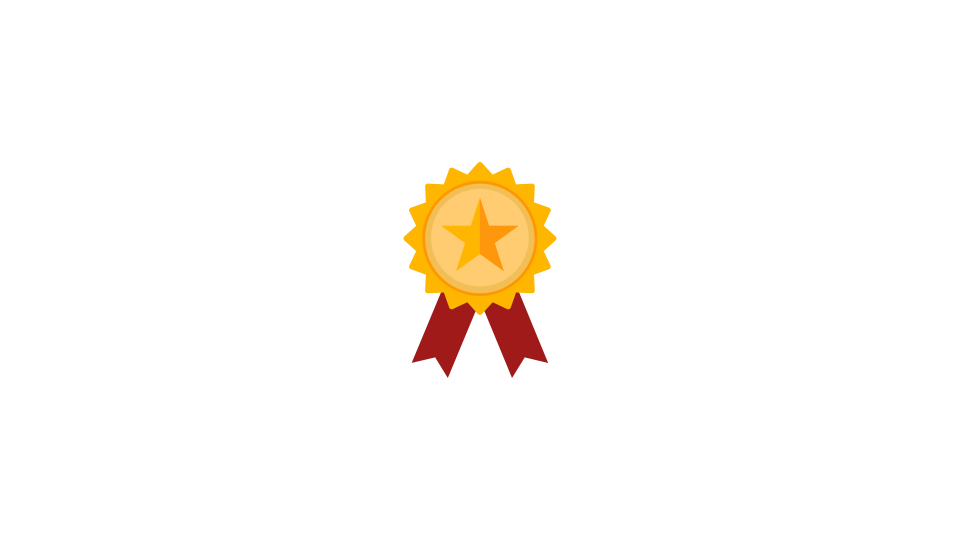 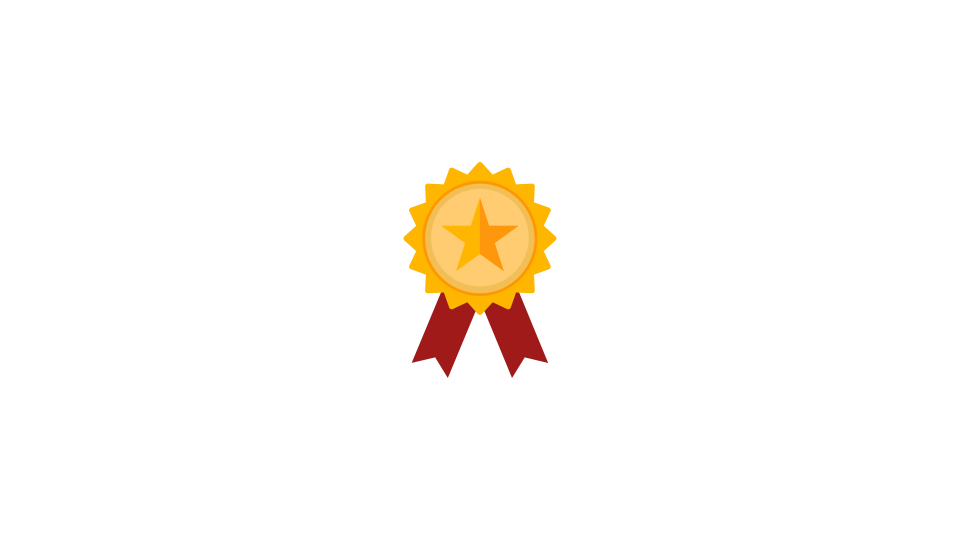 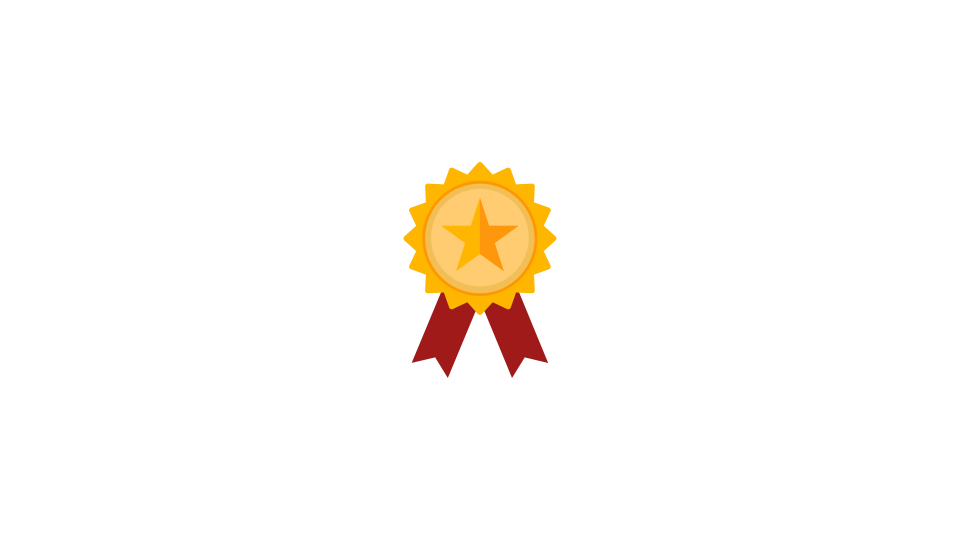 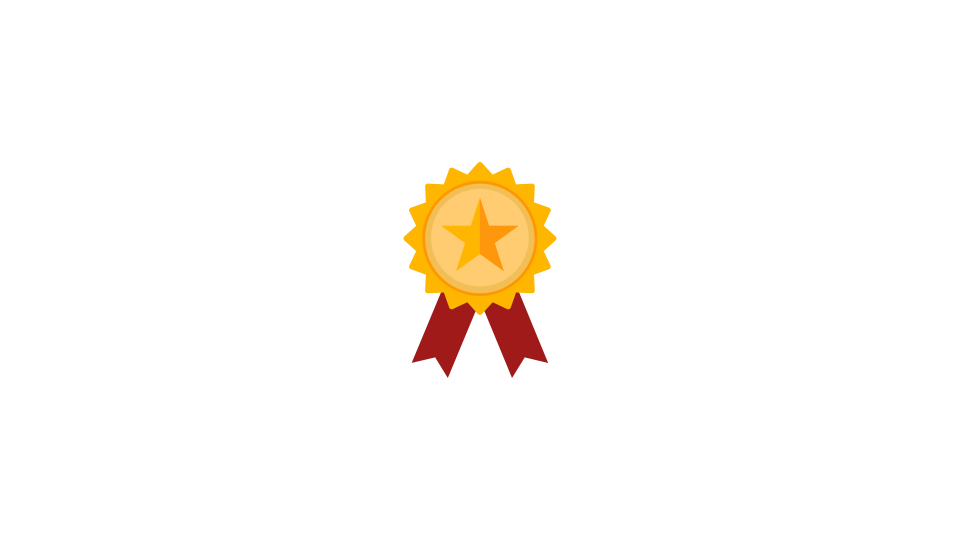 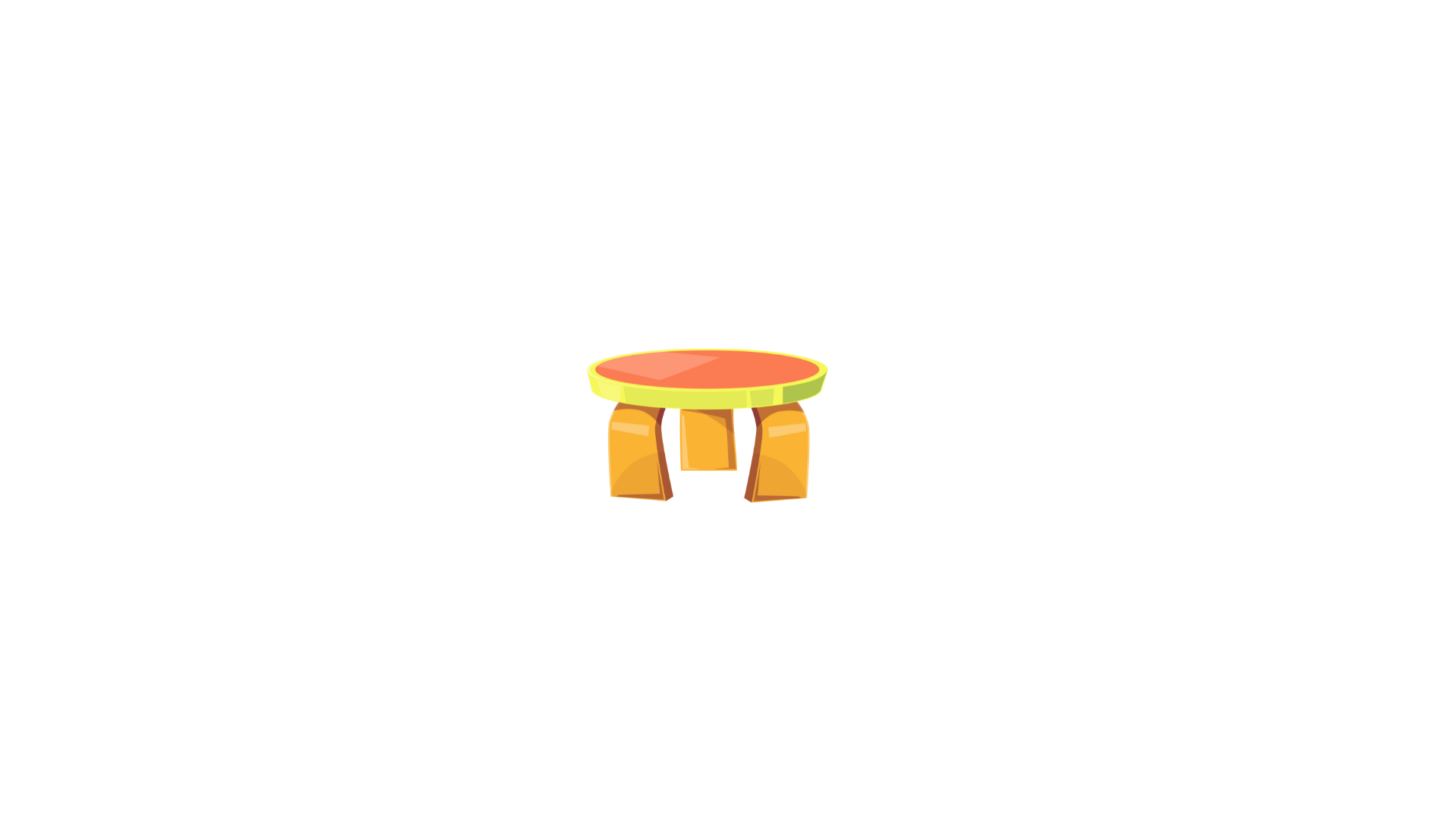 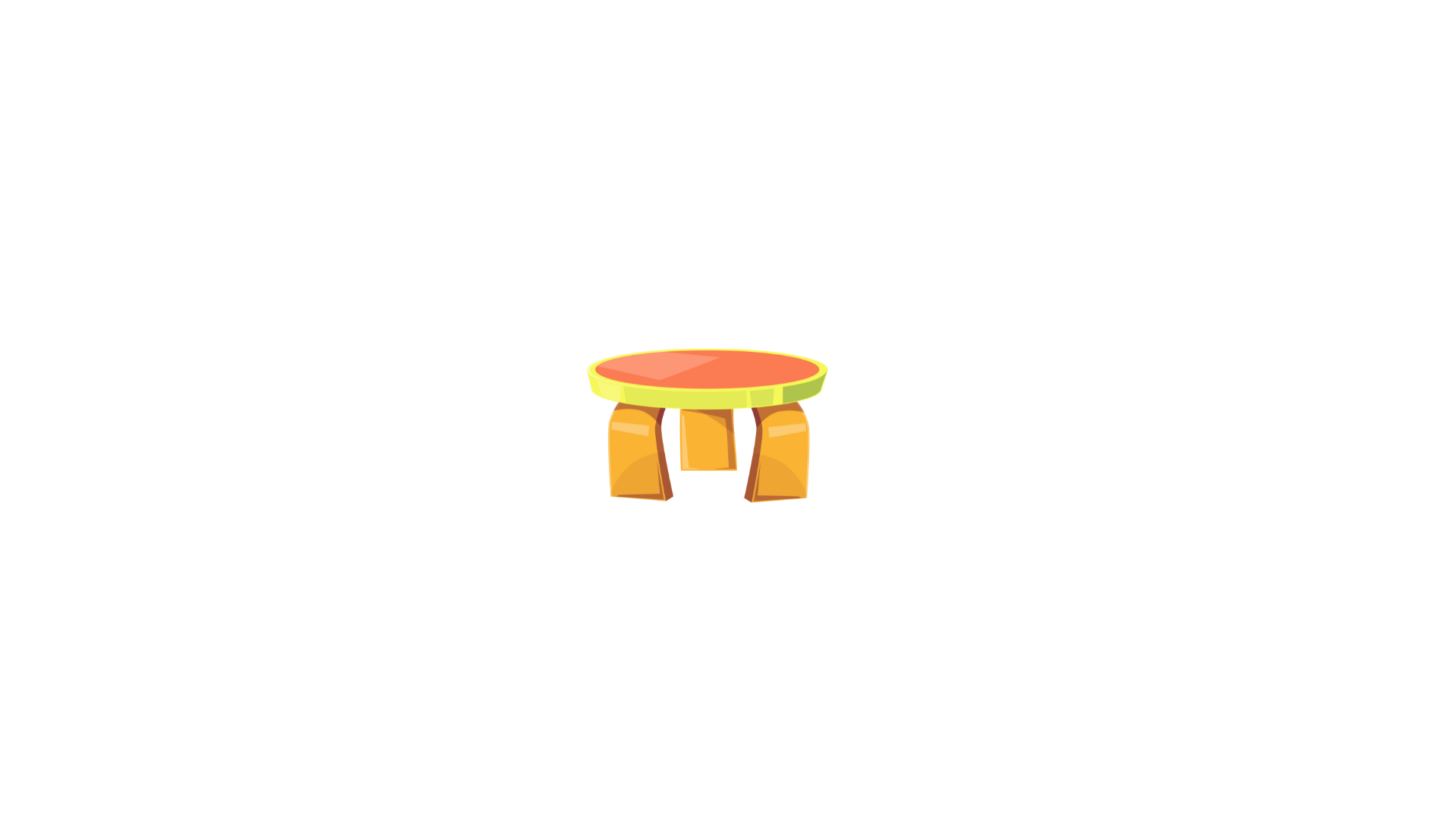 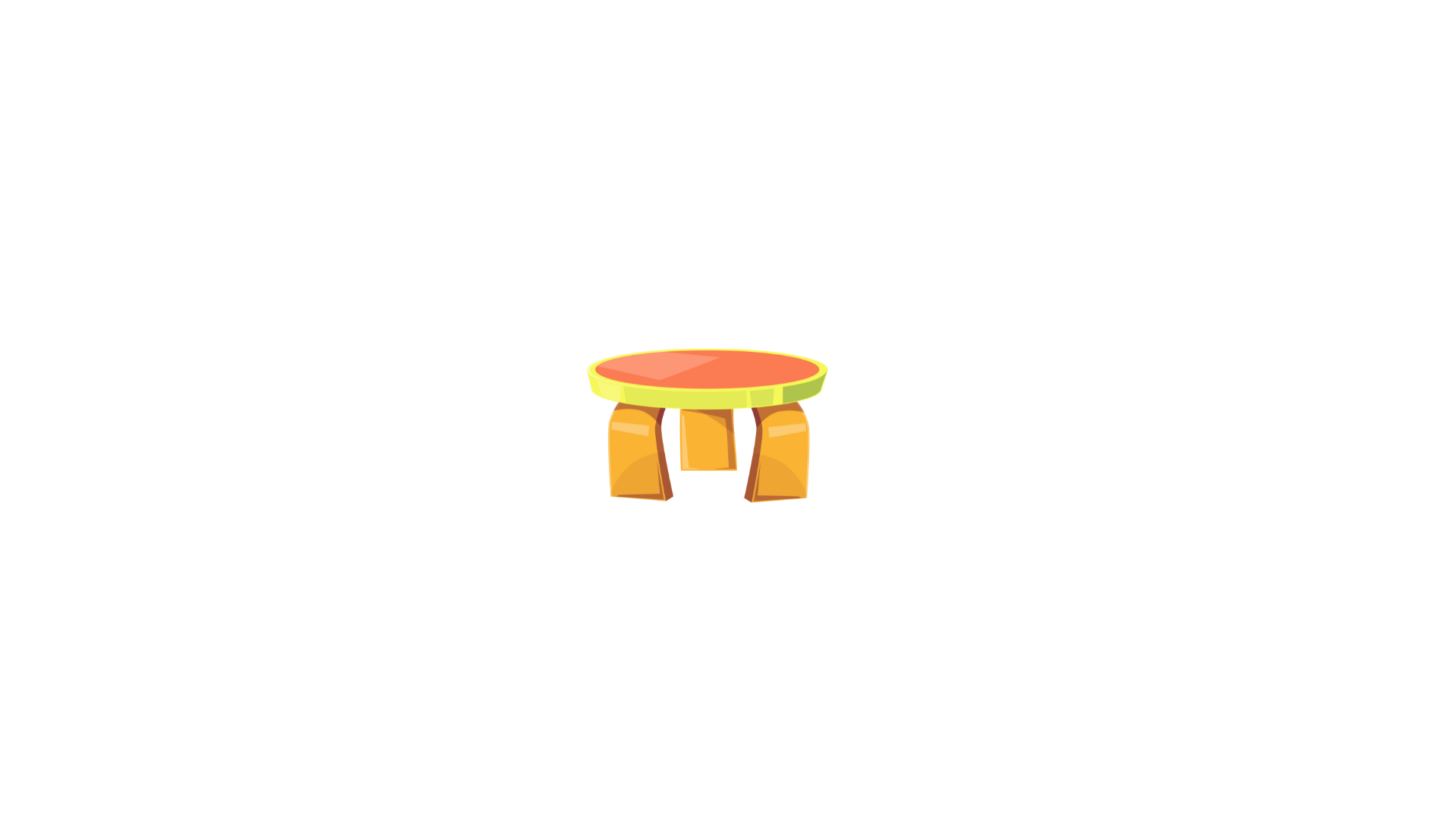 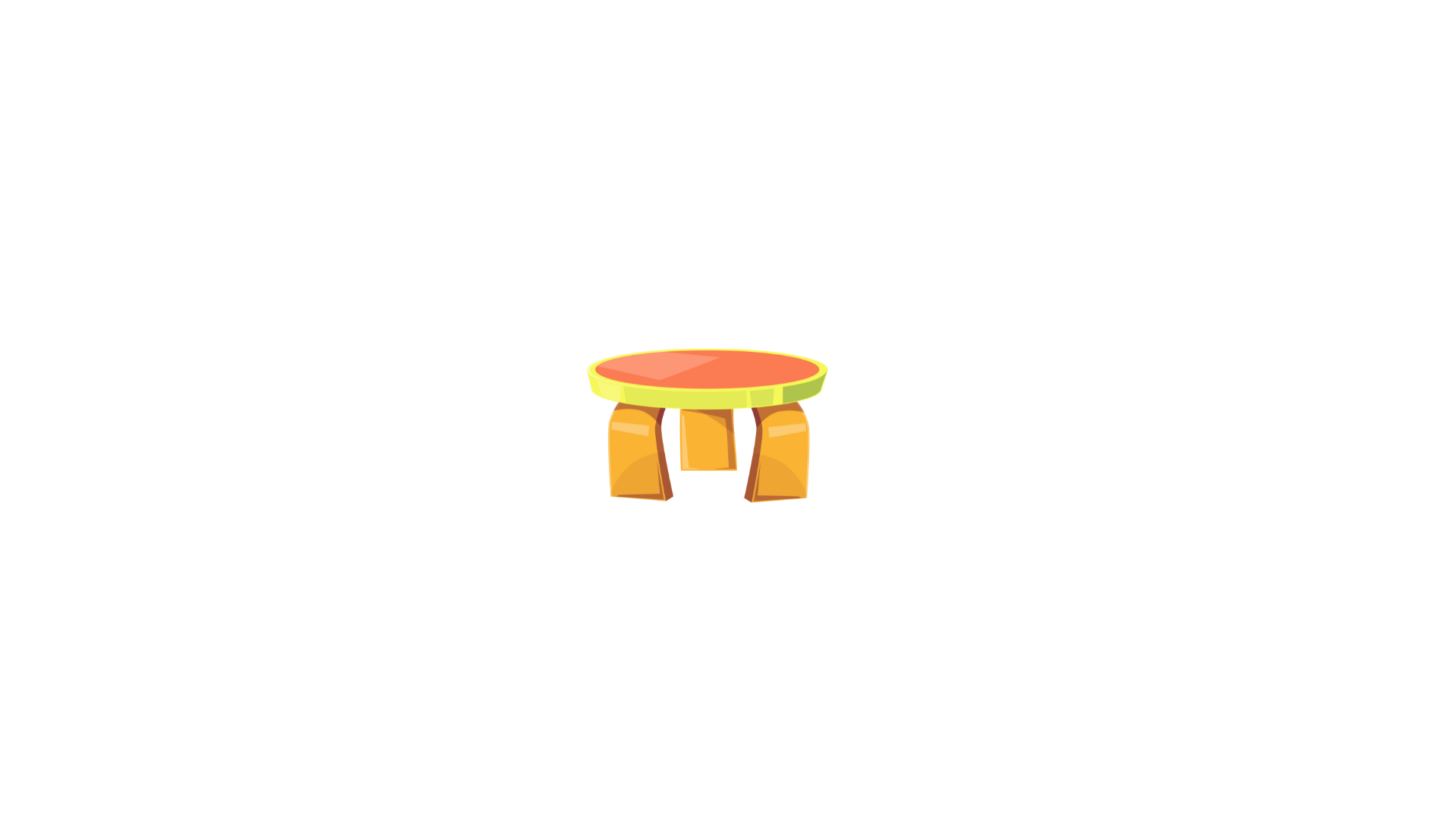 1
4
3
2
[Speaker Notes: Giáo viên bấm vào các con số để qua slide câu hỏi.
Khi học sinh trả lời xong câu hỏi, giáo viên trở lại slide này thì chú sâu đó sẽ được phát một huy chương.]
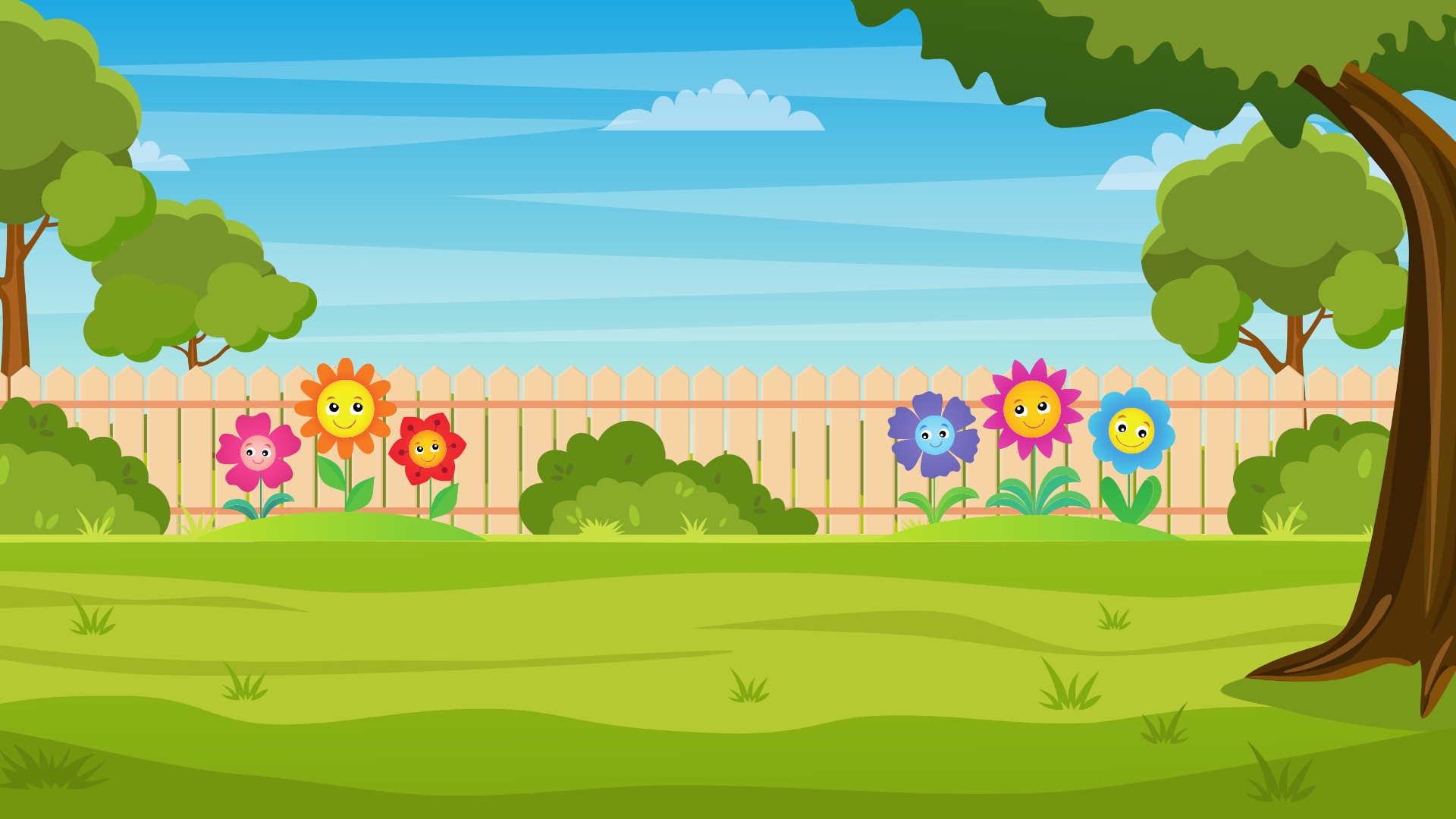 Chọn từ ngữ thích hợp nhất
Câu 1:
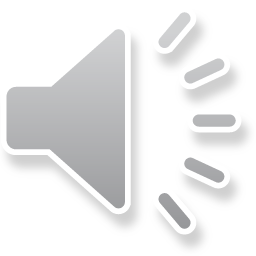 Đi giữa cánh đồng lúa ....., lòng em cảm thấy thật yên bình.
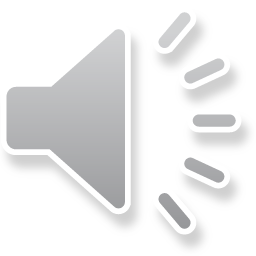 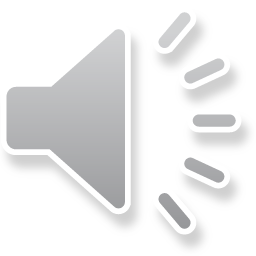 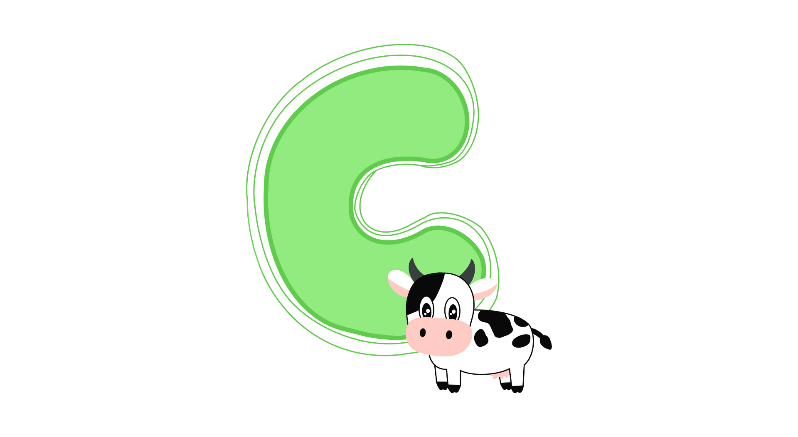 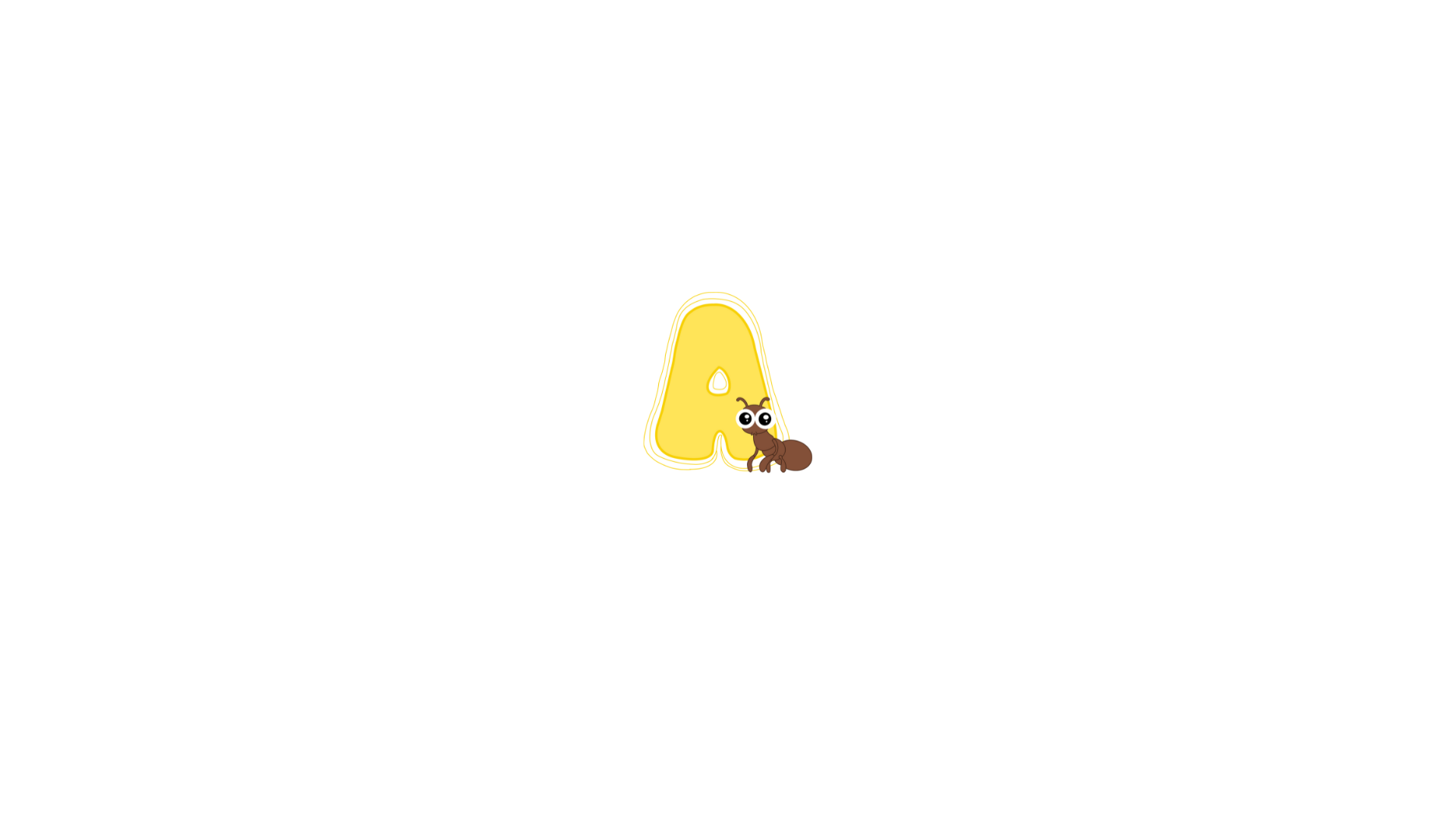 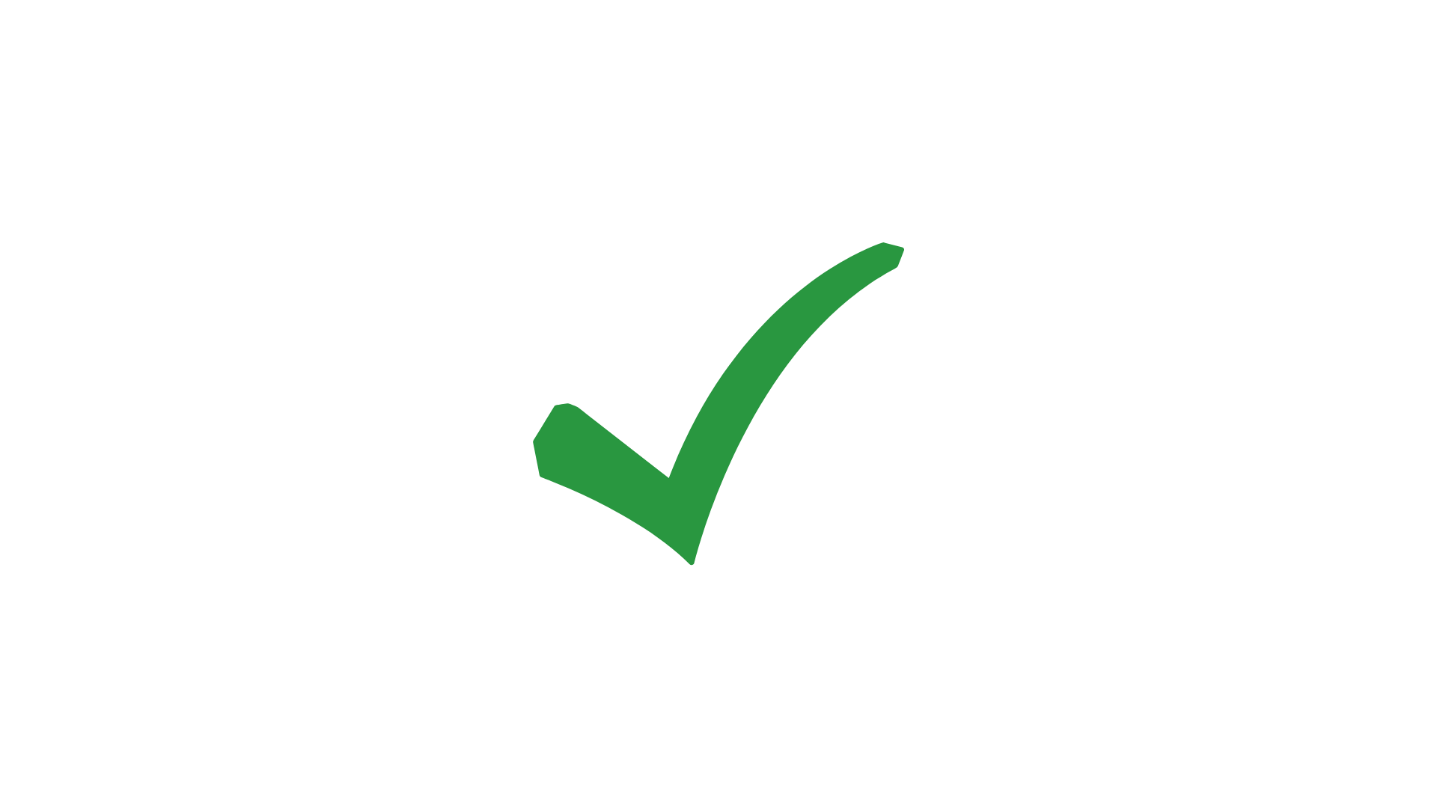 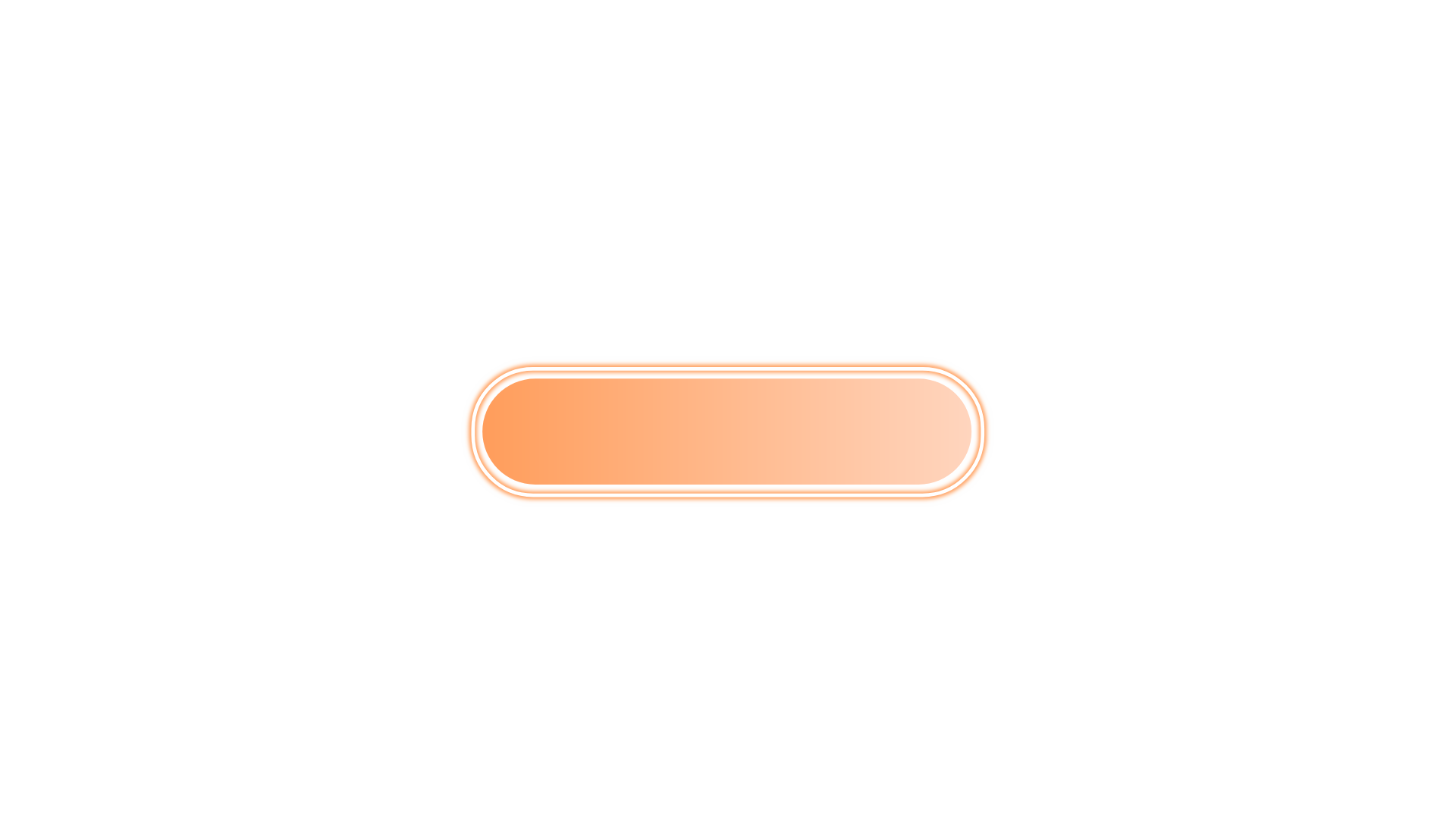 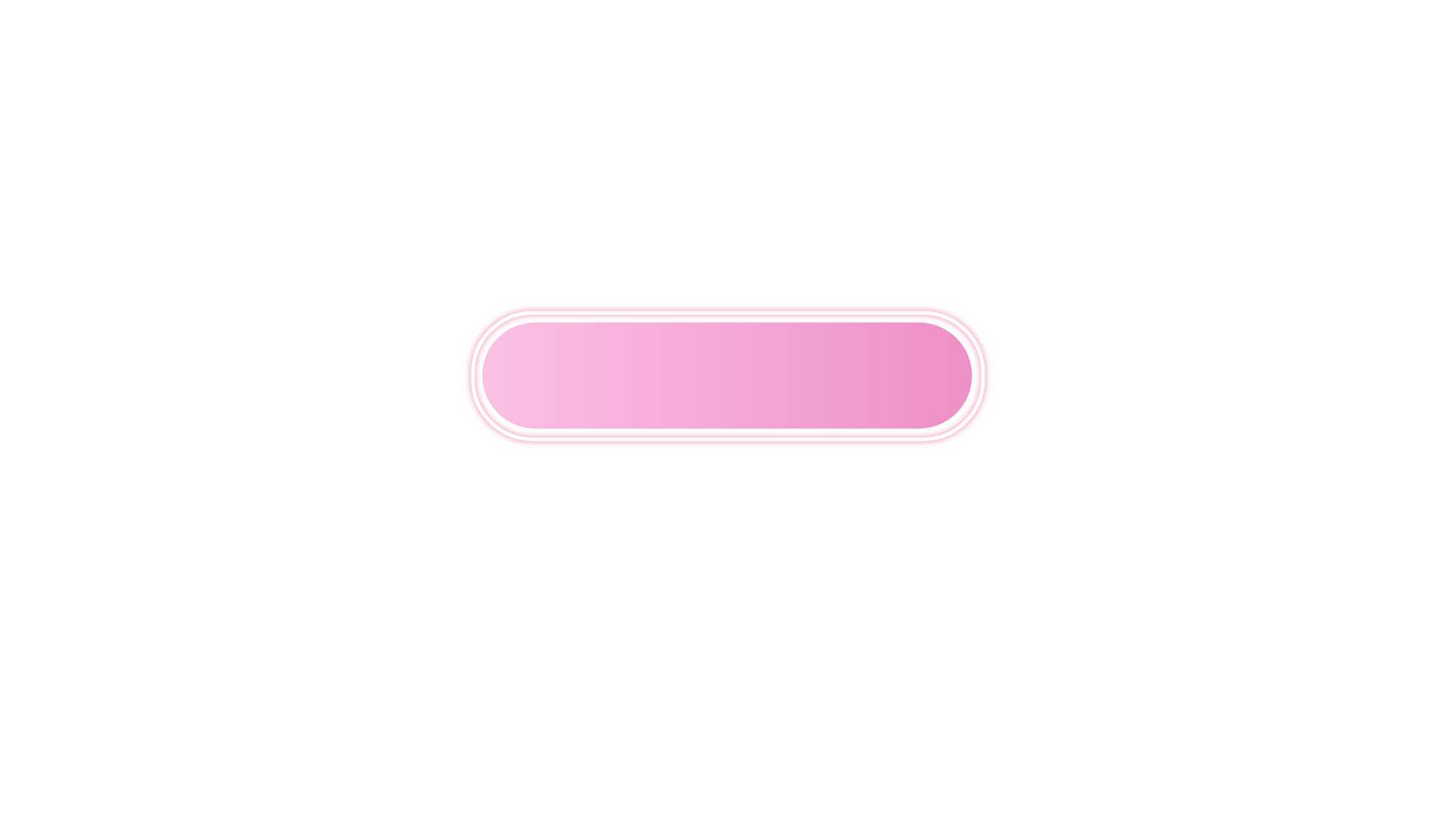 nặng trĩu
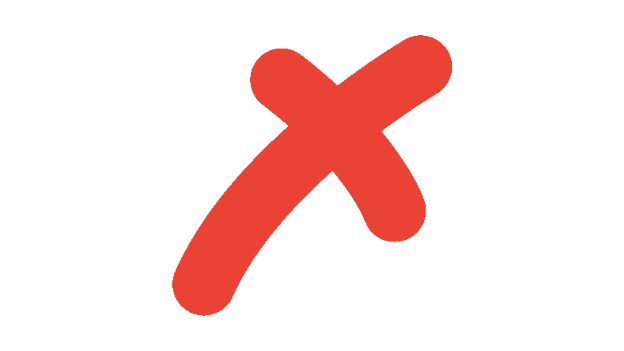 mênh mông
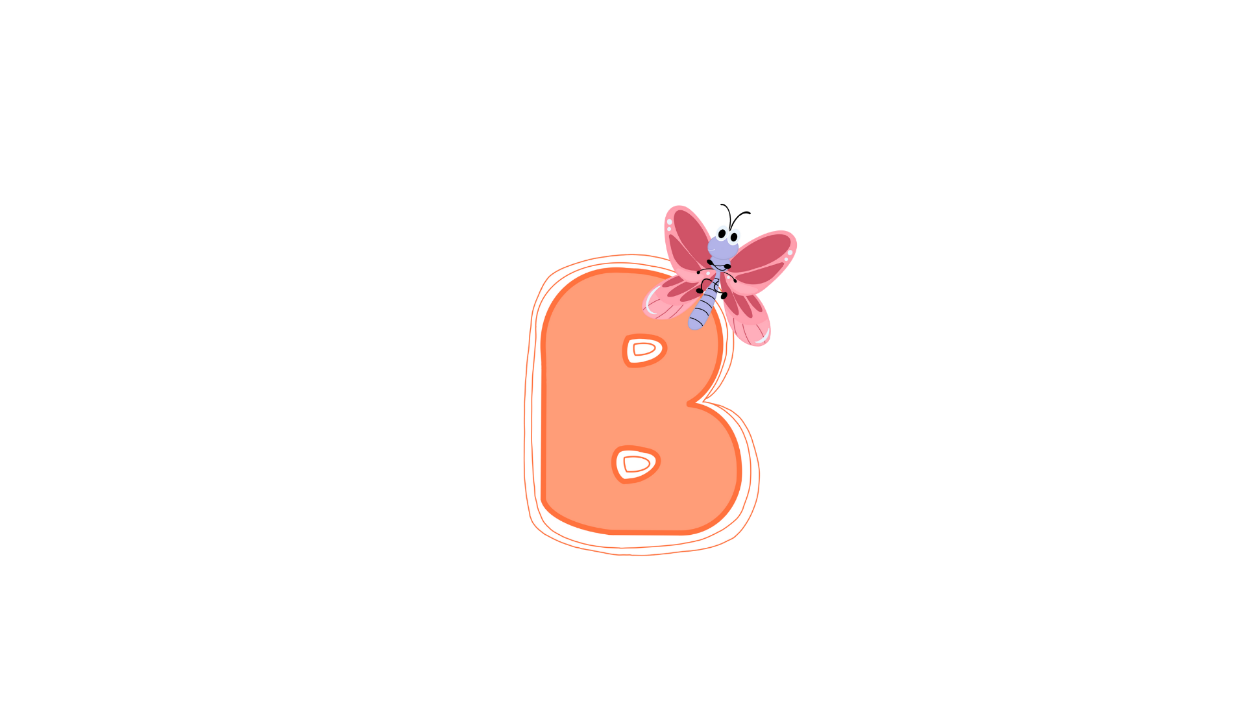 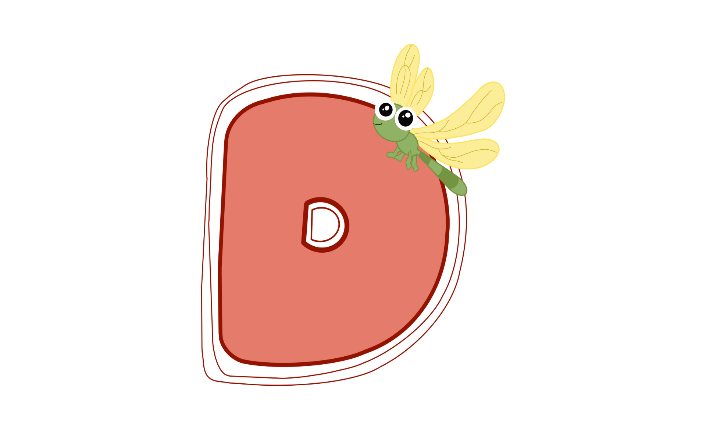 xa xôi
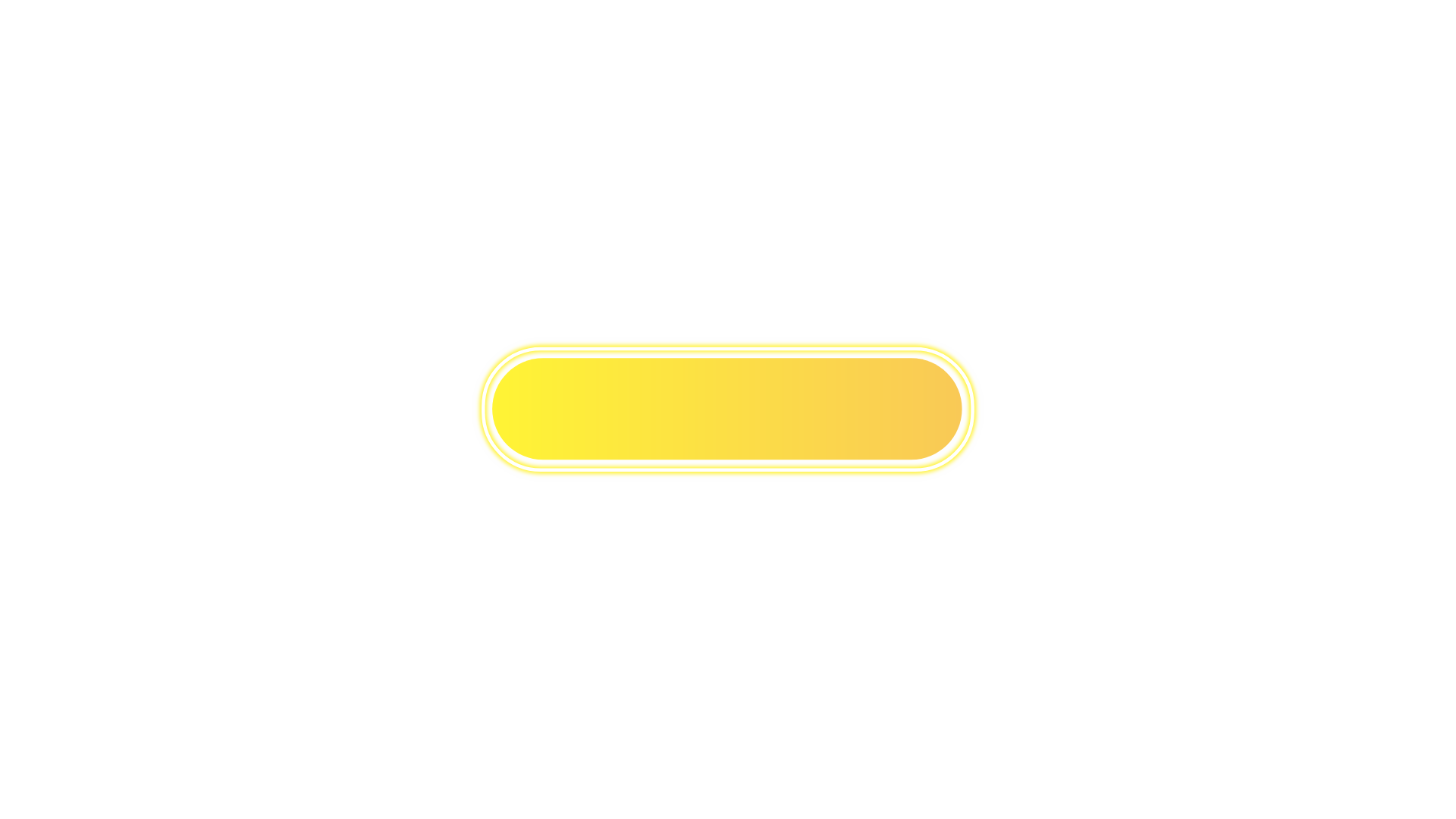 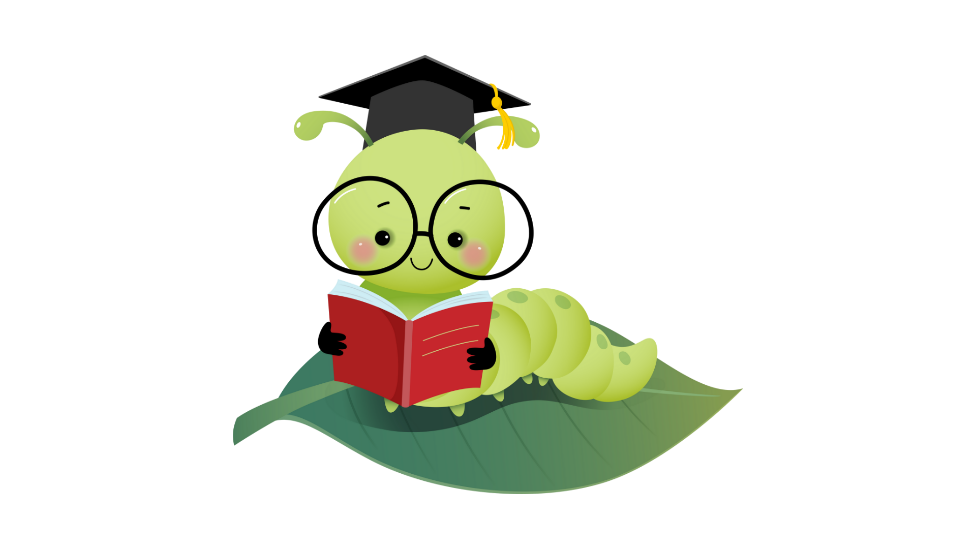 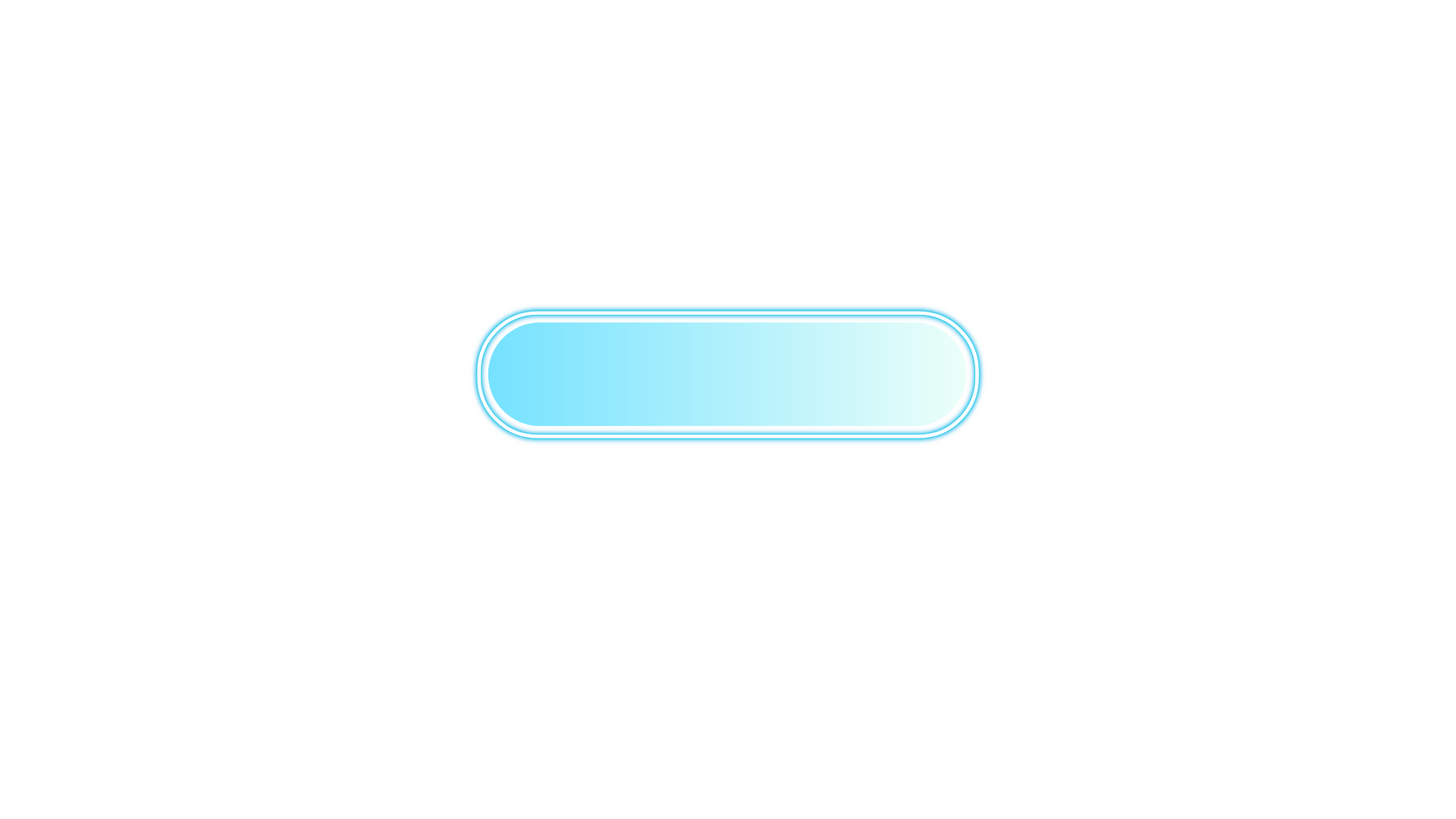 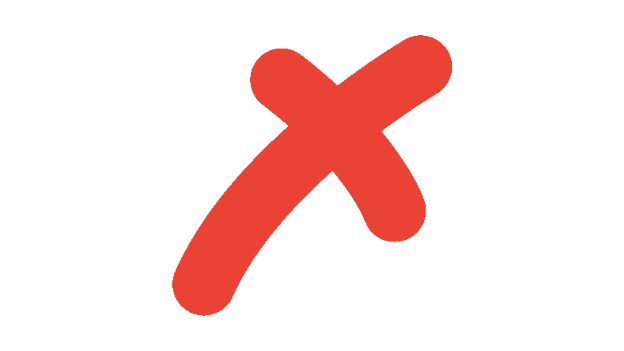 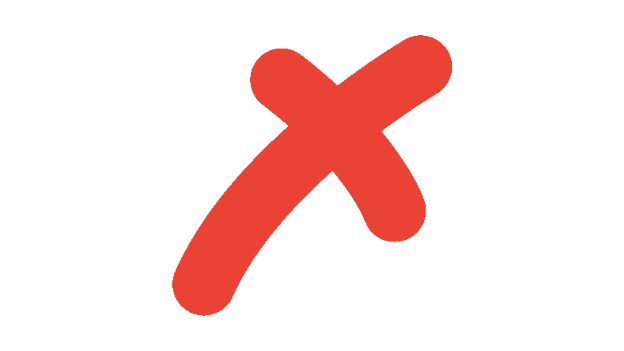 trong xanh
[Speaker Notes: - Giáo viên bấm vào chữ cái A, B, C, D để kiểm tra đáp án đúng/ sai. 
- Giáo viên bấm vào chú sâu đeo kính bên góc trái để trở lại slide 31.]
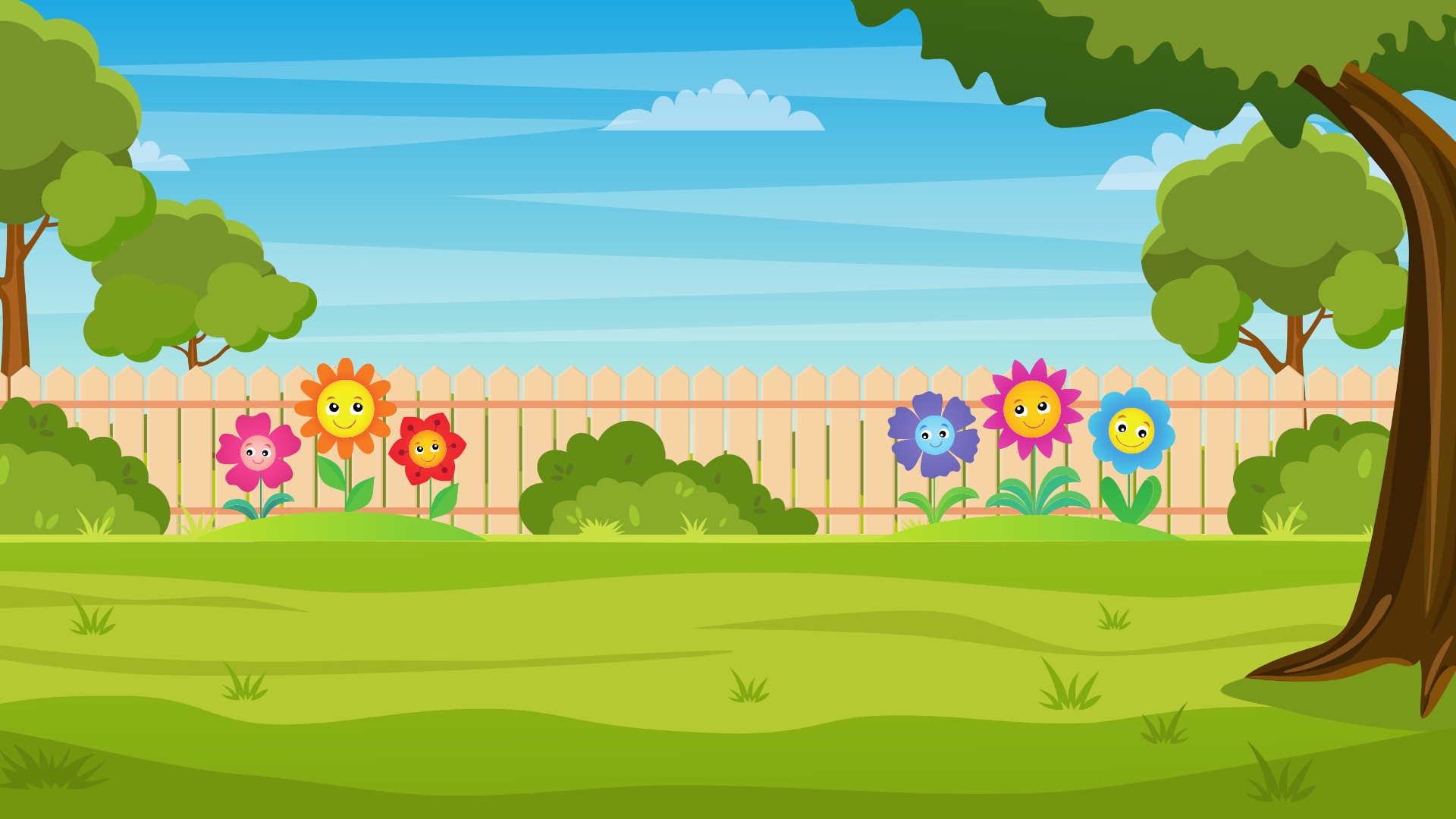 Câu 2: Từ đồng nghĩa với yêu thương là?
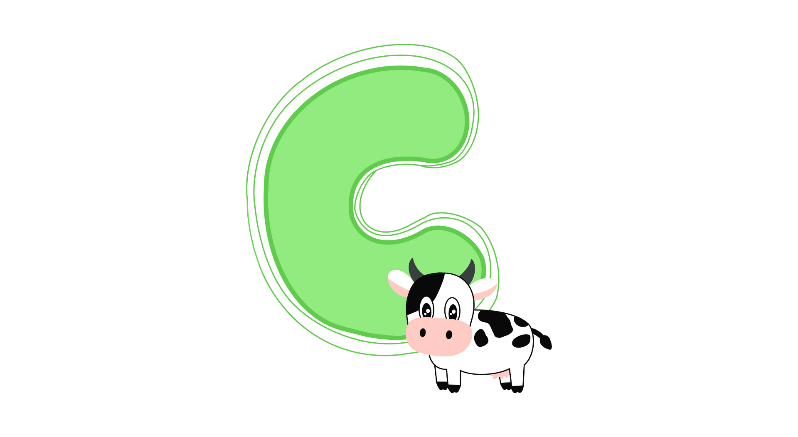 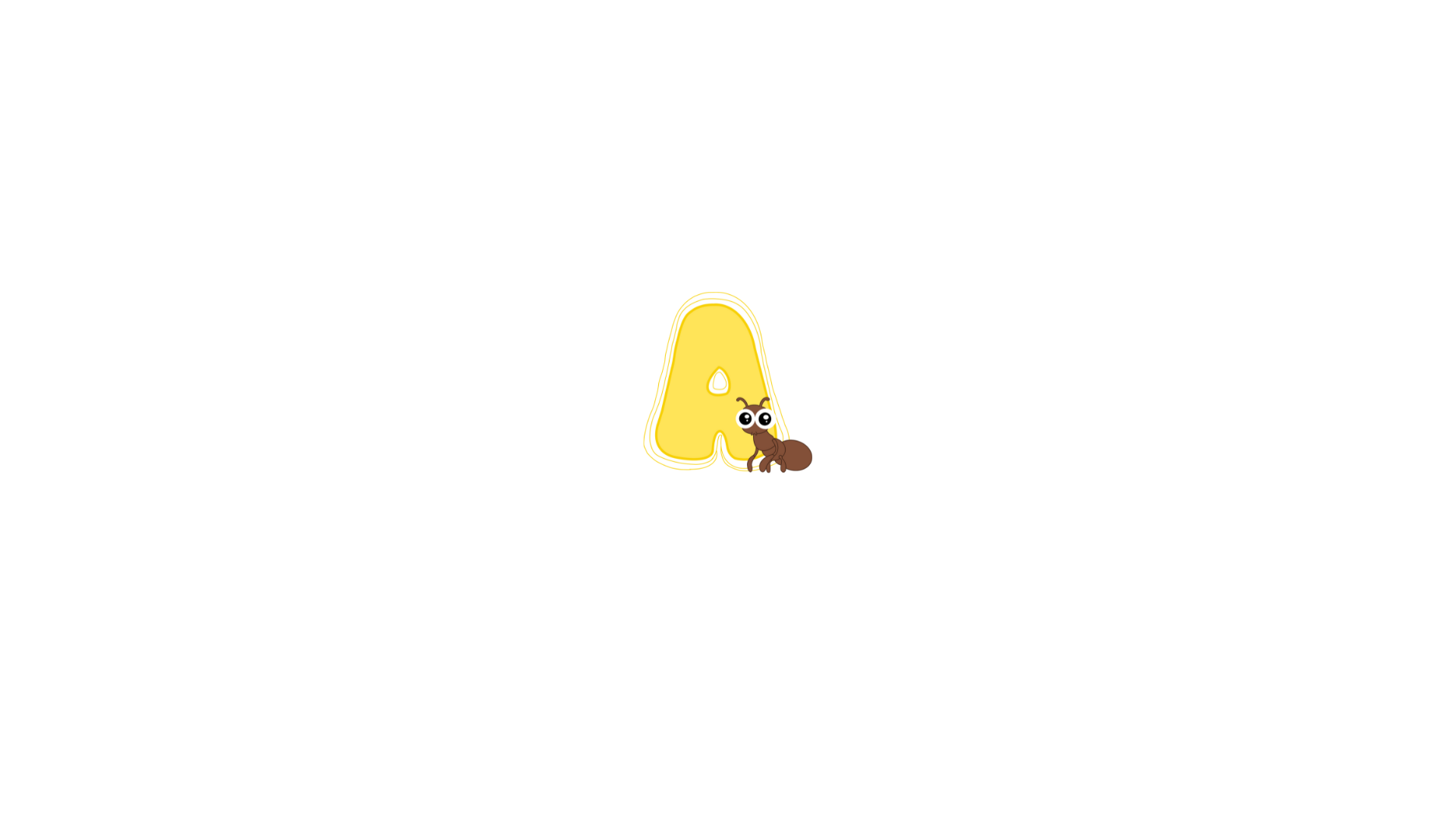 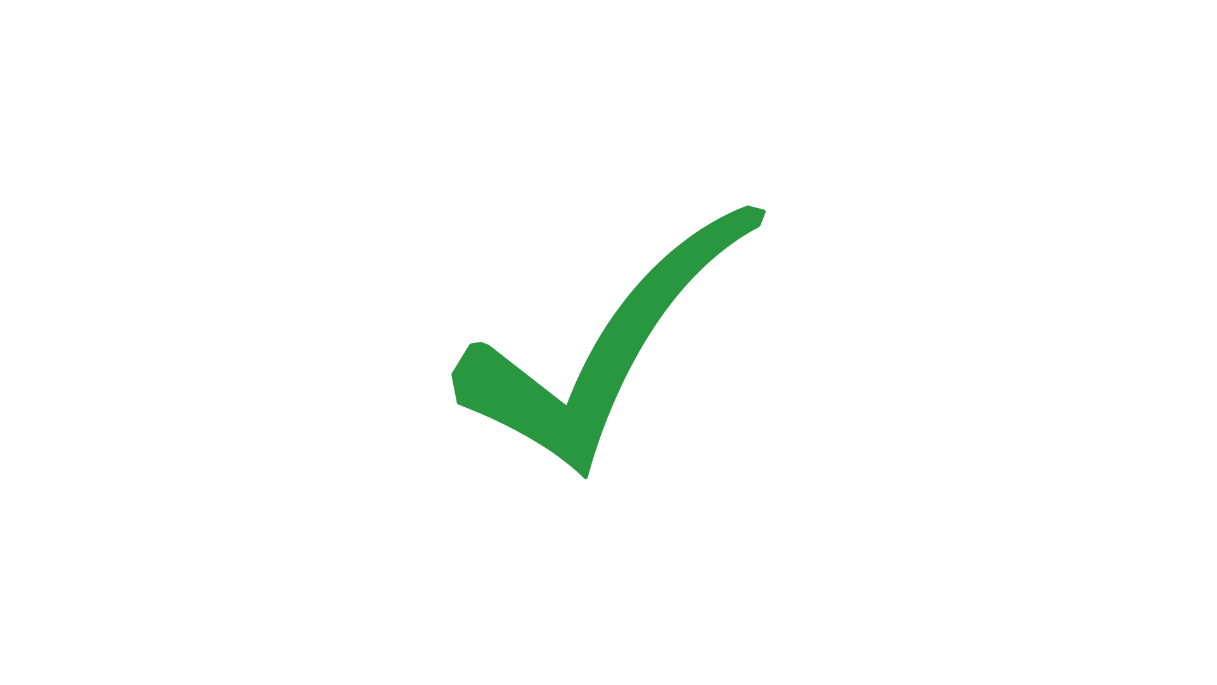 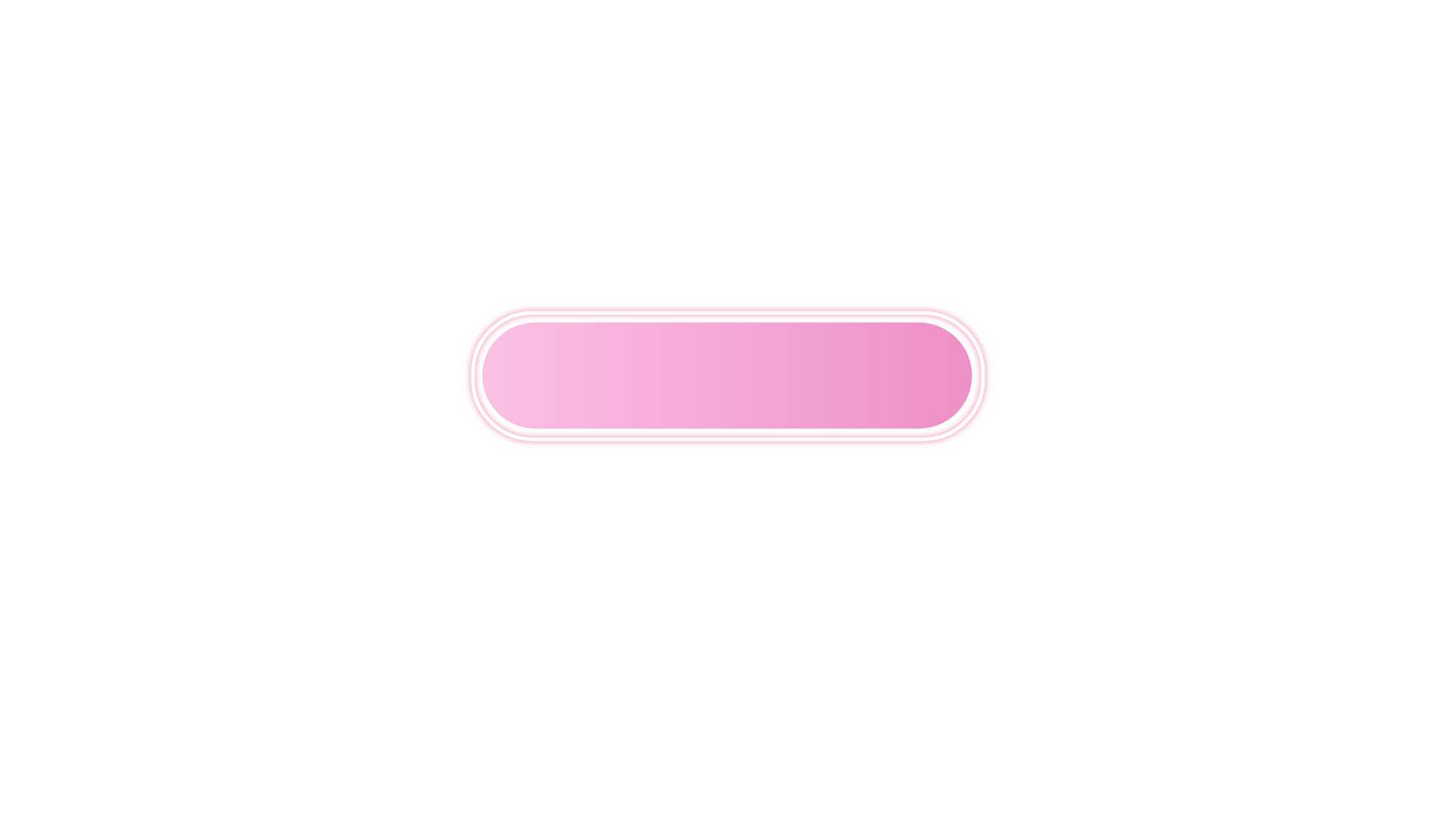 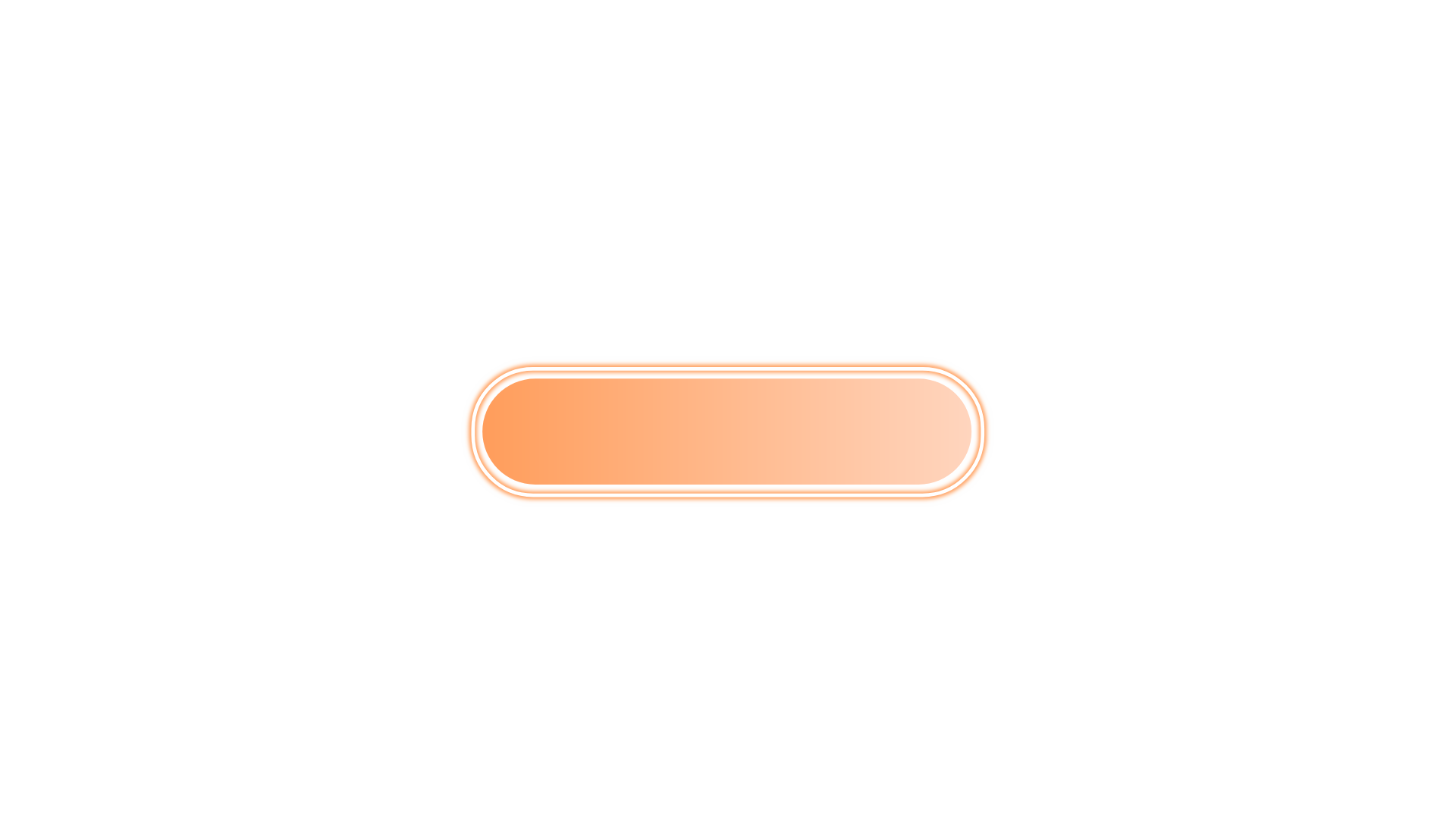 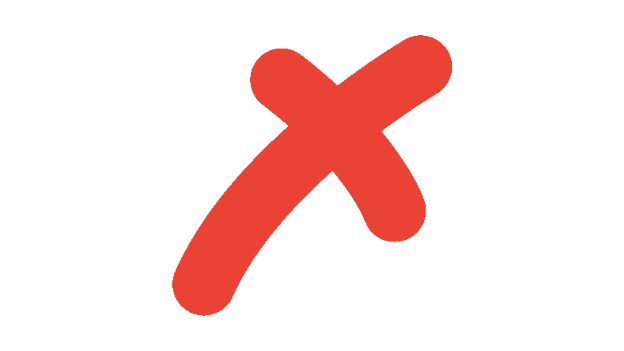 yêu quý
yêu xa
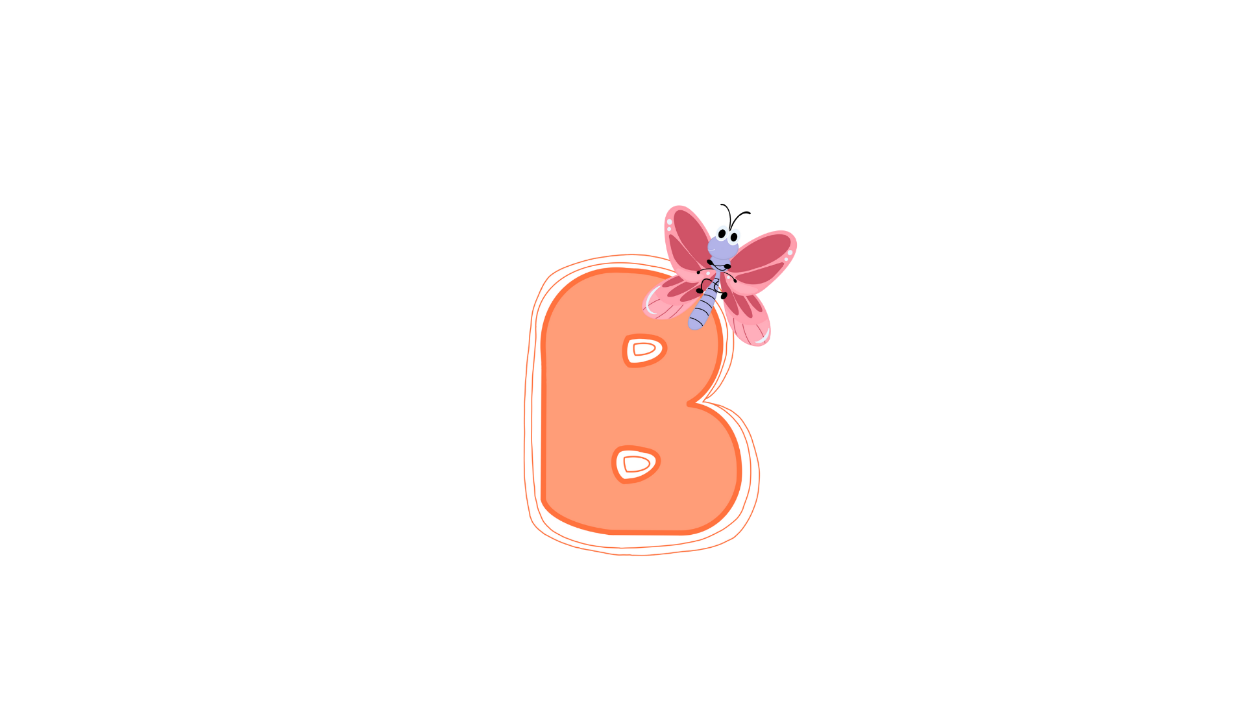 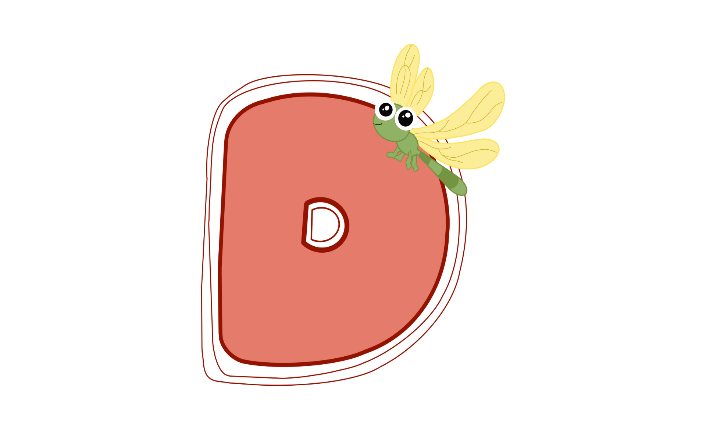 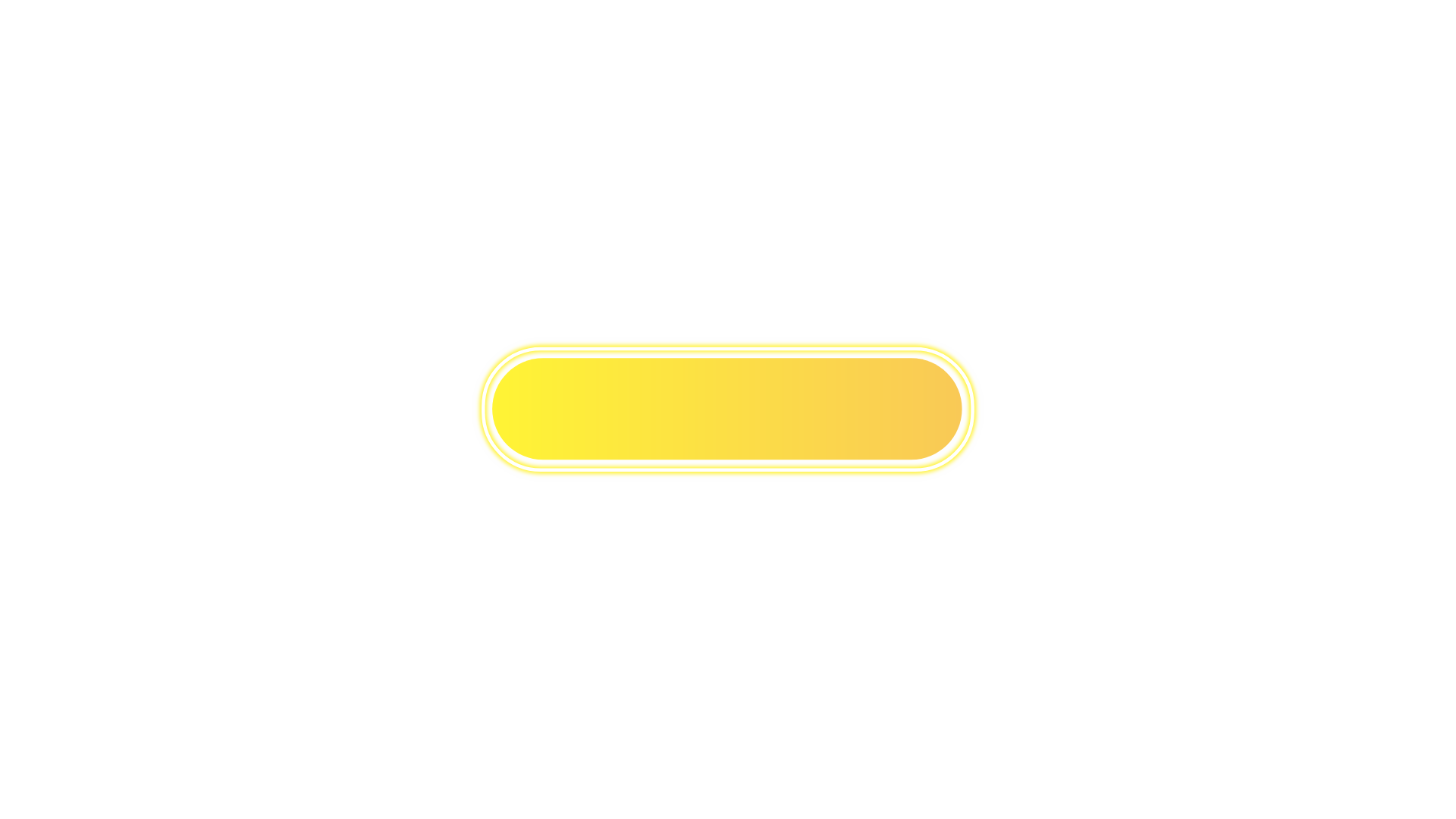 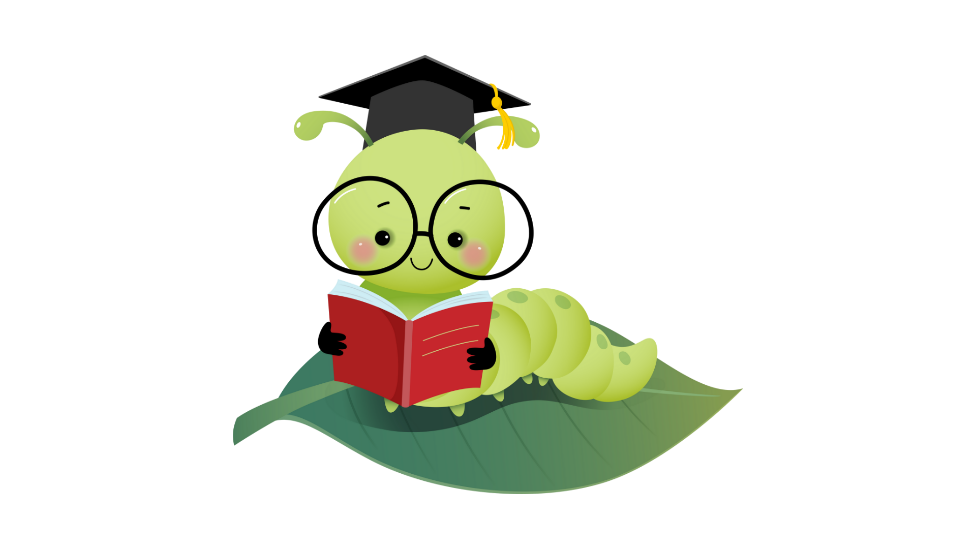 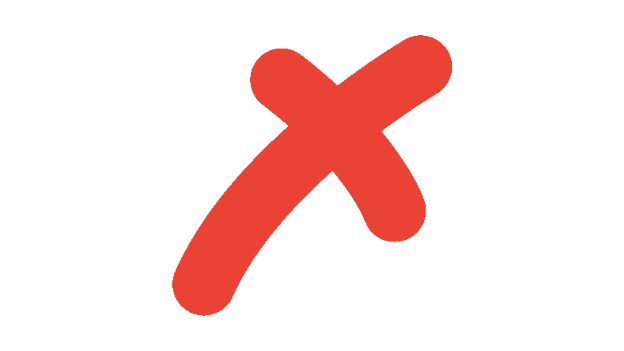 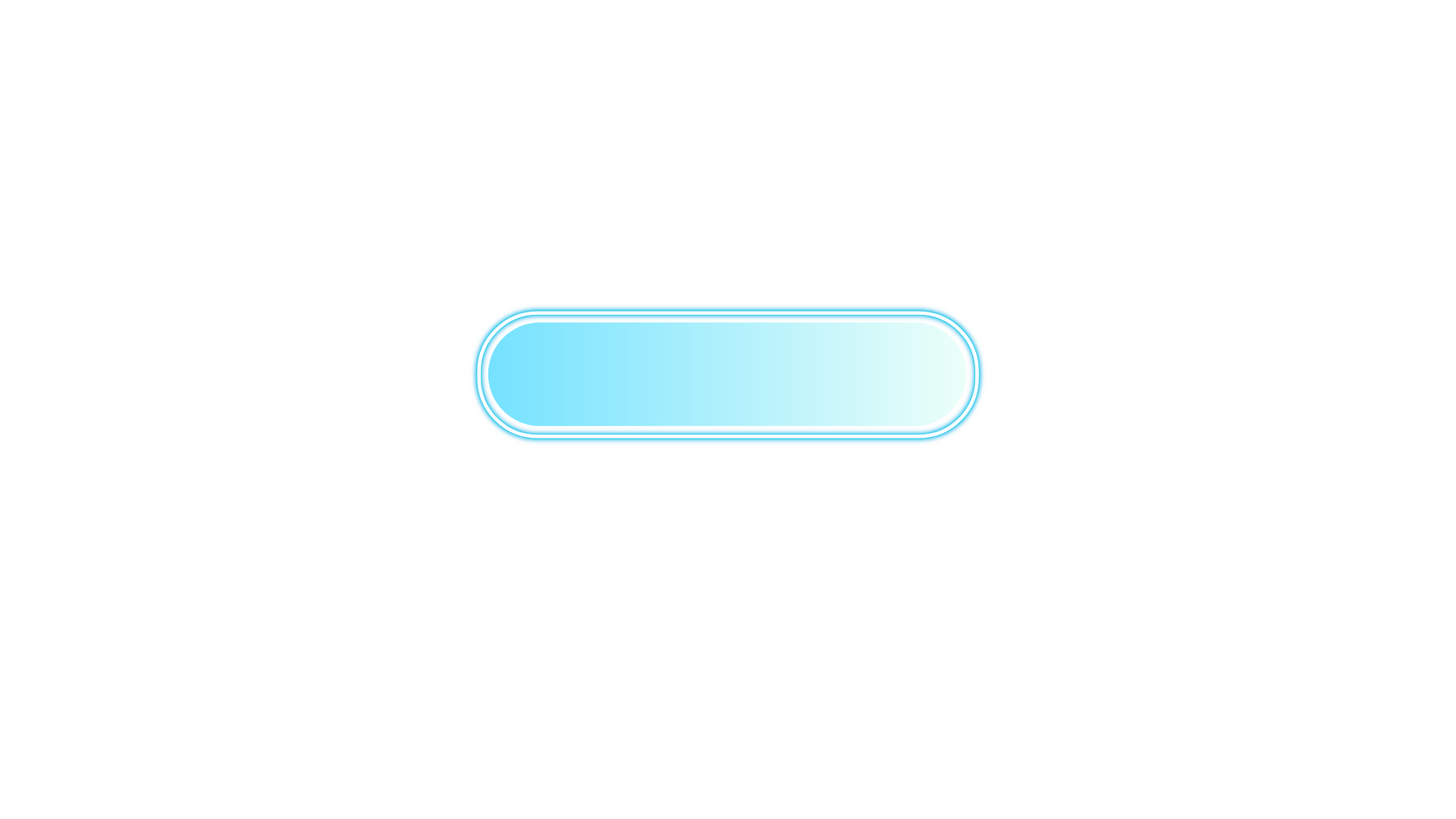 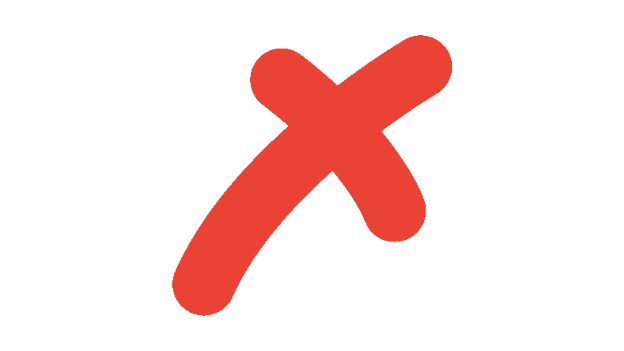 thân mến
thương cảm
[Speaker Notes: - Giáo viên bấm vào chữ cái A, B, C, D để kiểm tra đáp án đúng/ sai. 
- Giáo viên bấm vào chú sâu đeo kính bên góc trái để trở lại slide 31.]
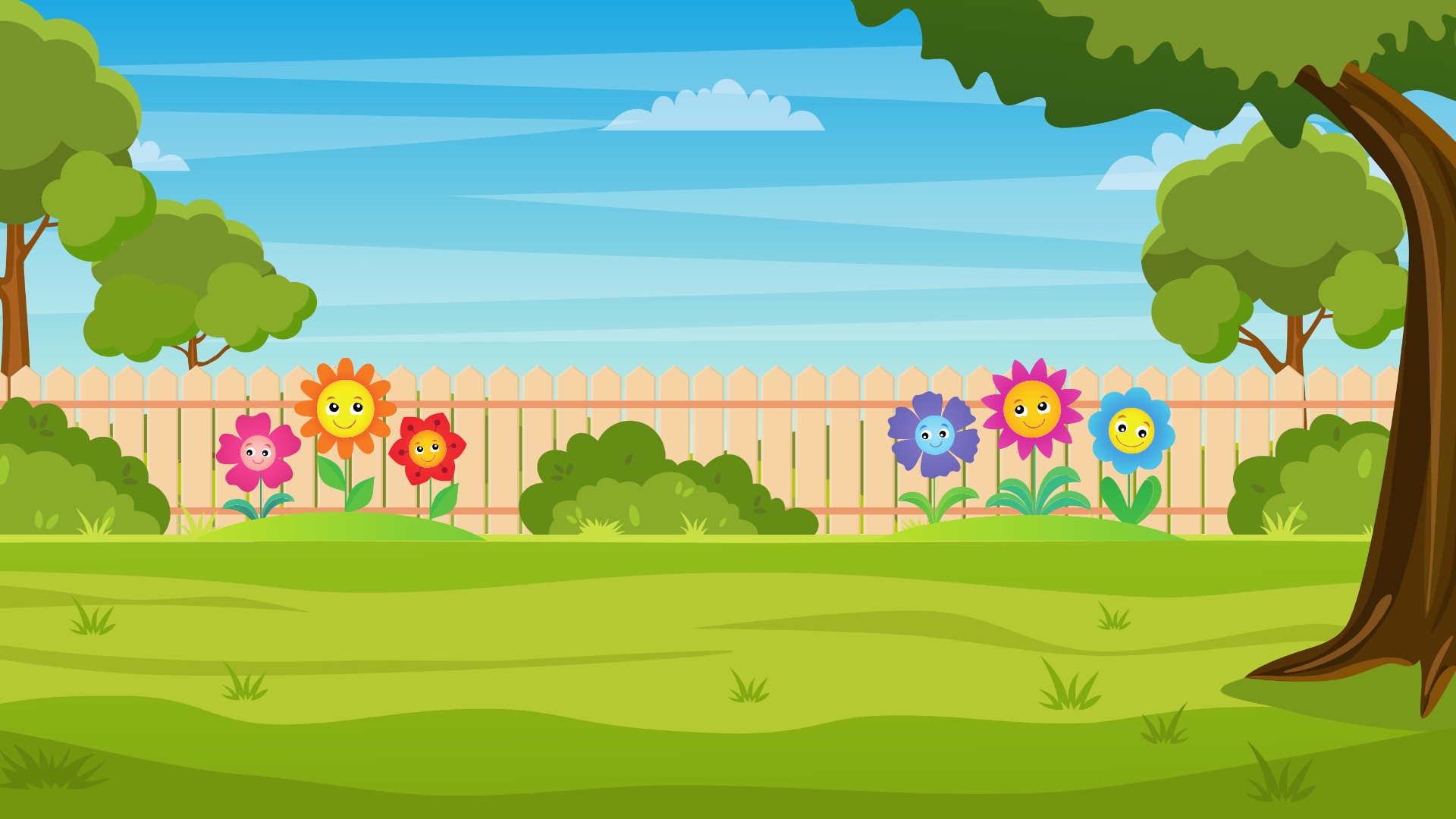 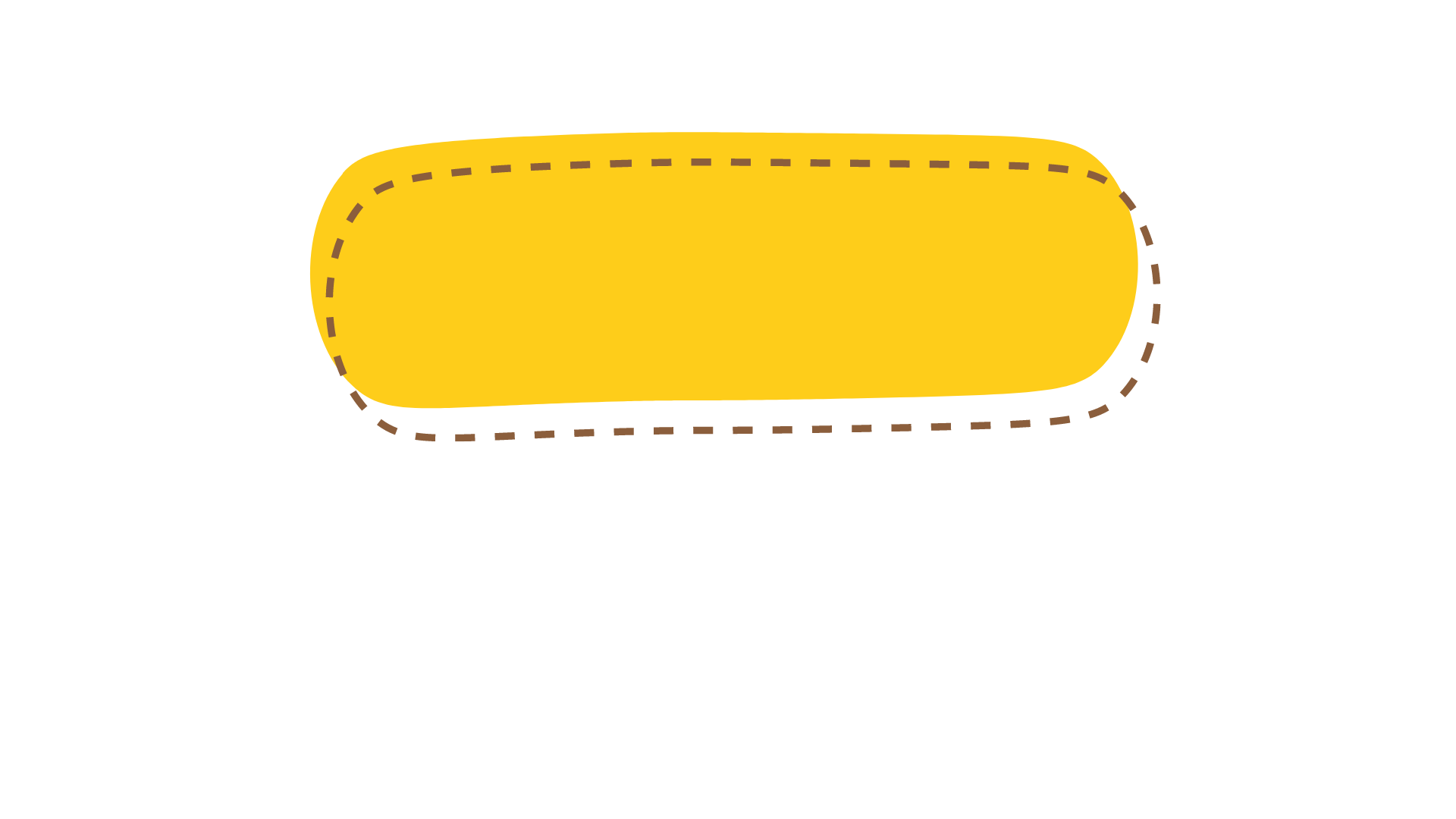 Câu 3:
Đặt câu với từ "ngọn" là nghĩa chuyển:
Ngọn cây kia khá cao.
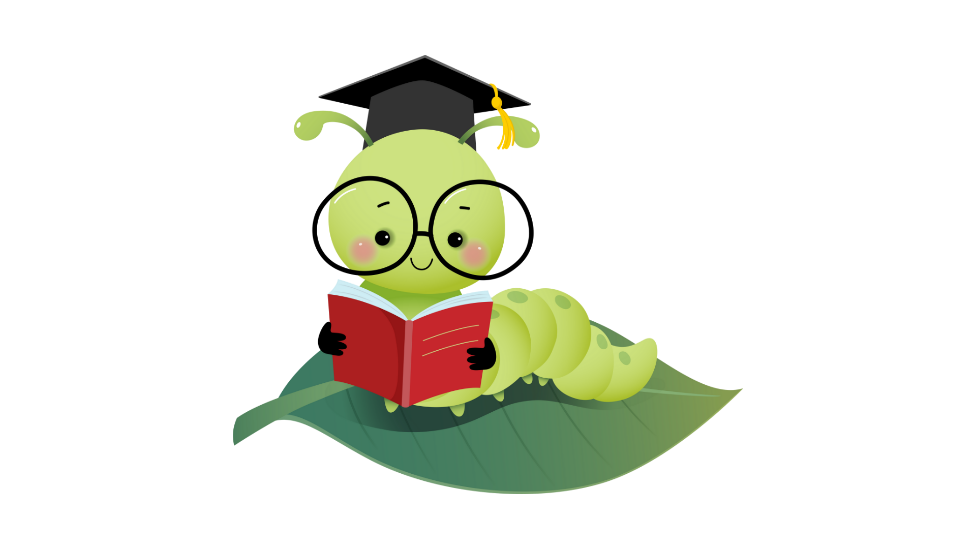 [Speaker Notes: - Giáo viên bấm vào chú sâu đeo kính bên góc trái để trở lại slide 31.]
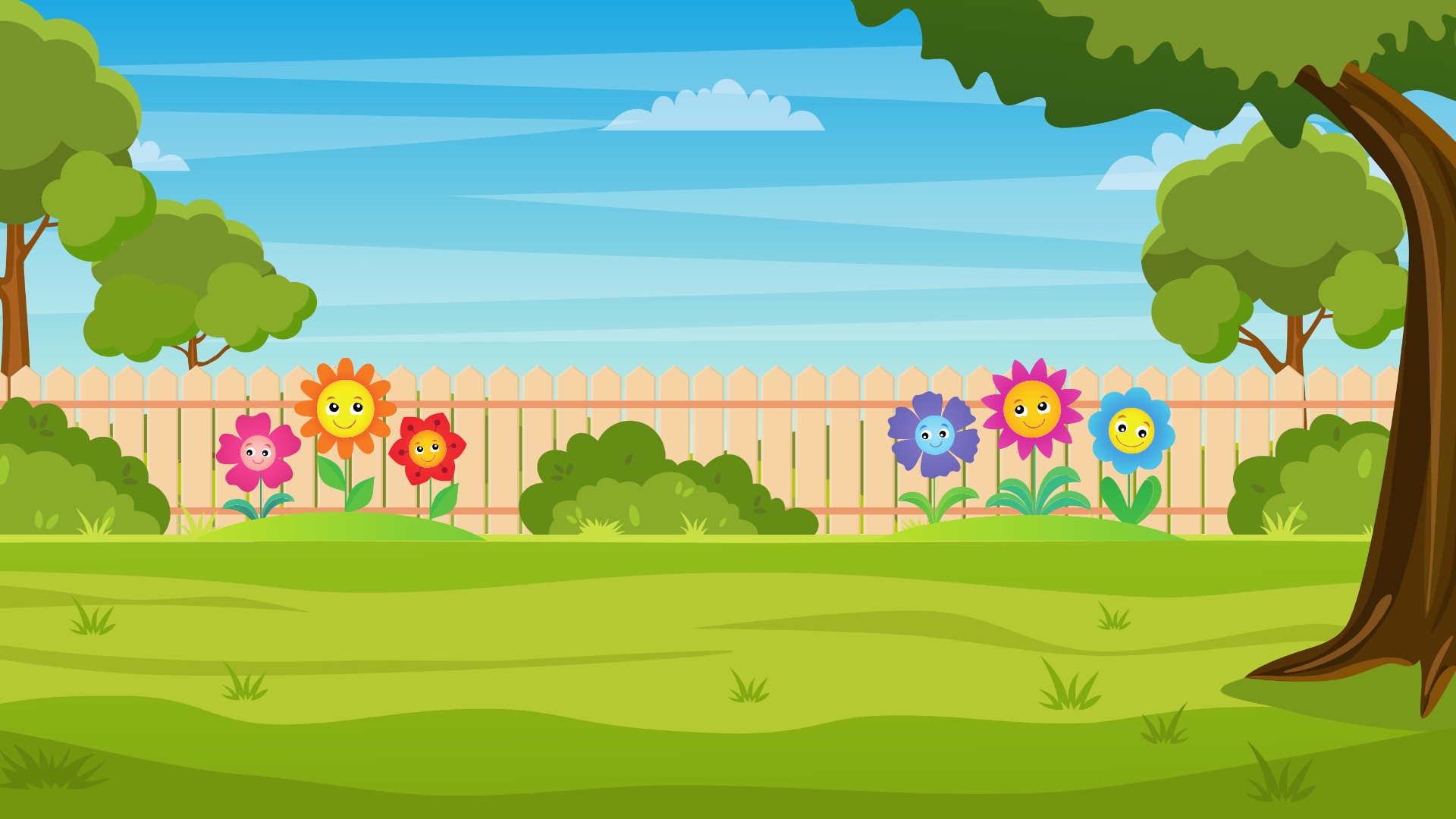 Câu 4: Đặt câu có từ đồng nghĩa với từ thân thiết
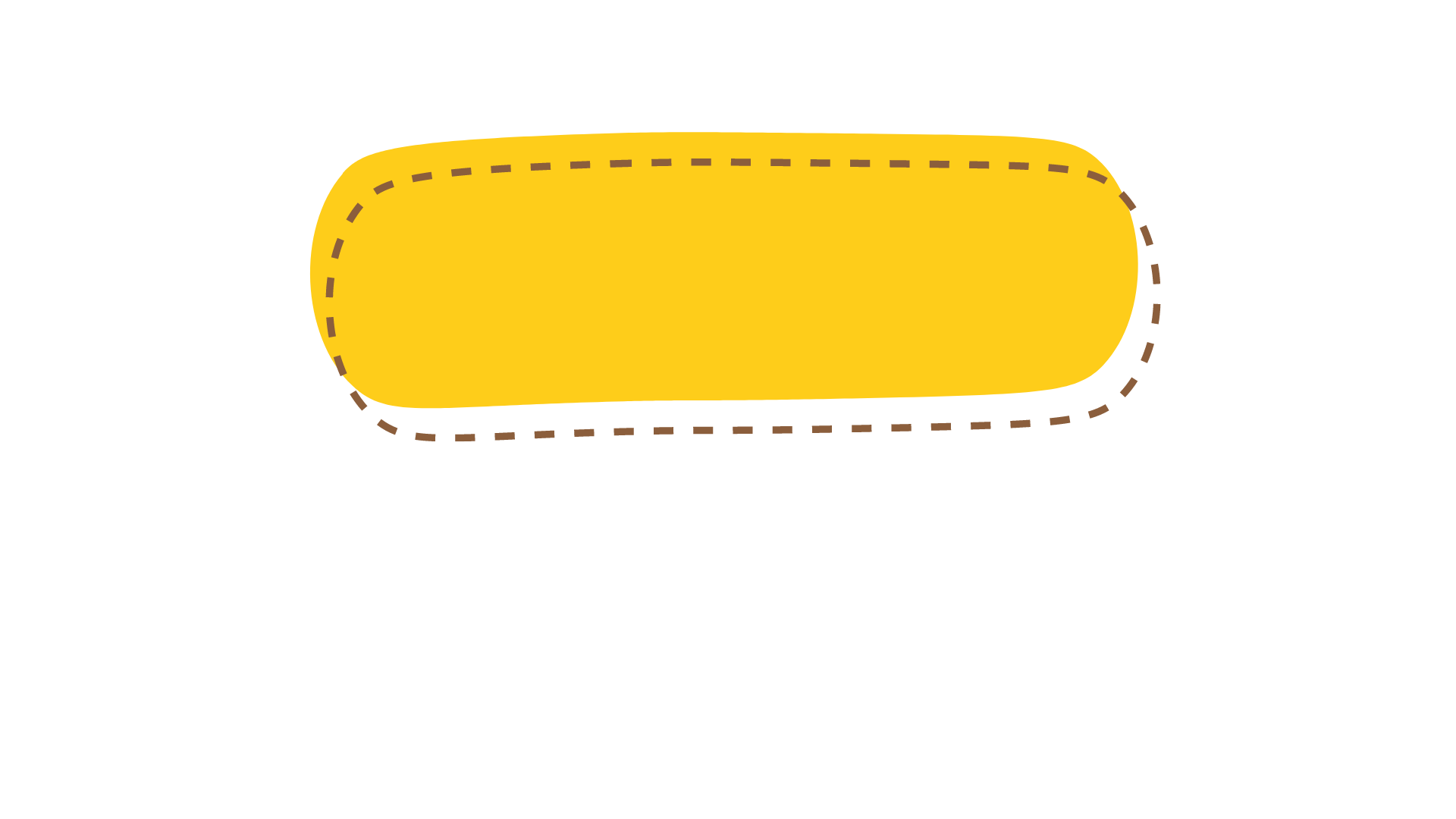 Chú Nam rất thân mật khi tiếp khách
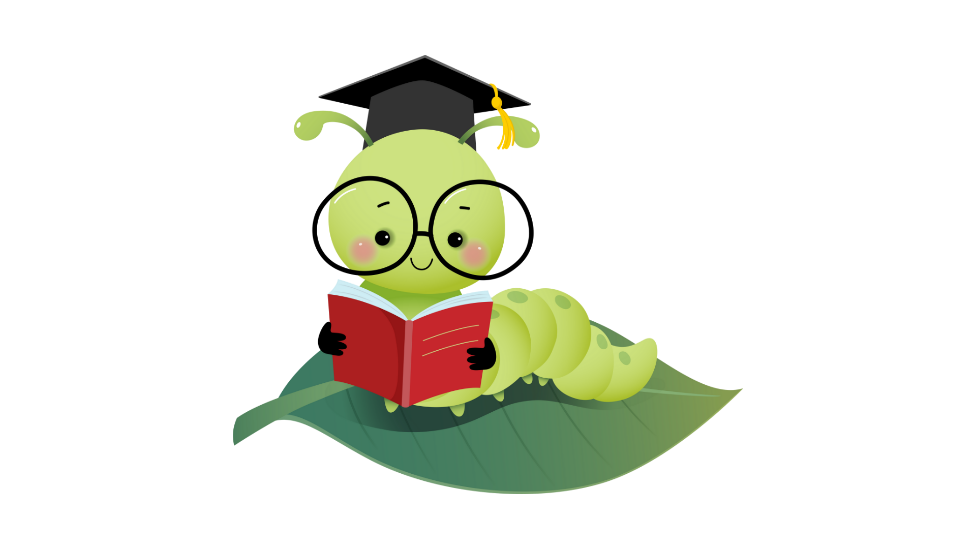 [Speaker Notes: - Giáo viên bấm vào chú sâu đeo kính bên góc trái để trở lại slide 31.]
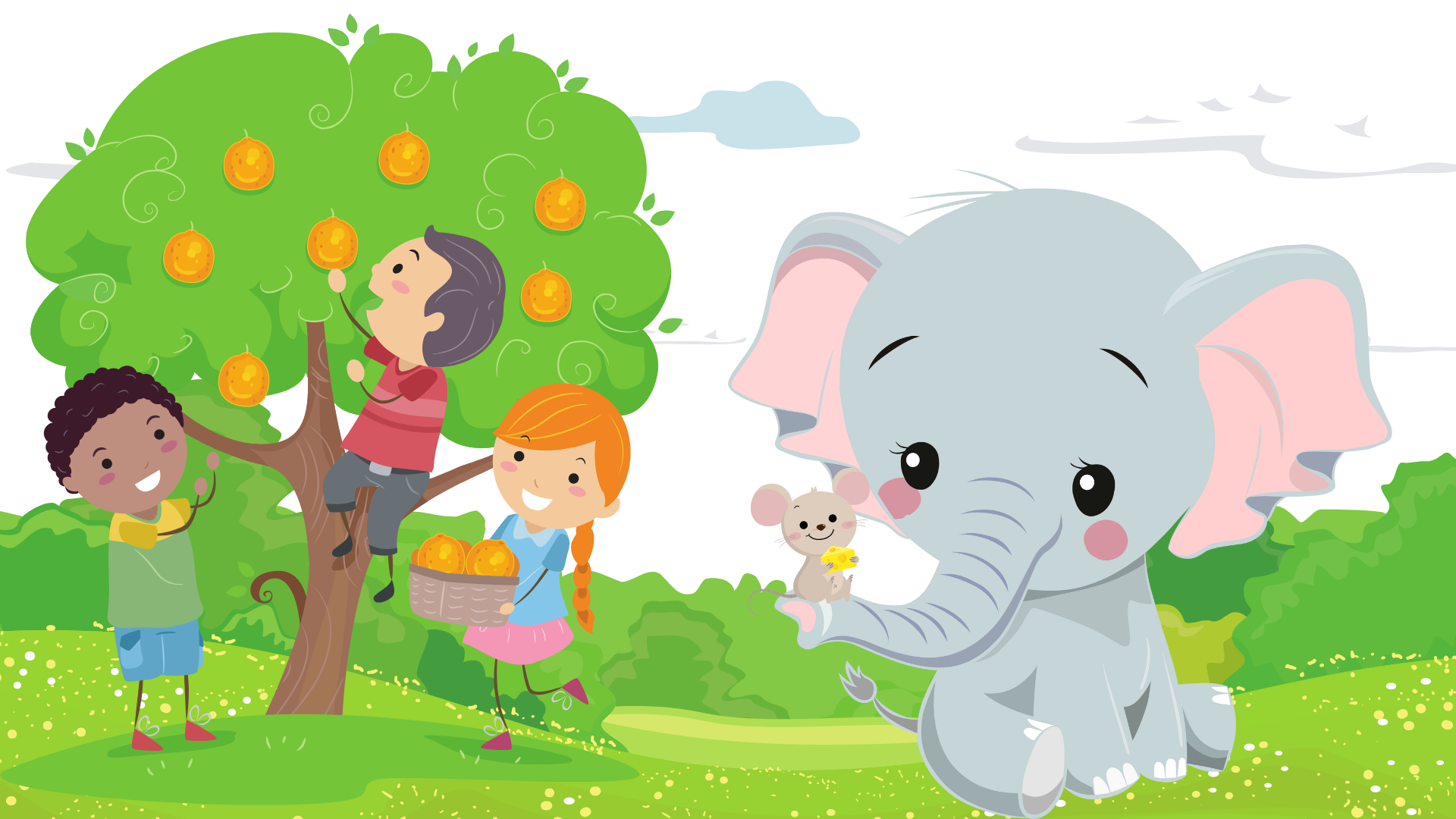 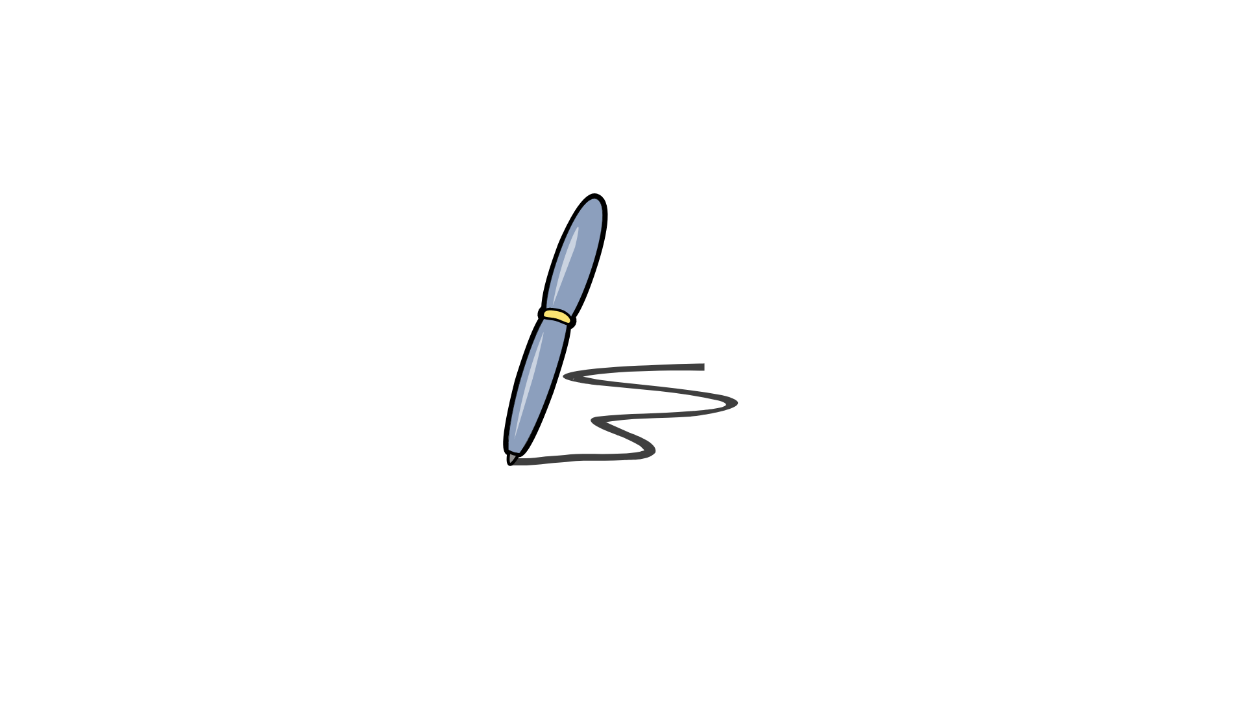 DẶN DÒ
GV điền vào đây
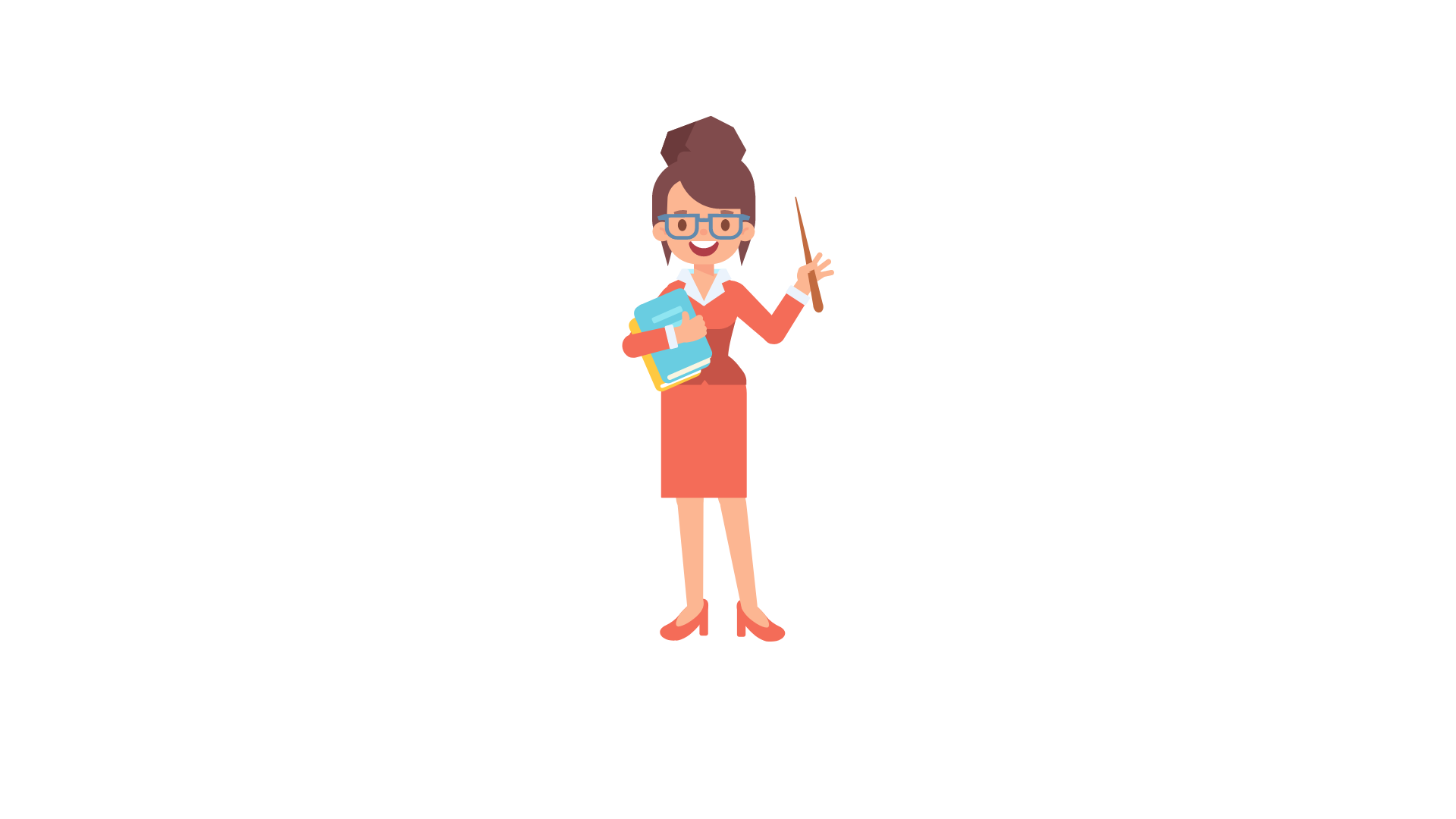 GV điền vào đây
GV điền vào đây
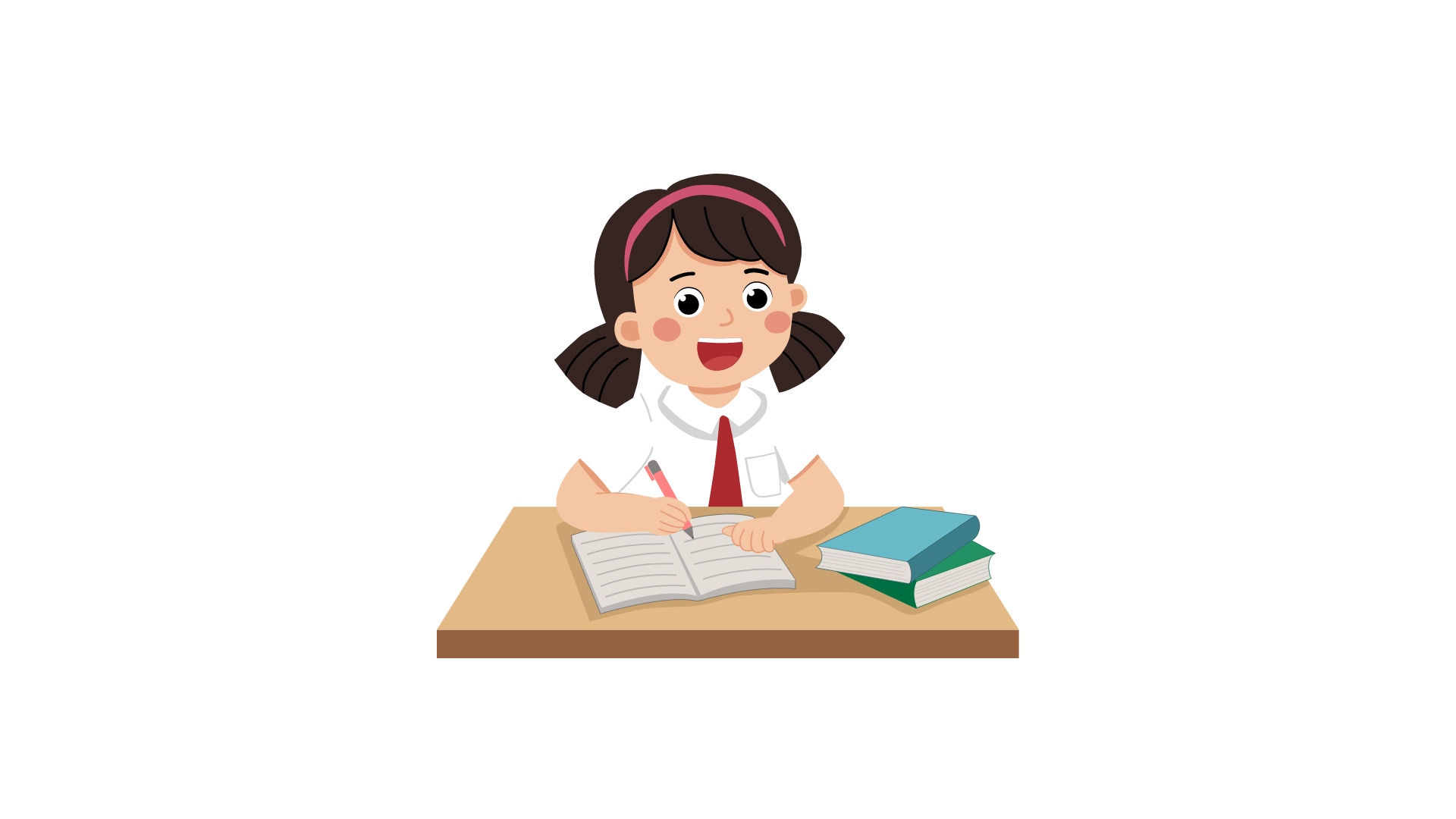 GV điền vào đây
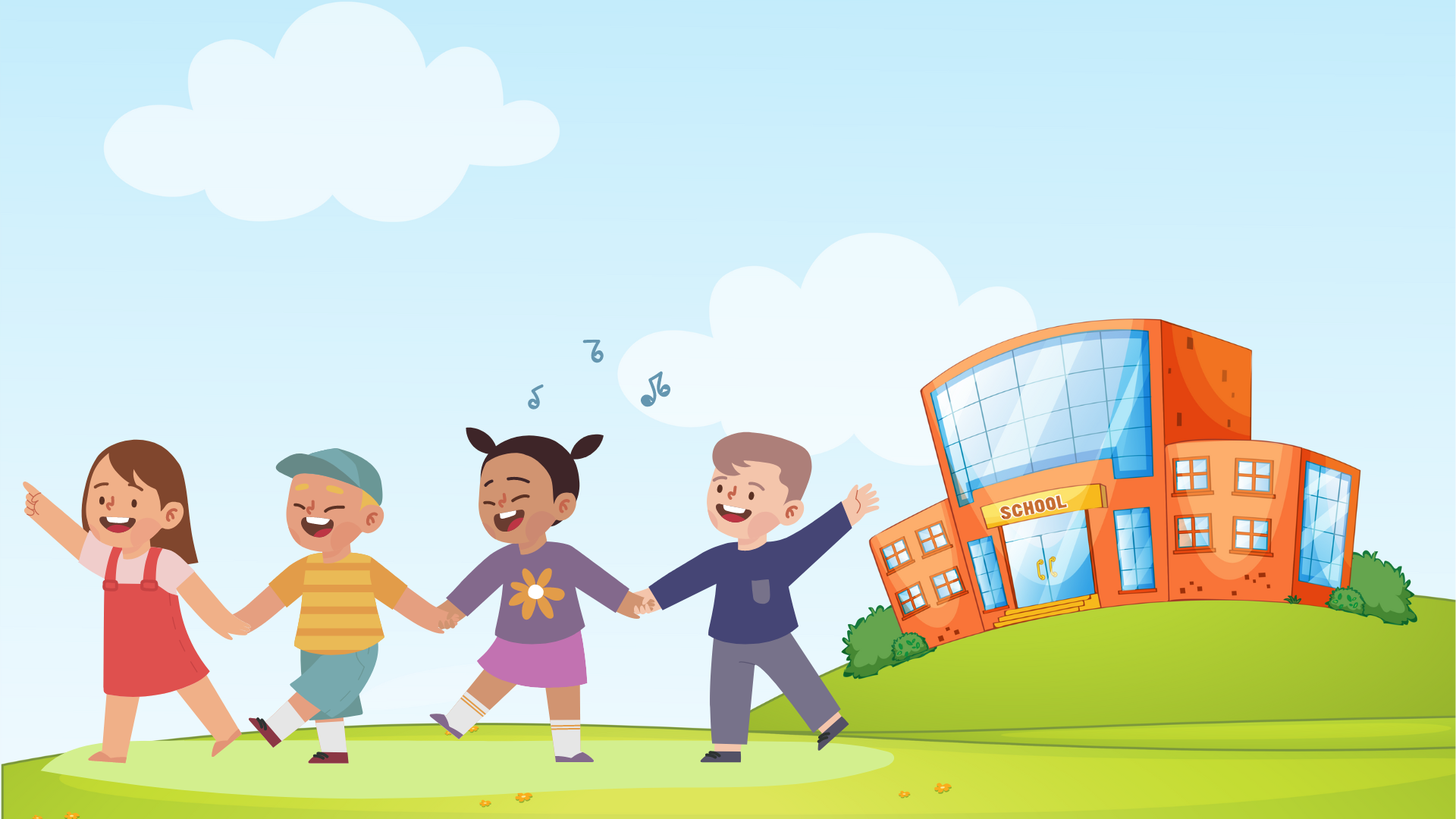 XIN CHÀO VÀ HẸN GẶP LẠI!